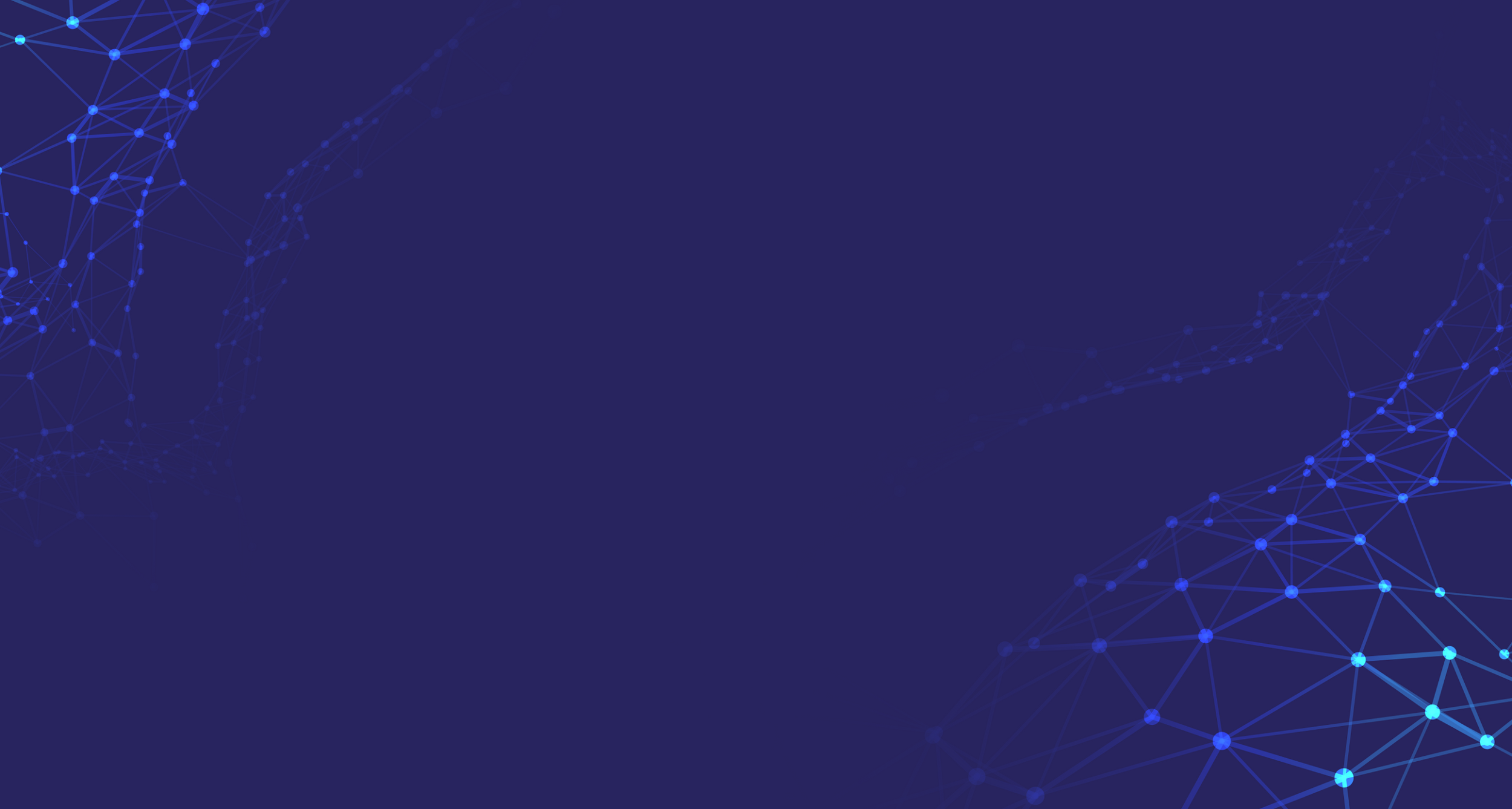 Supercharge Your Email Marketing
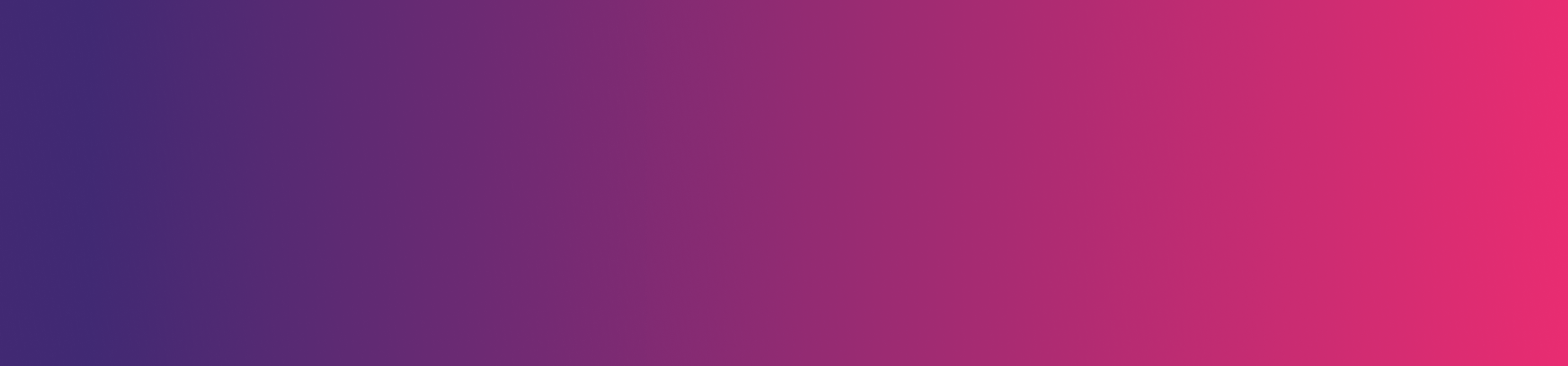 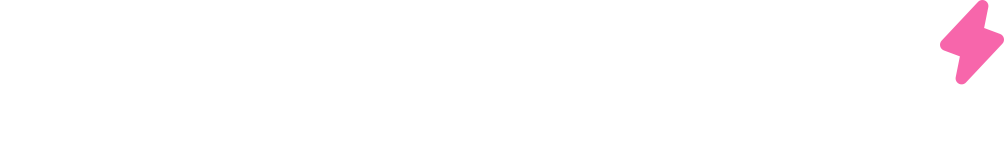 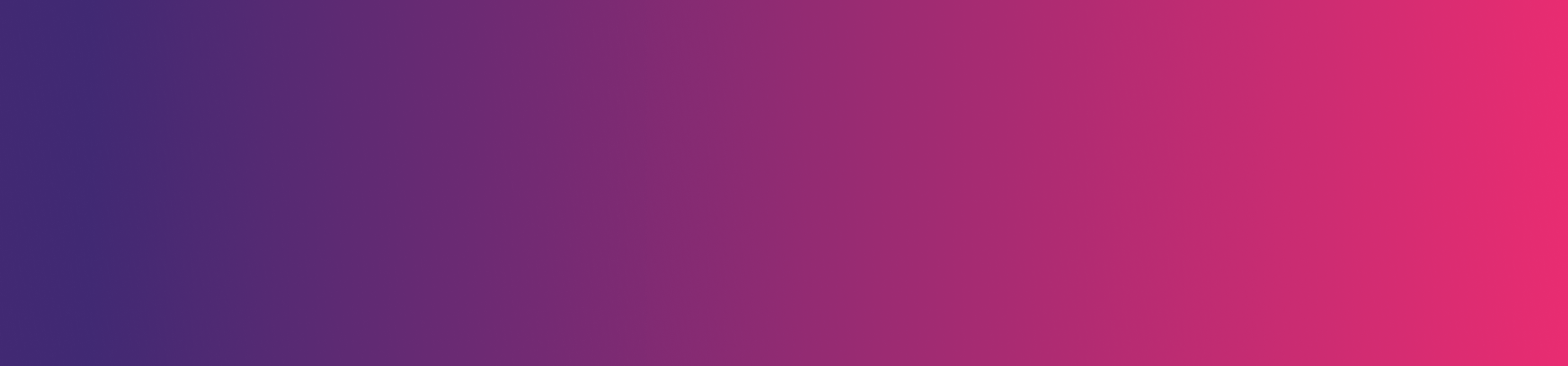 ecommercecamp.co.uk
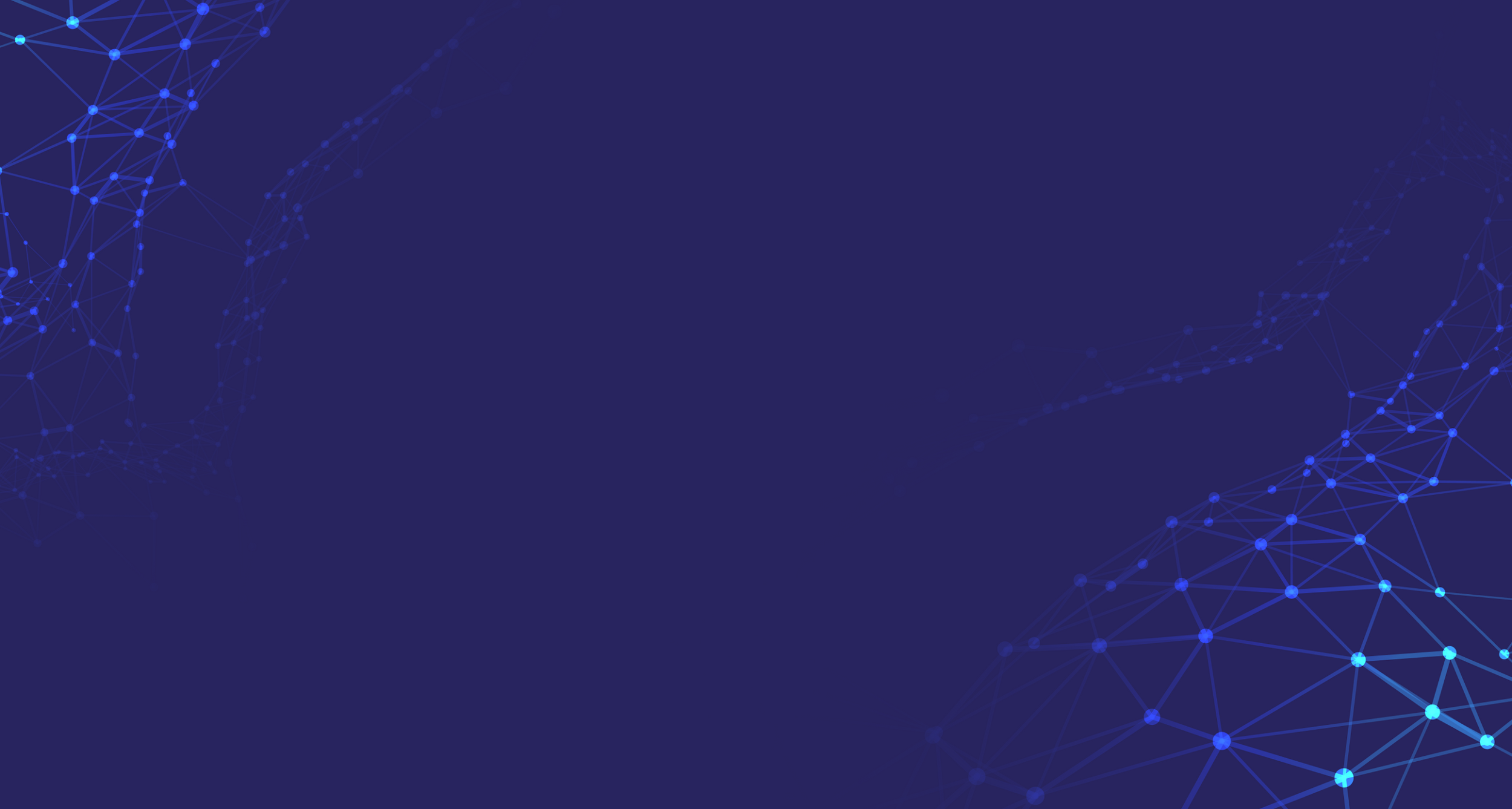 Our Partners & Sponsors
Our program is available for FREE, thanks to our sponsors. Moreover, our valued Ecommerce Campers have access to exclusive discounts as a benefit offered by our partners.
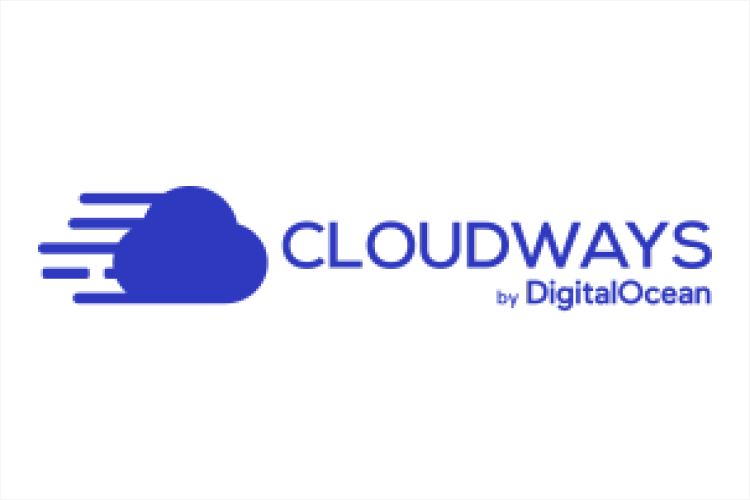 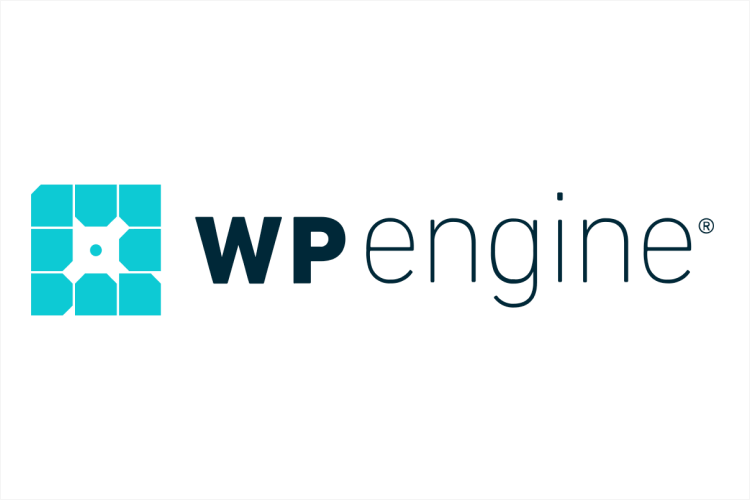 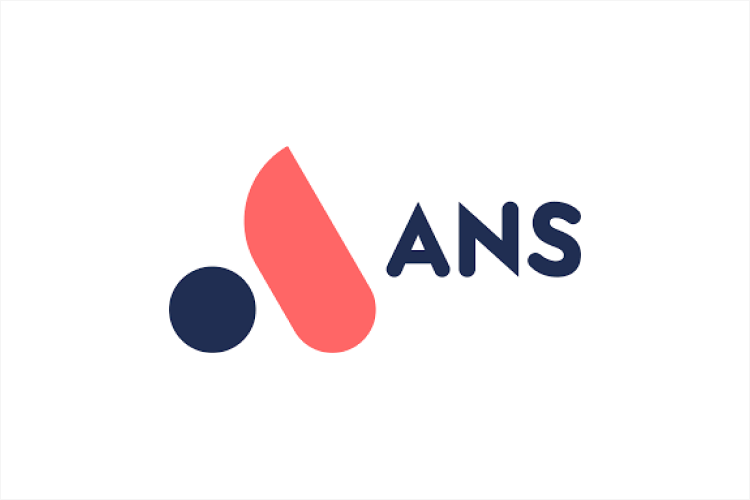 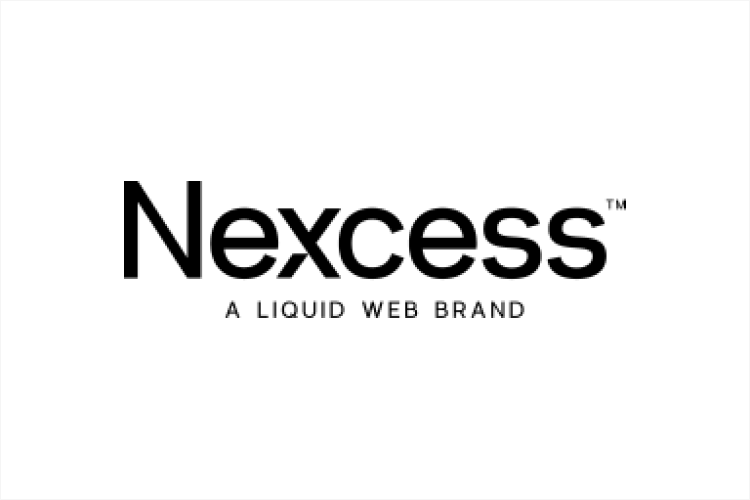 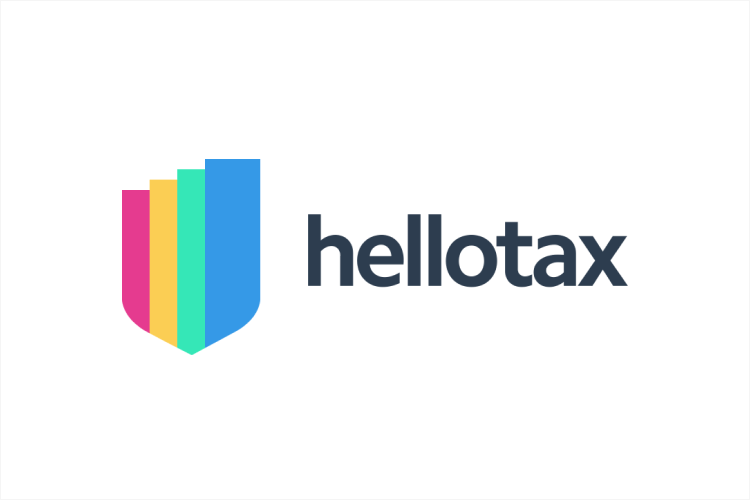 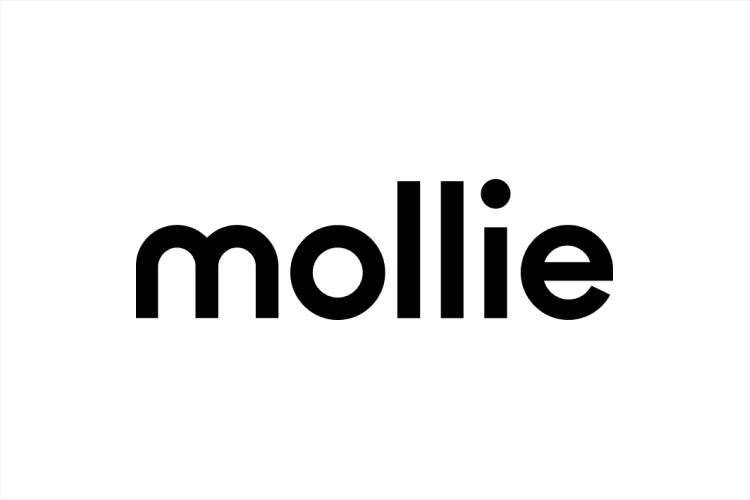 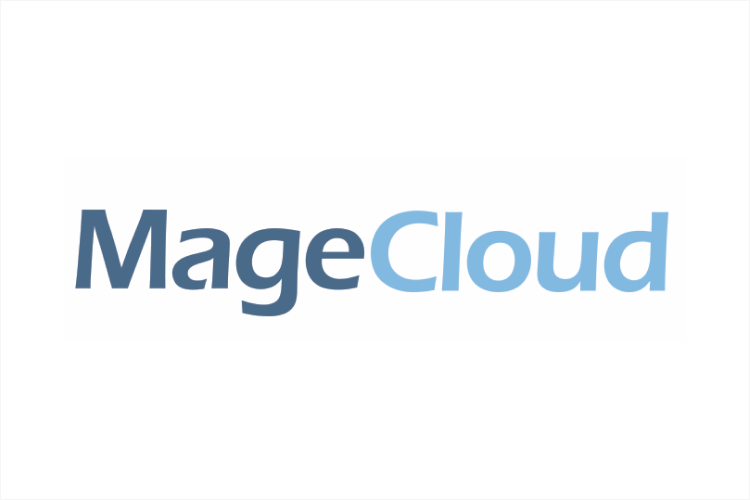 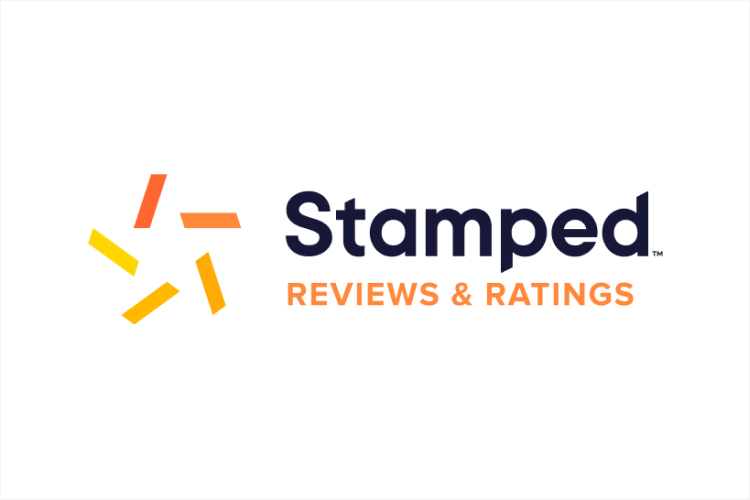 ecommercecamp.co.uk
My story
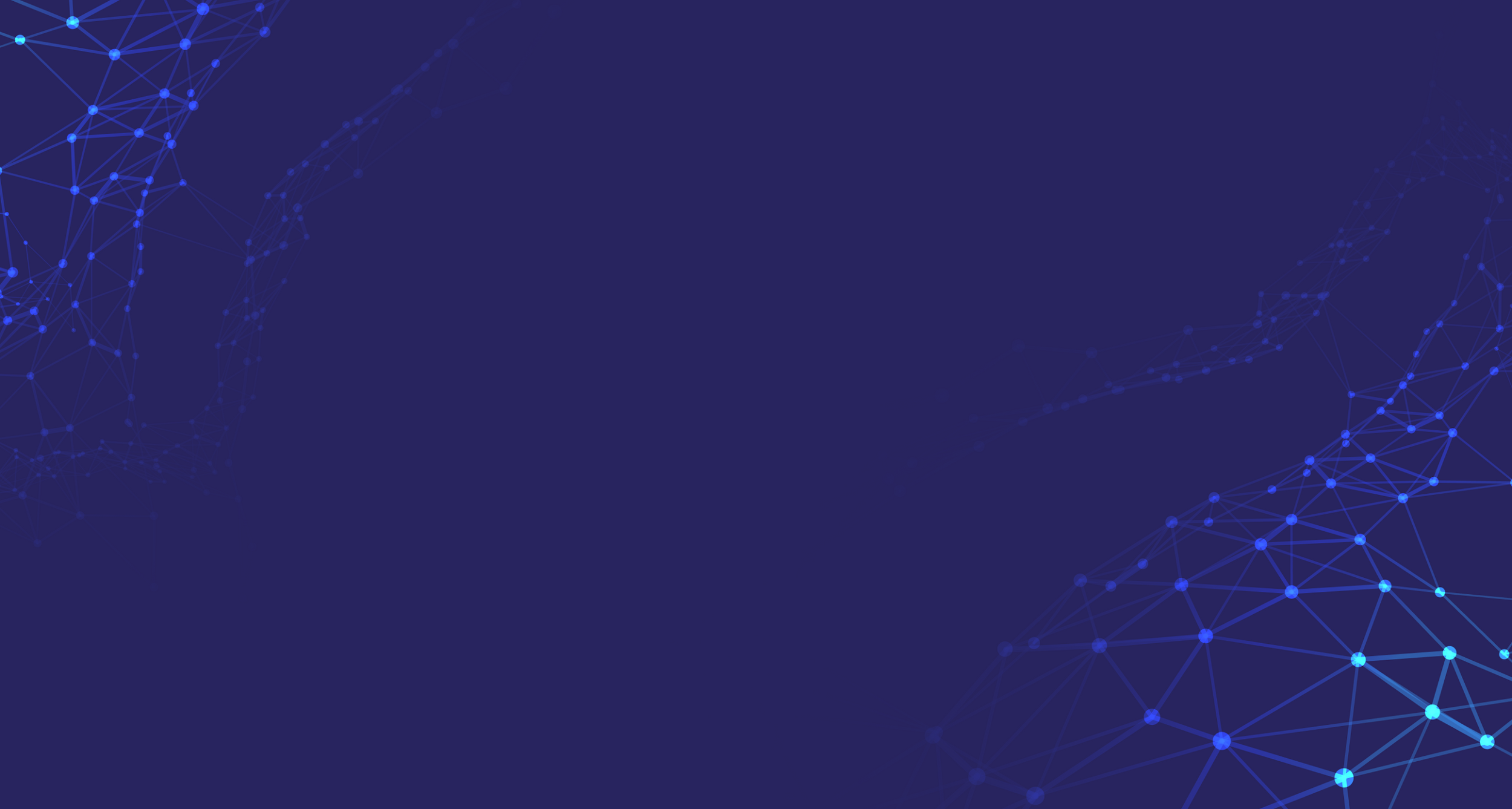 Melanie Day
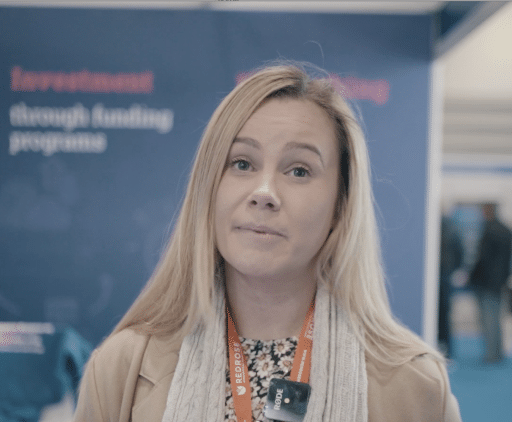 Ecommerce Manager at tradingdepot.co.uk
17 years working in ecommerce
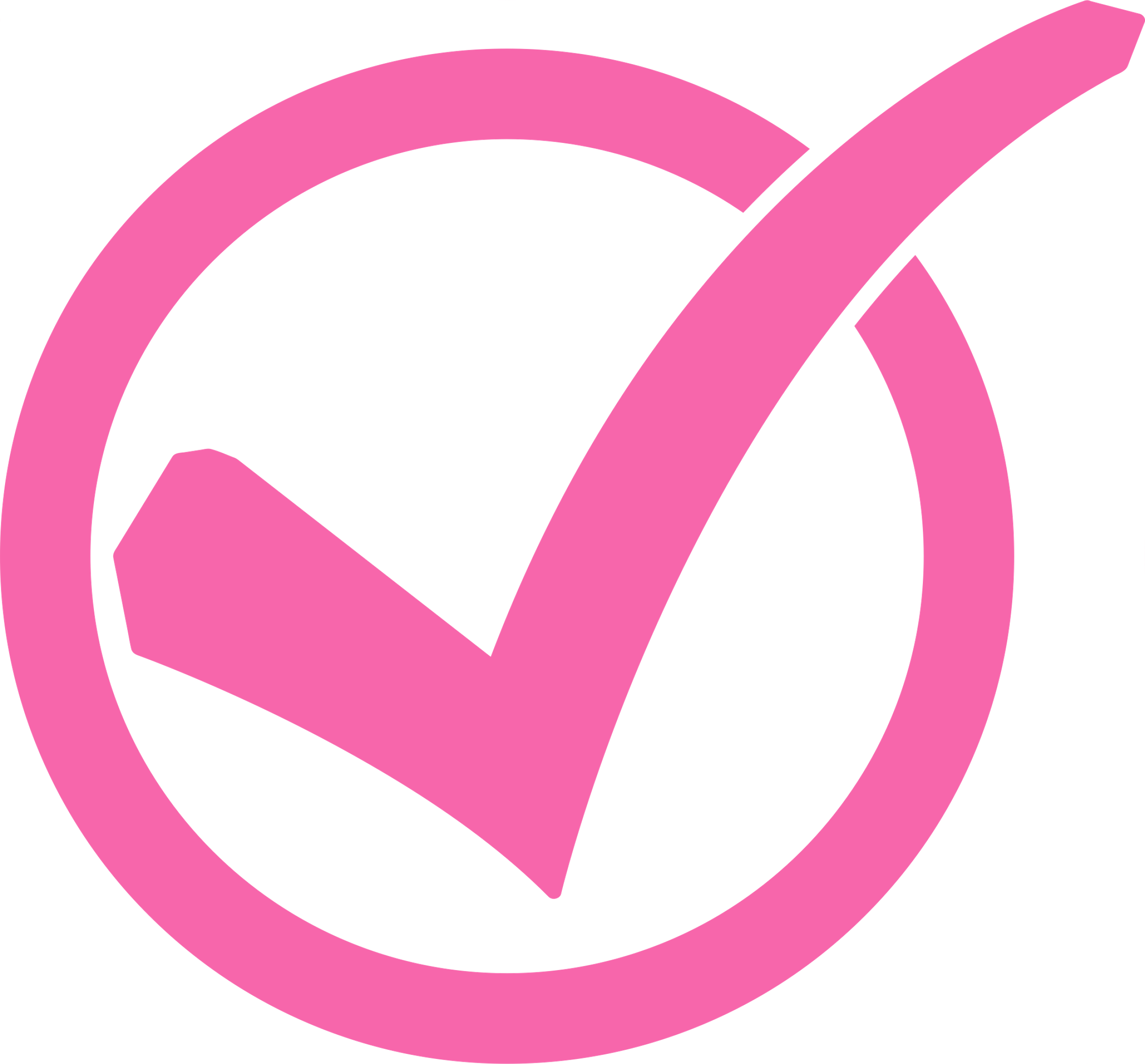 Built & scaled multiple B2B & B2C stores to £m revenues
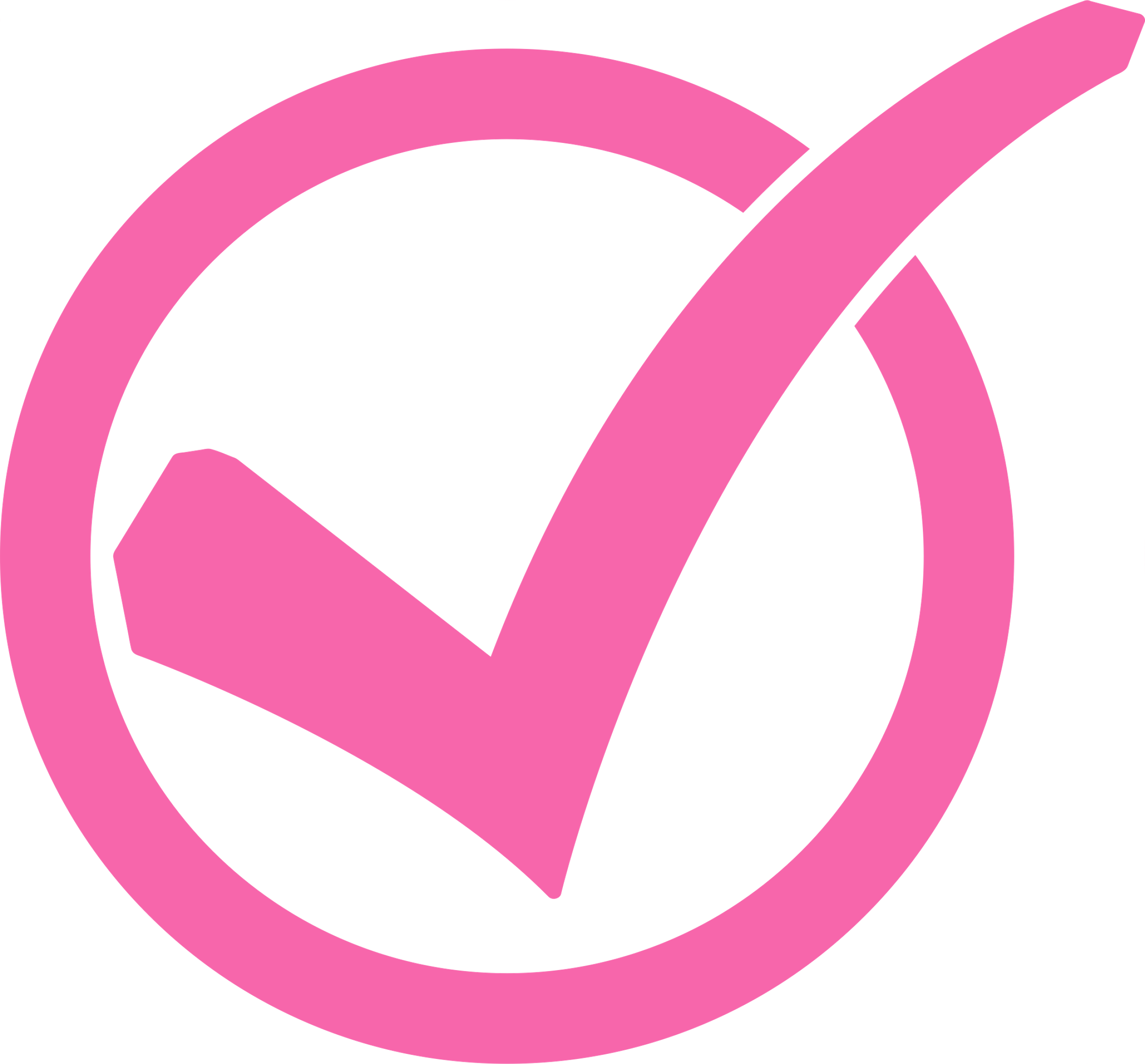 2 years working agency side for Orckid
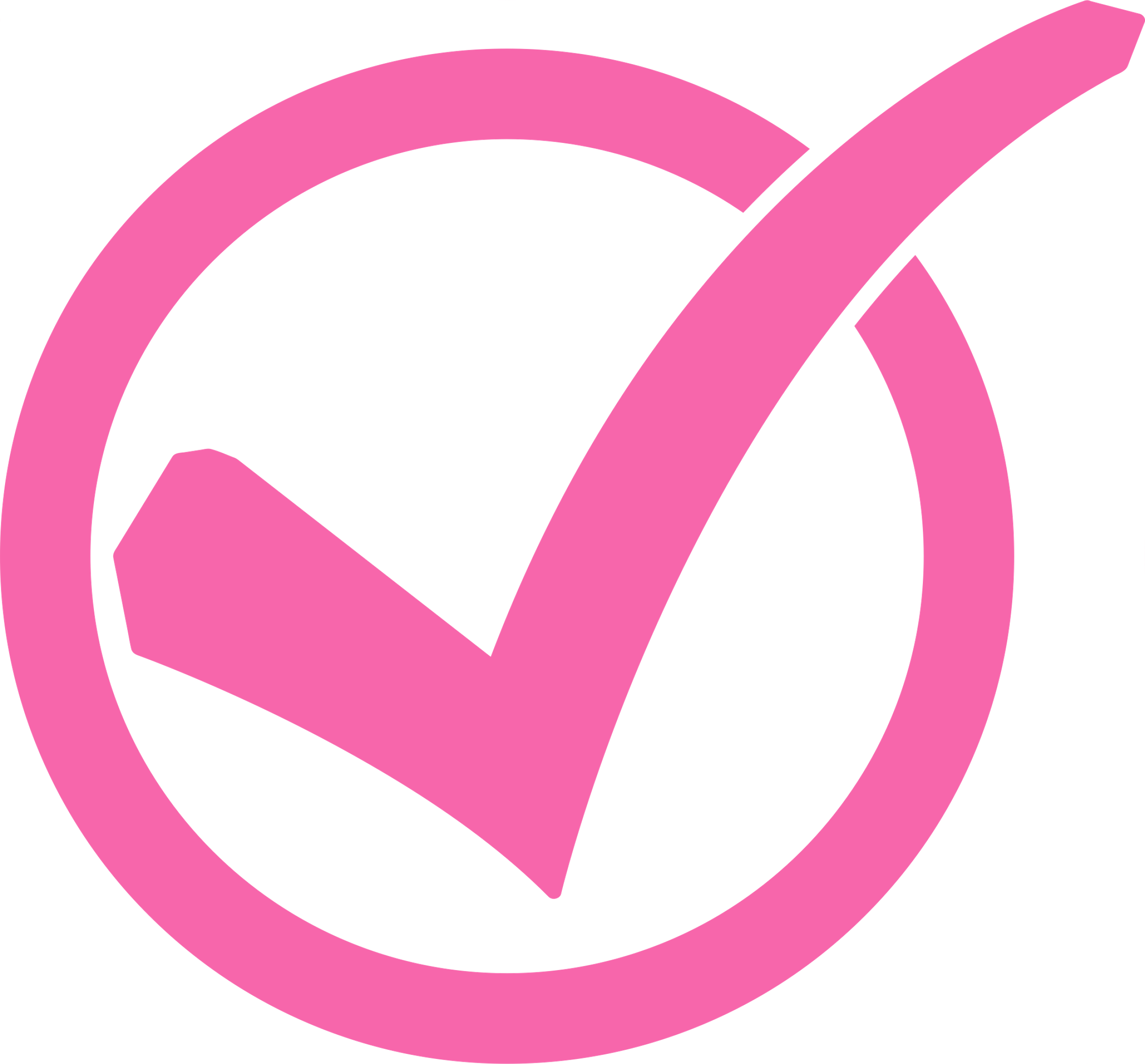 6 years working freelance with own business
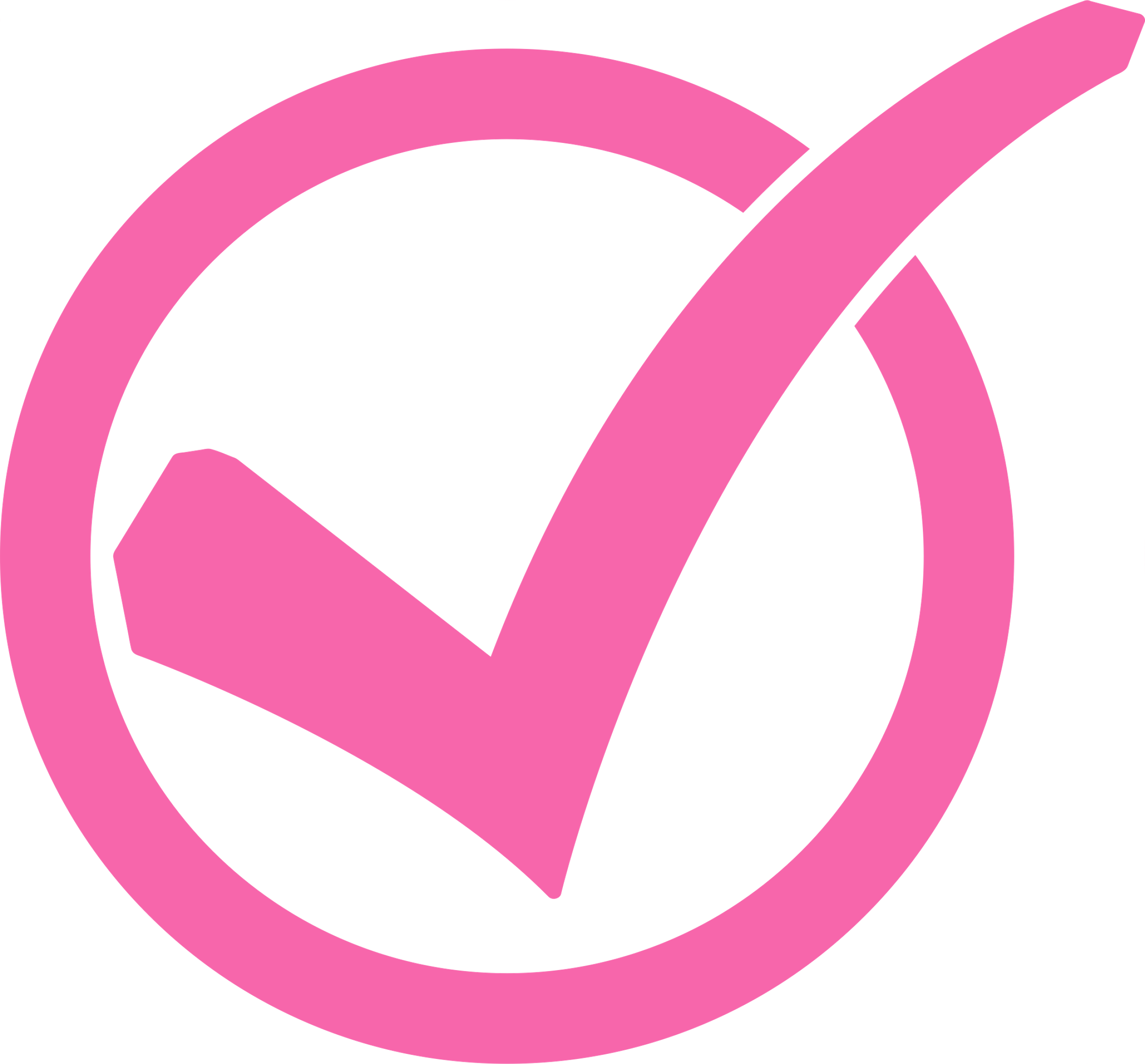 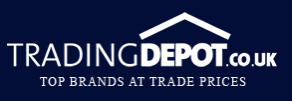 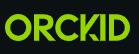 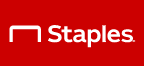 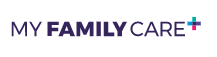 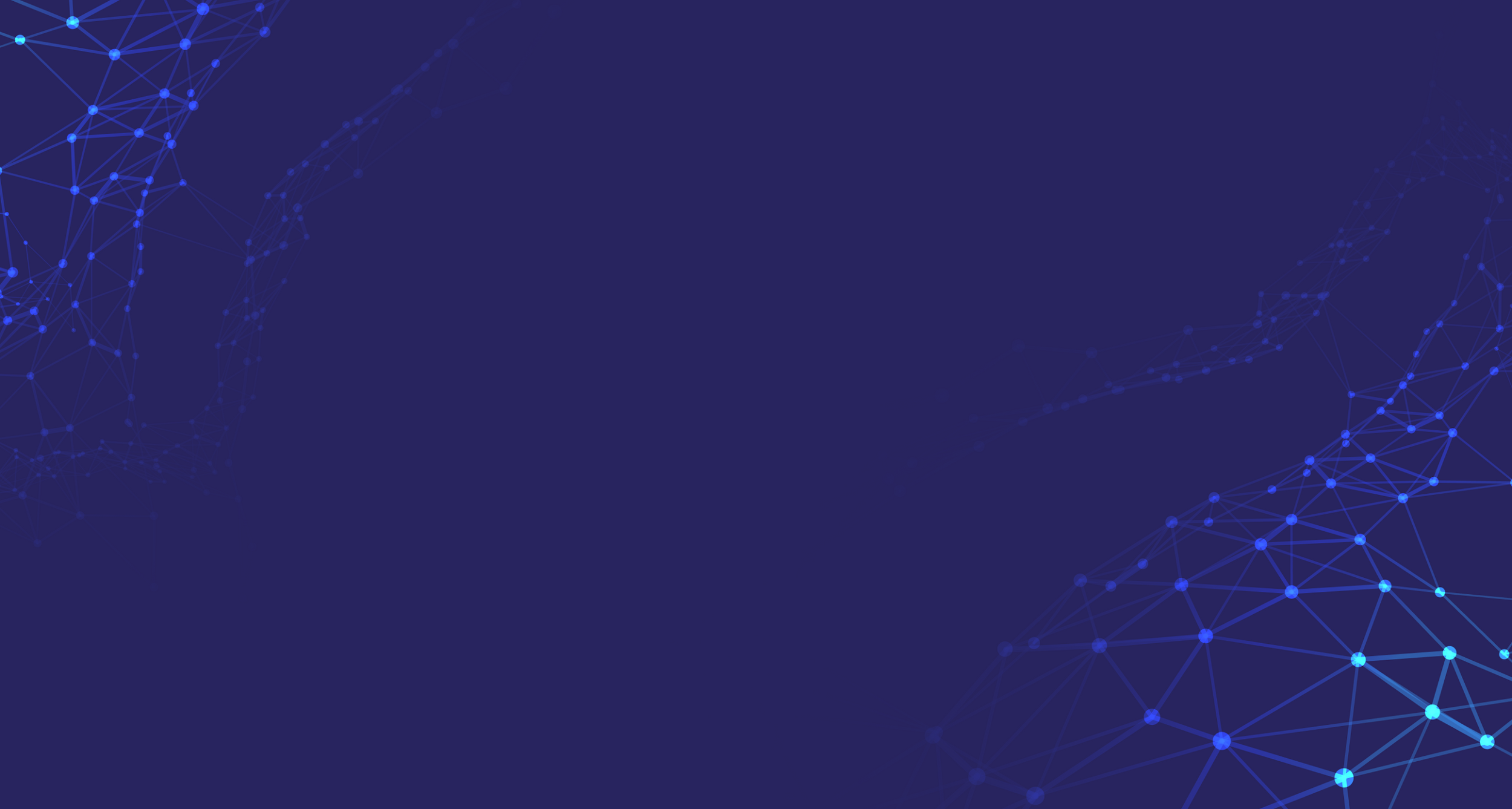 Mastering Email Marketing for Ecommerce How to get up to 300% ROI
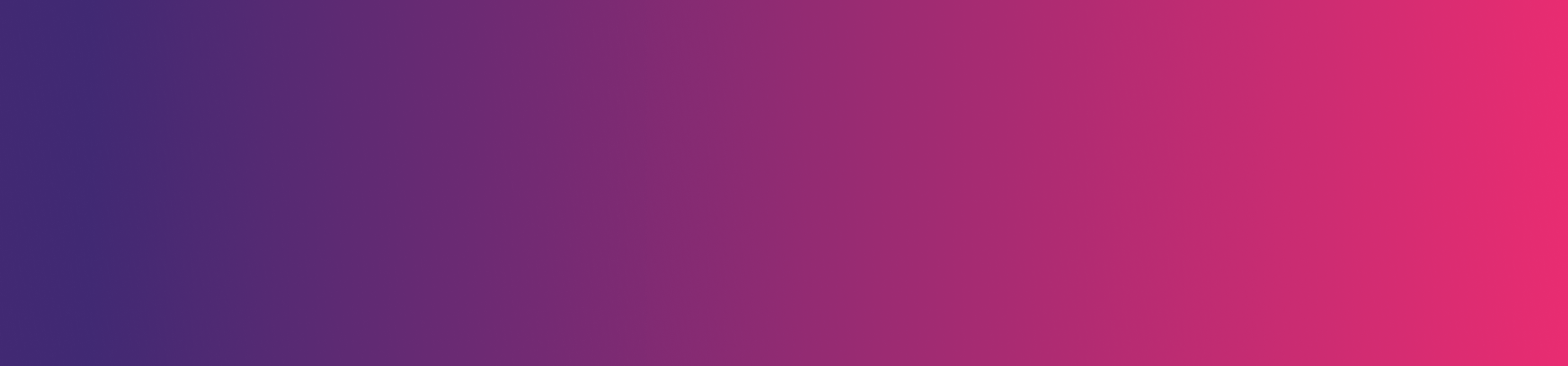 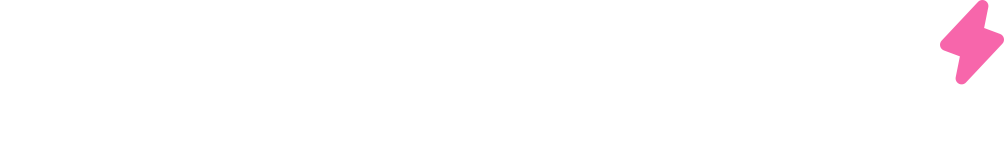 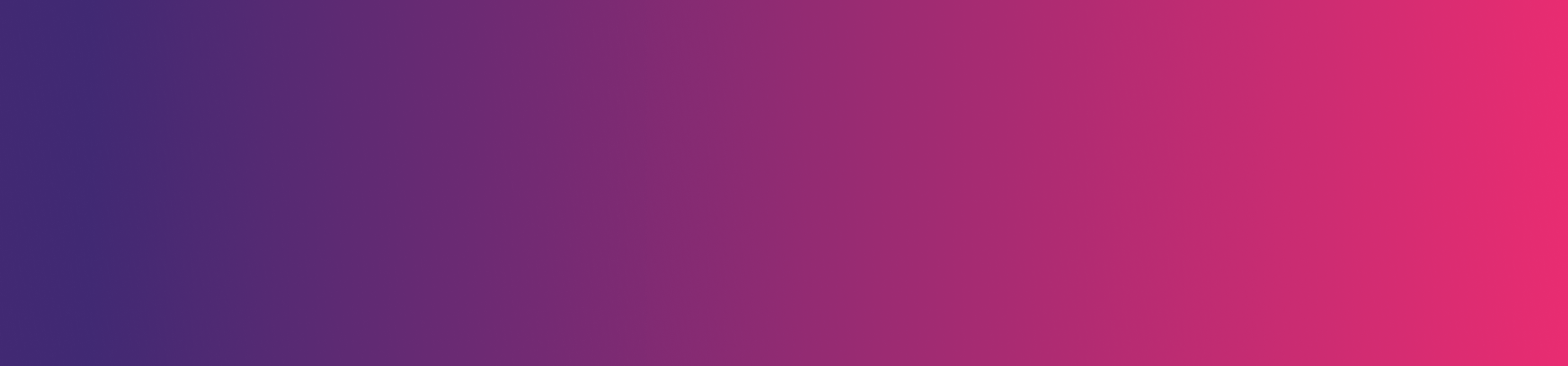 ecommercecamp.co.uk
[Speaker Notes: Welcome to today's presentation on the incredible benefits of email marketing for e-commerce businesses.

In this digital age, where technological advancements and online platforms dominate the business landscape, email marketing remains a powerful tool for engaging with customers, driving sales, and boosting overall business growth. Today, we will explore the numerous advantages that email marketing offers to e-commerce enterprises and understand why it continues to be an essential component of any successful marketing strategy.]
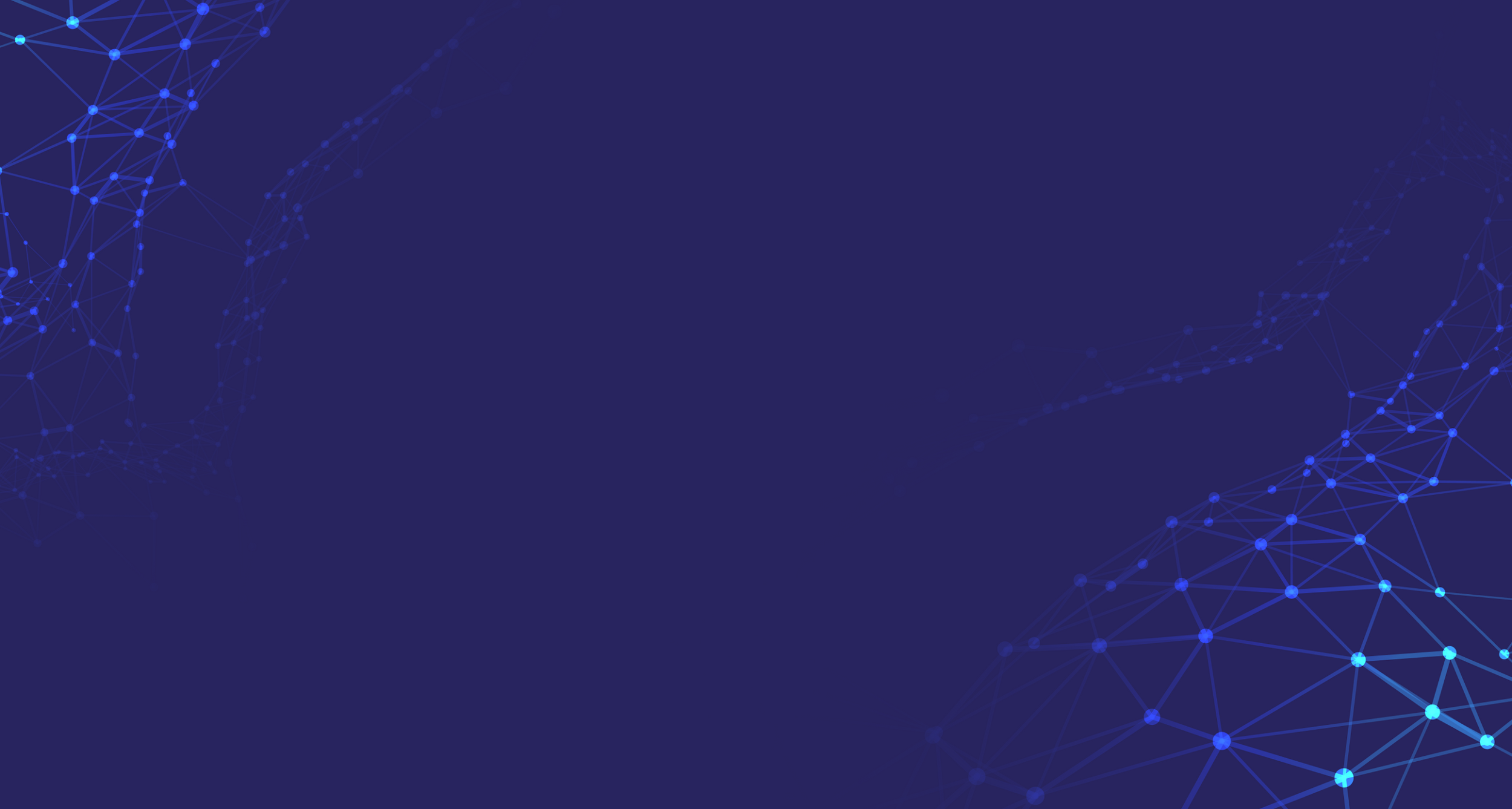 Key Benefits of Email Marketing
Builds Customer Relationships
Automate Workflows
Measurable
Cost Effective
Lorem ipsum dolor sit amet, consectetur adipiscing elit
Lorem ipsum dolor sit amet, consectetur adipiscing elit
Lorem ipsum dolor sit amet, consectetur adipiscing elit
Lorem ipsum dolor sit amet, consectetur adipiscing elit
01
02
03
04
[Speaker Notes: I. Cost-Effectiveness and High ROI:
Email marketing provides an exceptional return on investment (ROI) for e-commerce businesses. With minimal upfront costs and the ability to reach a large audience, it offers a cost-effective marketing solution. Compared to traditional marketing channels like print media or direct mail, email campaigns require significantly lower resources while delivering impressive results. A well-crafted email campaign can generate high conversion rates, leading to increased sales and revenue.

II. Personalized and Targeted Communication:
One of the greatest advantages of email marketing is its ability to deliver personalized and targeted communication to customers. E-commerce businesses can segment their email lists based on various parameters such as purchase history, preferences, demographics, or engagement levels. By tailoring messages to specific customer segments, businesses can provide relevant content, product recommendations, exclusive offers, and personalized incentives, leading to higher engagement, improved customer loyalty, and ultimately, increased sales.

III. Building Customer Relationships:
Email marketing allows e-commerce businesses to establish and nurture meaningful relationships with their customers. By consistently delivering valuable content, updates, and promotions directly to subscribers' inboxes, businesses can stay top-of-mind and build trust with their audience. Through email campaigns, e-commerce companies can share educational content, provide tips and tricks, announce new product launches, and deliver exceptional customer service. By creating a sense of community and fostering a two-way communication channel, email marketing helps build lasting relationships and customer loyalty.

IV. Automated Workflows and Customer Journey Optimization:
With the advancements in email marketing automation, e-commerce businesses can create targeted workflows that guide customers through their purchasing journey. Automated emails can be triggered by specific customer actions, such as abandoned carts, product views, or completed purchases. By utilizing automation, businesses can send timely and relevant emails, delivering personalized content and nudges to move customers further down the sales funnel. This optimization of the customer journey not only enhances the user experience but also maximizes conversion rates and boosts overall revenue.

V. Measurable and Data-Driven Results:
Email marketing provides a wealth of data and analytics that allow e-commerce businesses to measure the success of their campaigns and make data-driven decisions. By tracking metrics such as open rates, click-through rates, conversions, and revenue generated, businesses can gain valuable insights into customer behaviour, preferences, and campaign effectiveness. This data can be used to refine strategies, improve targeting, and optimize future campaigns, ensuring continuous growth and success.]
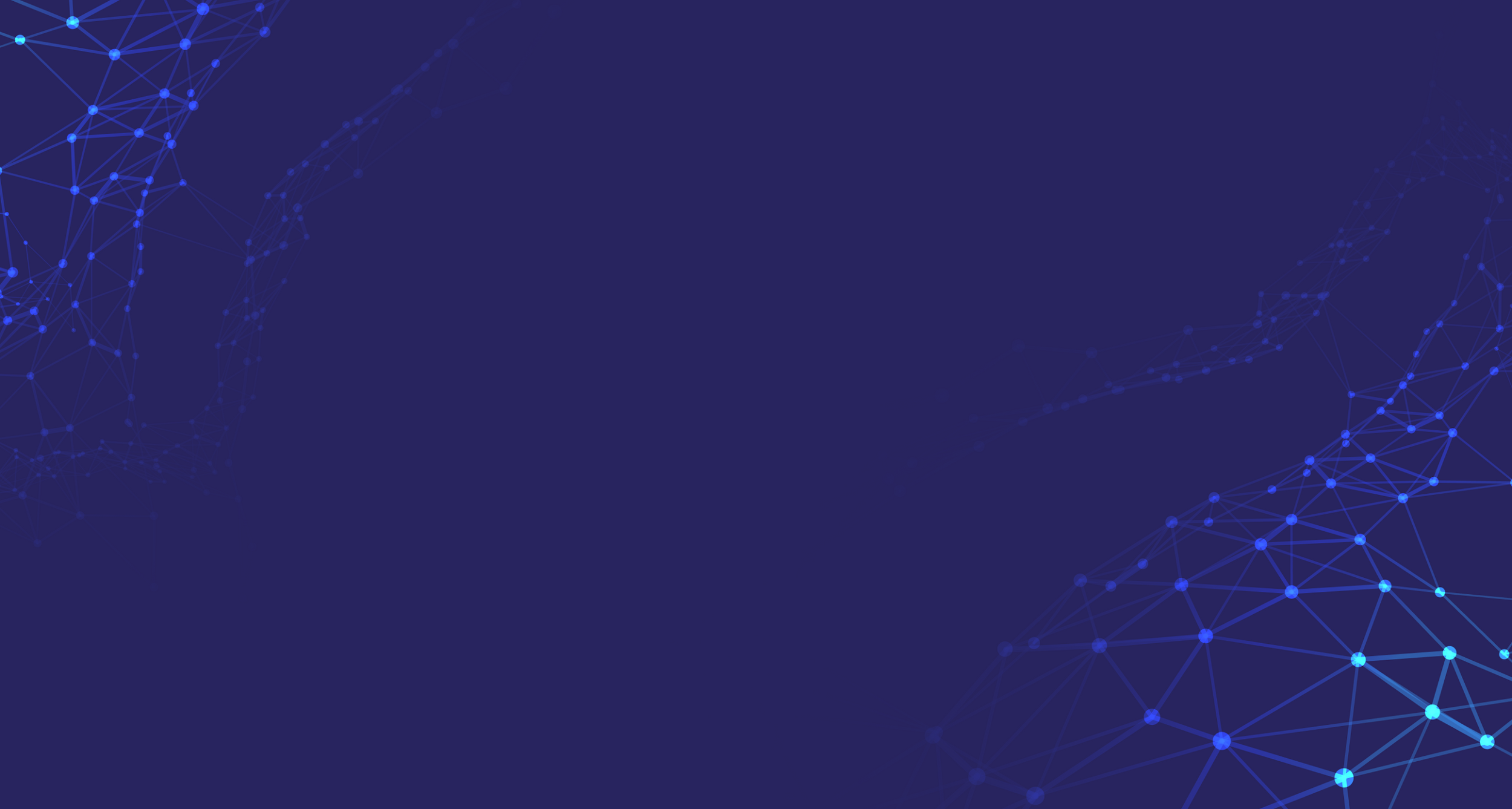 Email Marketing Stats
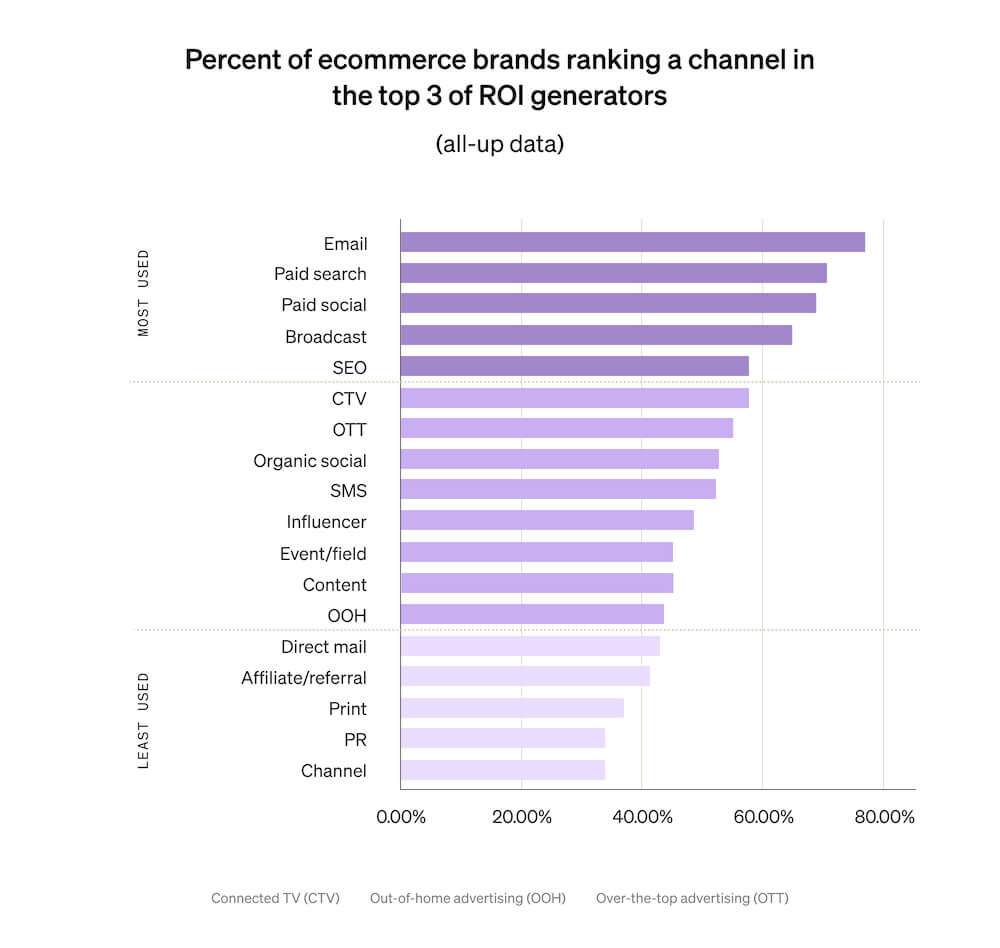 There are 4 billion daily email users, and that number will increase to 4.6 billion by 2025.
According to Klaviyo research, 76.86% of all businesses place email marketing in their top 3 ROI-generating marketing channels.
According to data published by HubSpot, a CRM and marketing automation platform, email marketing is 40 times more effective than Facebook and Twitter when it comes to customer acquisition, thanks to its versatility and targeting capability.
[Speaker Notes: There are 4 billion daily email users, and that number will increase to 4.6 billion by 2025. 

According to Klaviyo research, 76.86% of all businesses place email marketing in their top 3 ROI-generating marketing channels.

According to data published by HubSpot, a CRM and marketing automation platform, email marketing is 40 times more effective than Facebook and Twitter when it comes to customer acquisition, thanks to its versatility and targeting capability.]
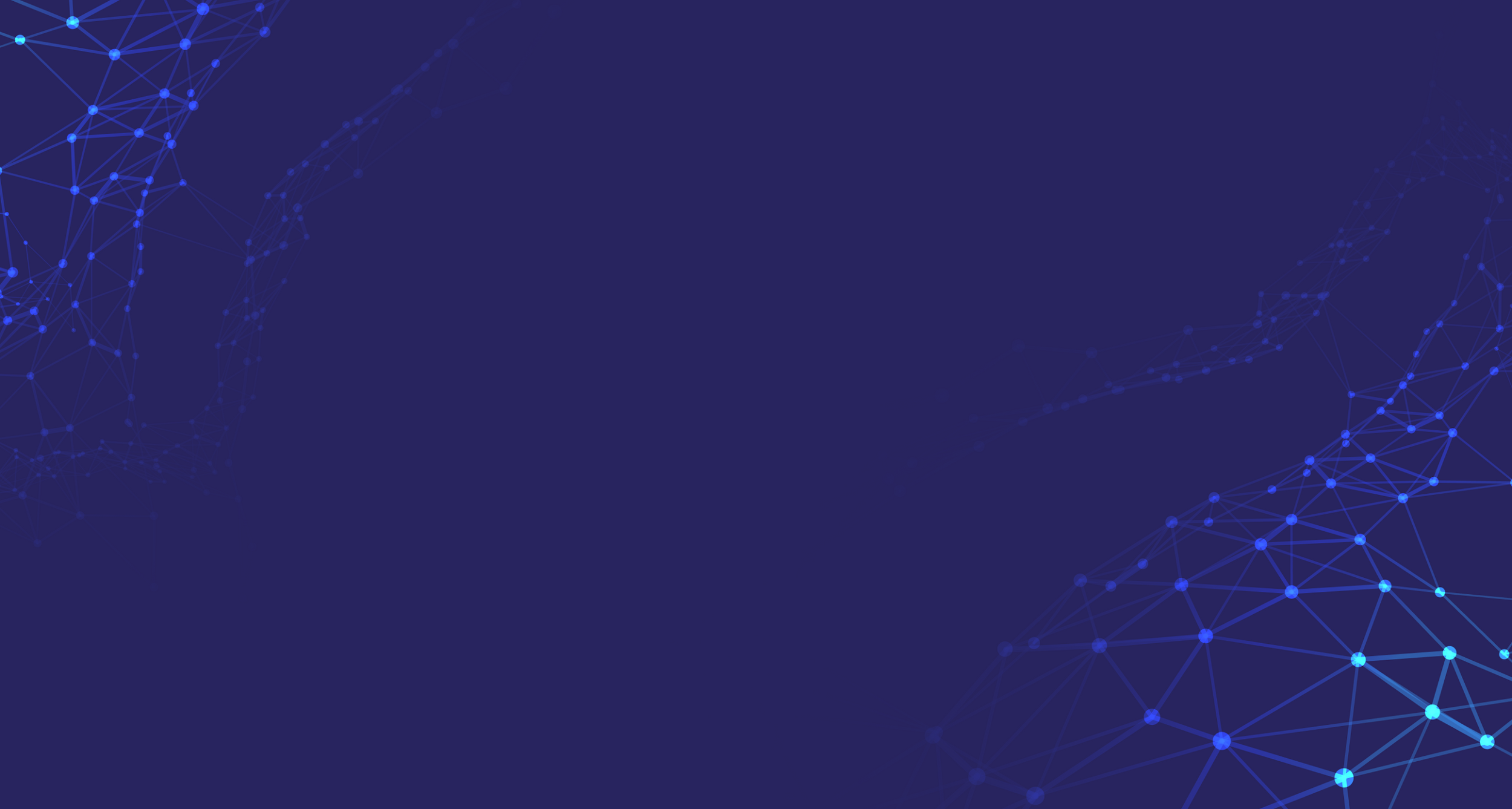 Building & Maintaining 
Your Subscribers List
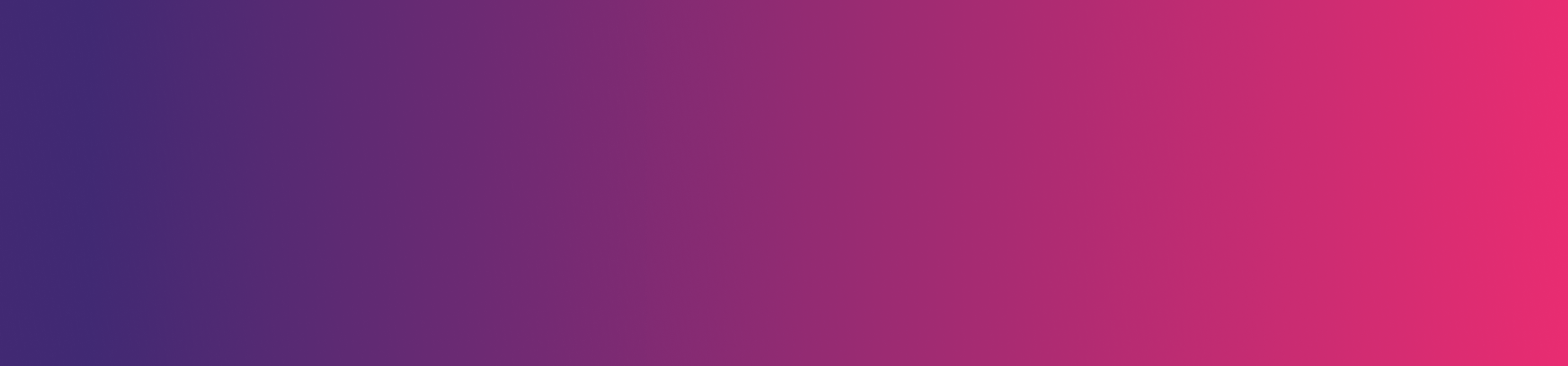 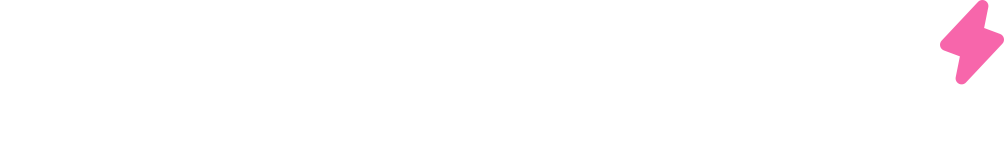 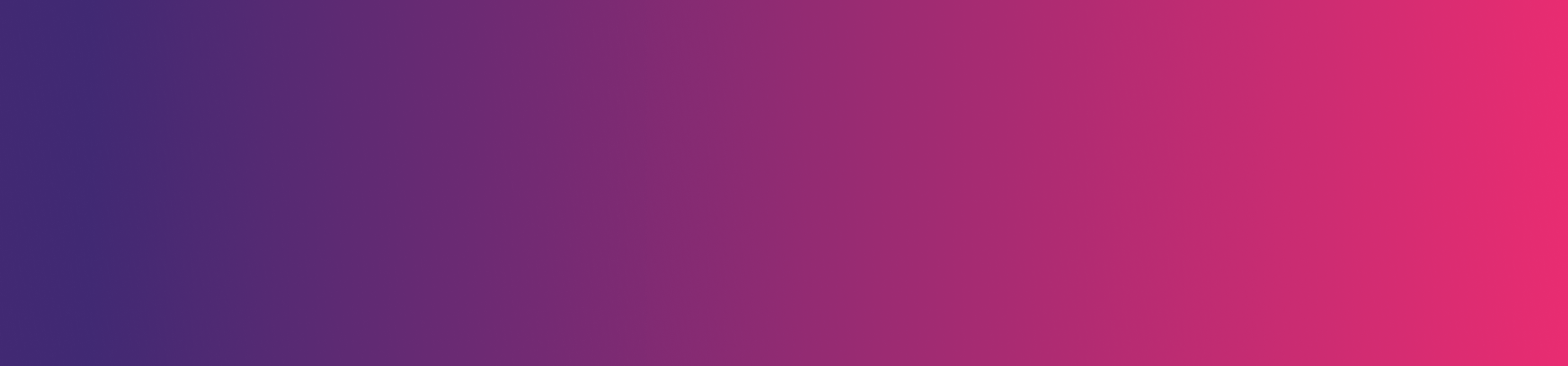 ecommercecamp.co.uk
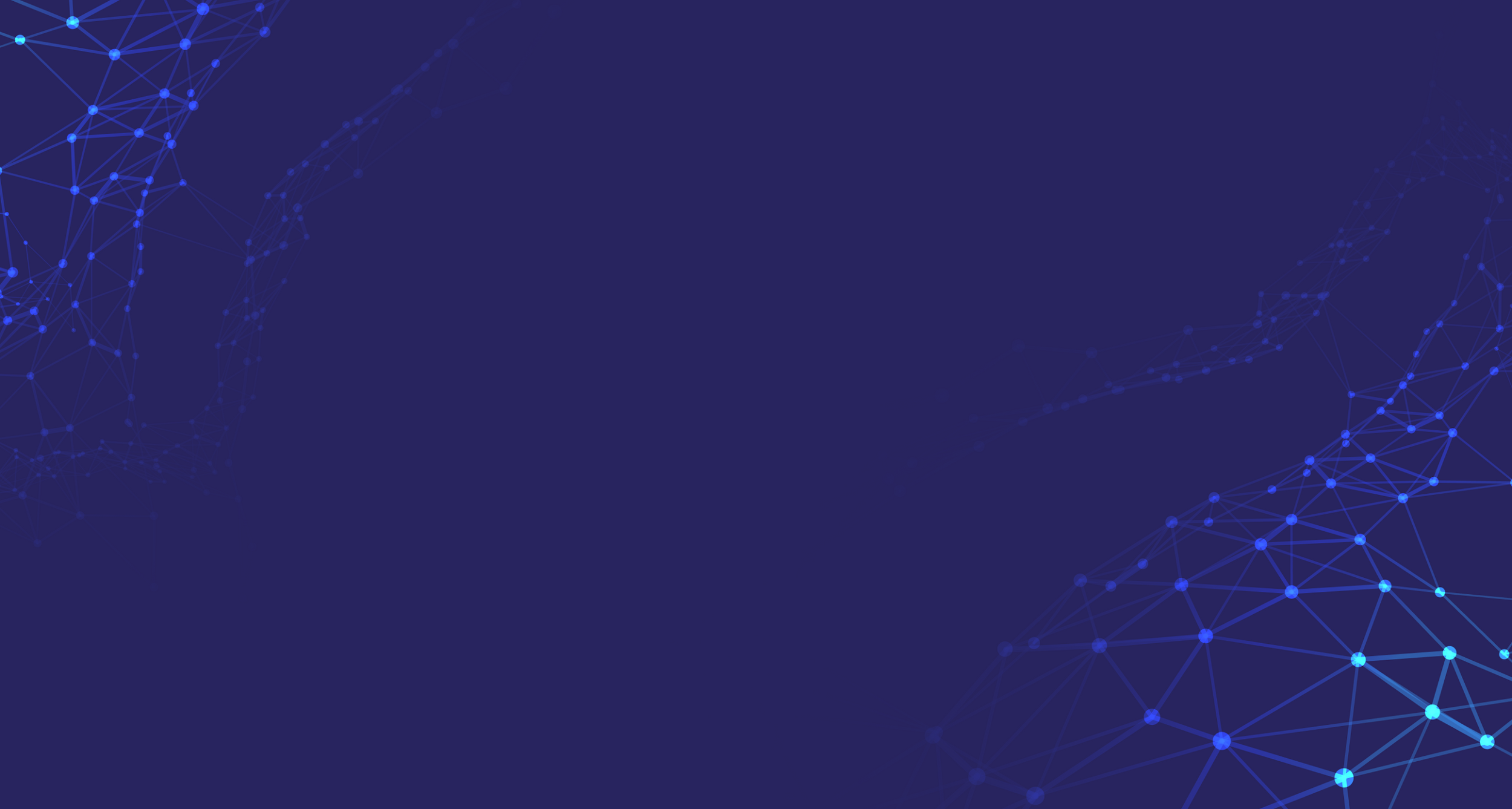 Building Your Subscribers List
The first step to successful email marketing is building a robust subscriber list. 

This is a great time to gather information to get to know your customer and segment them into lists.
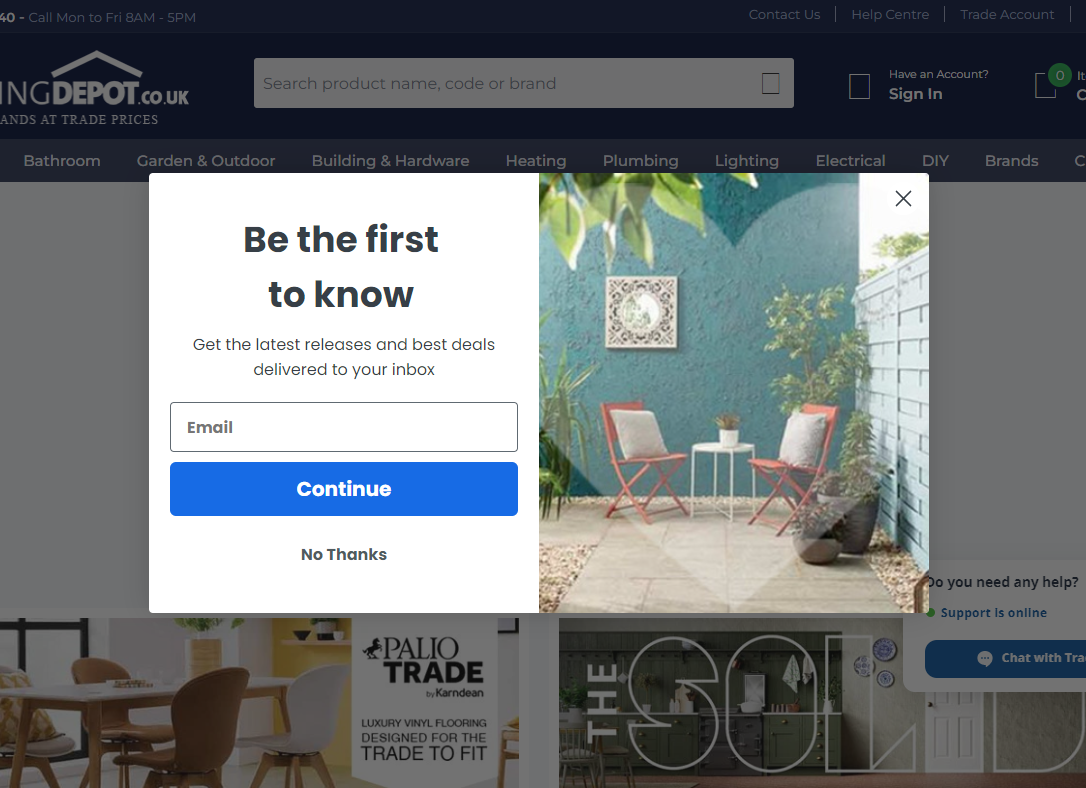 DON’T BUY EMAIL LISTS!
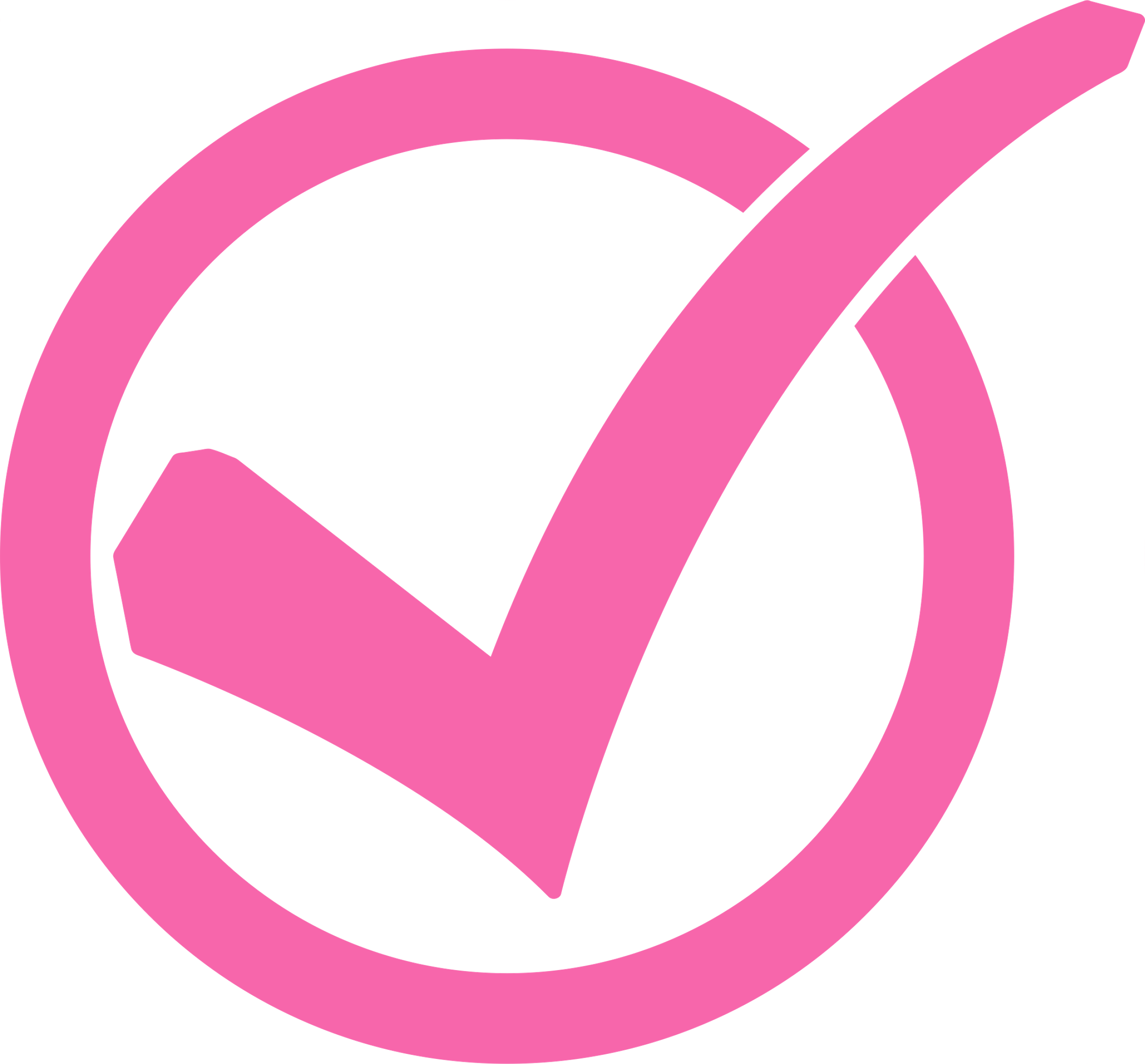 Build with Signup Forms:  Site Footer, Checkout, Popup
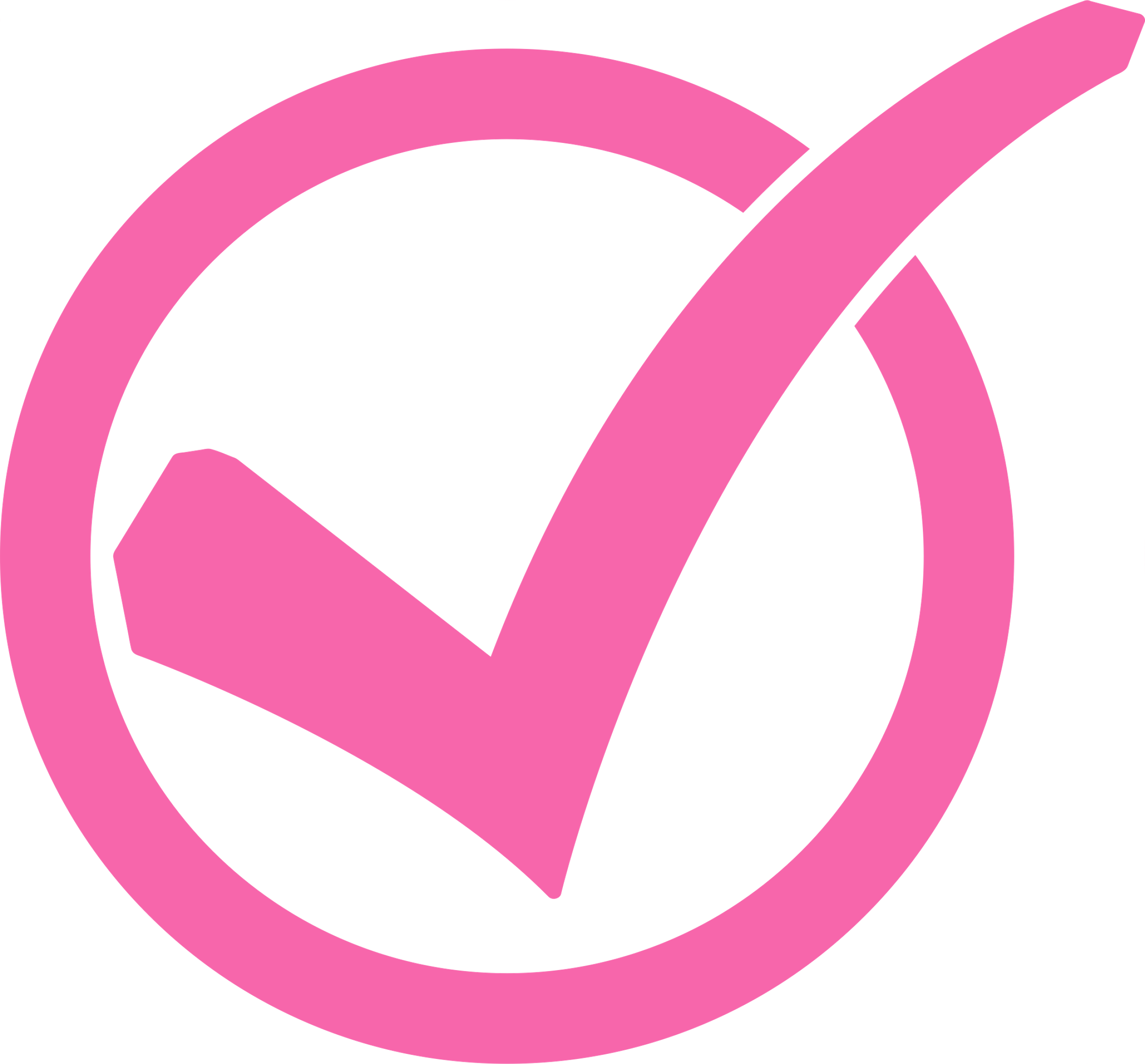 Opt-ins: Single vs double
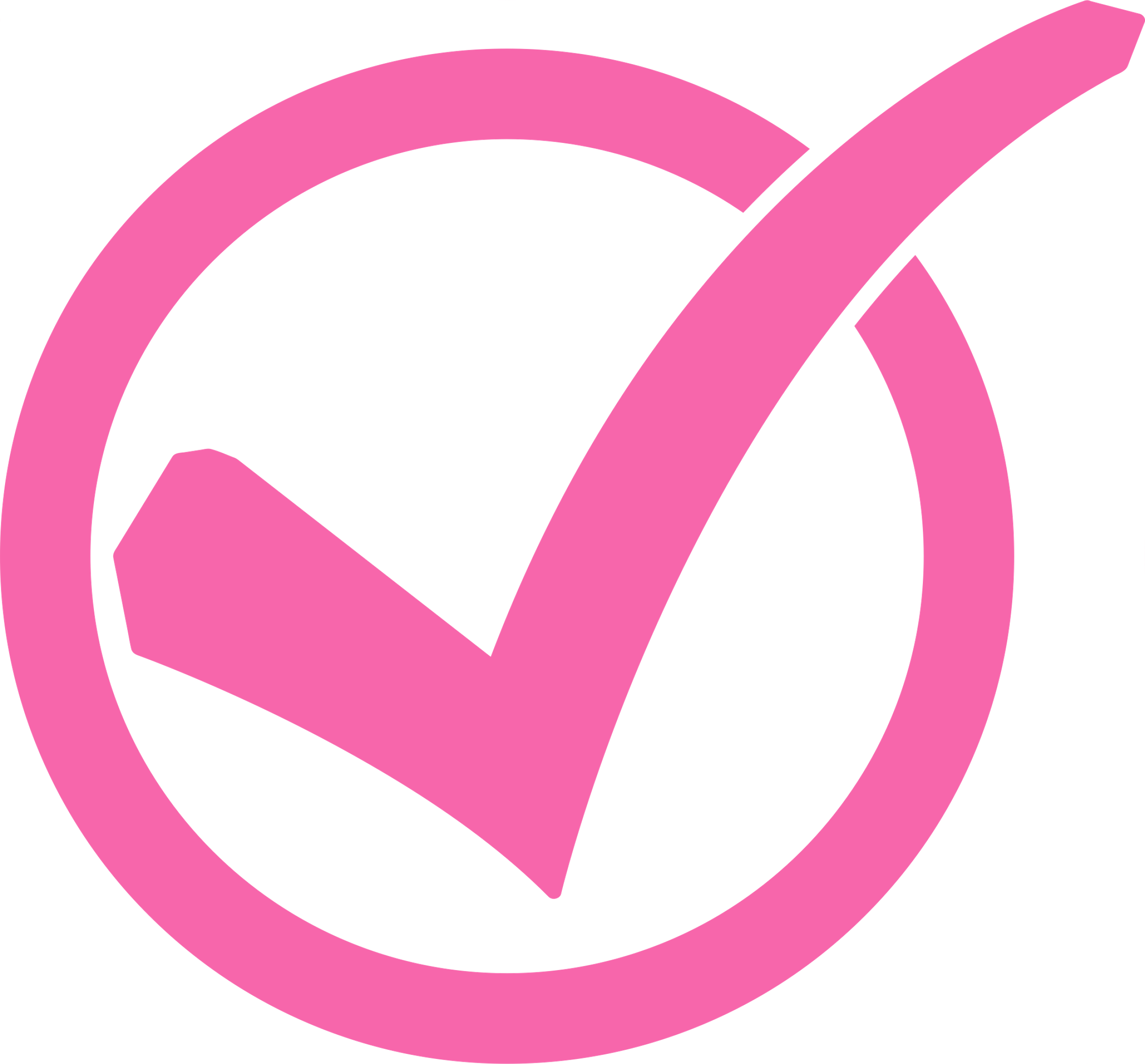 Provide frequency options
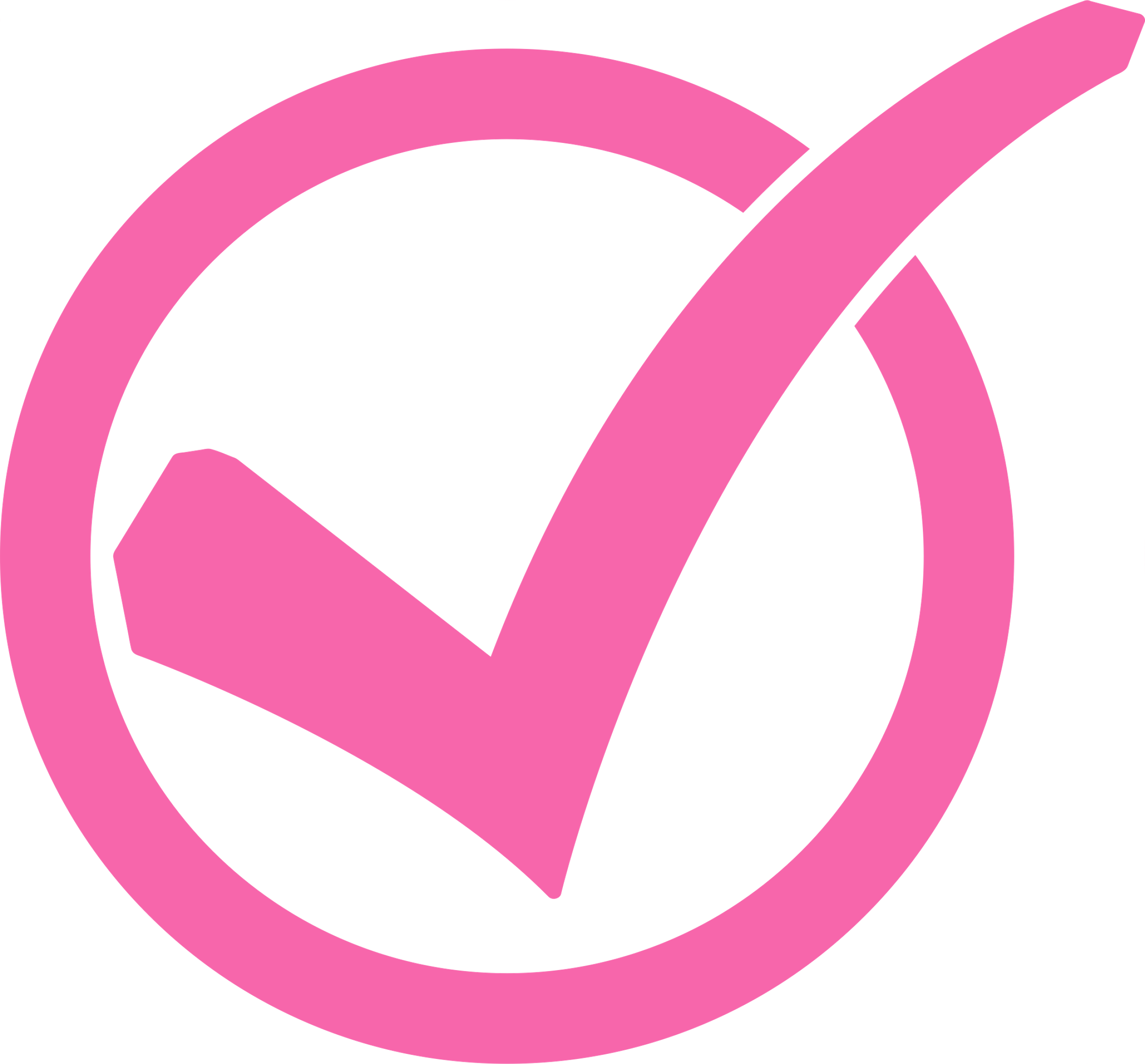 Send personalized welcome emails
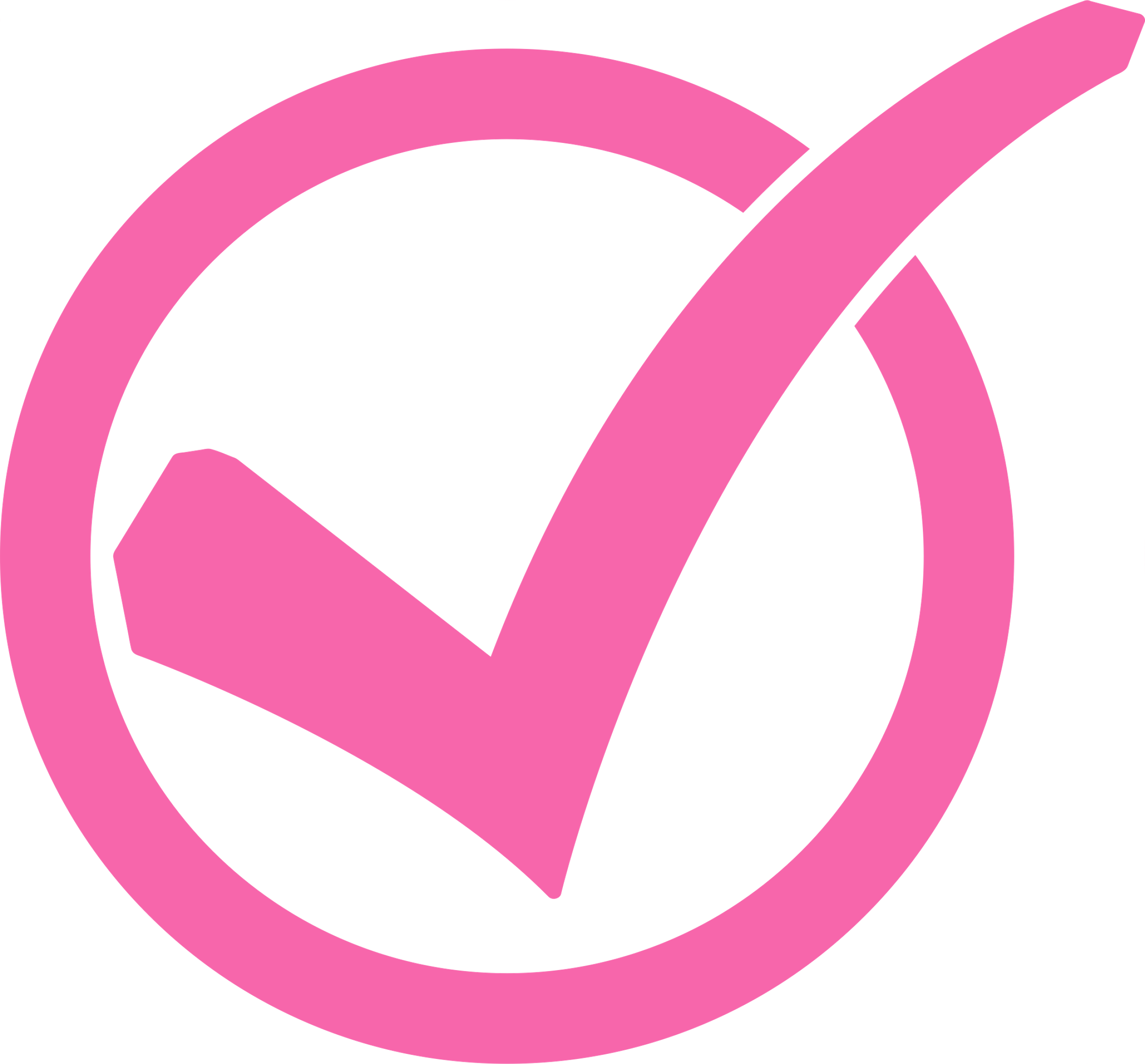 Segmentation: List by customer type / interests
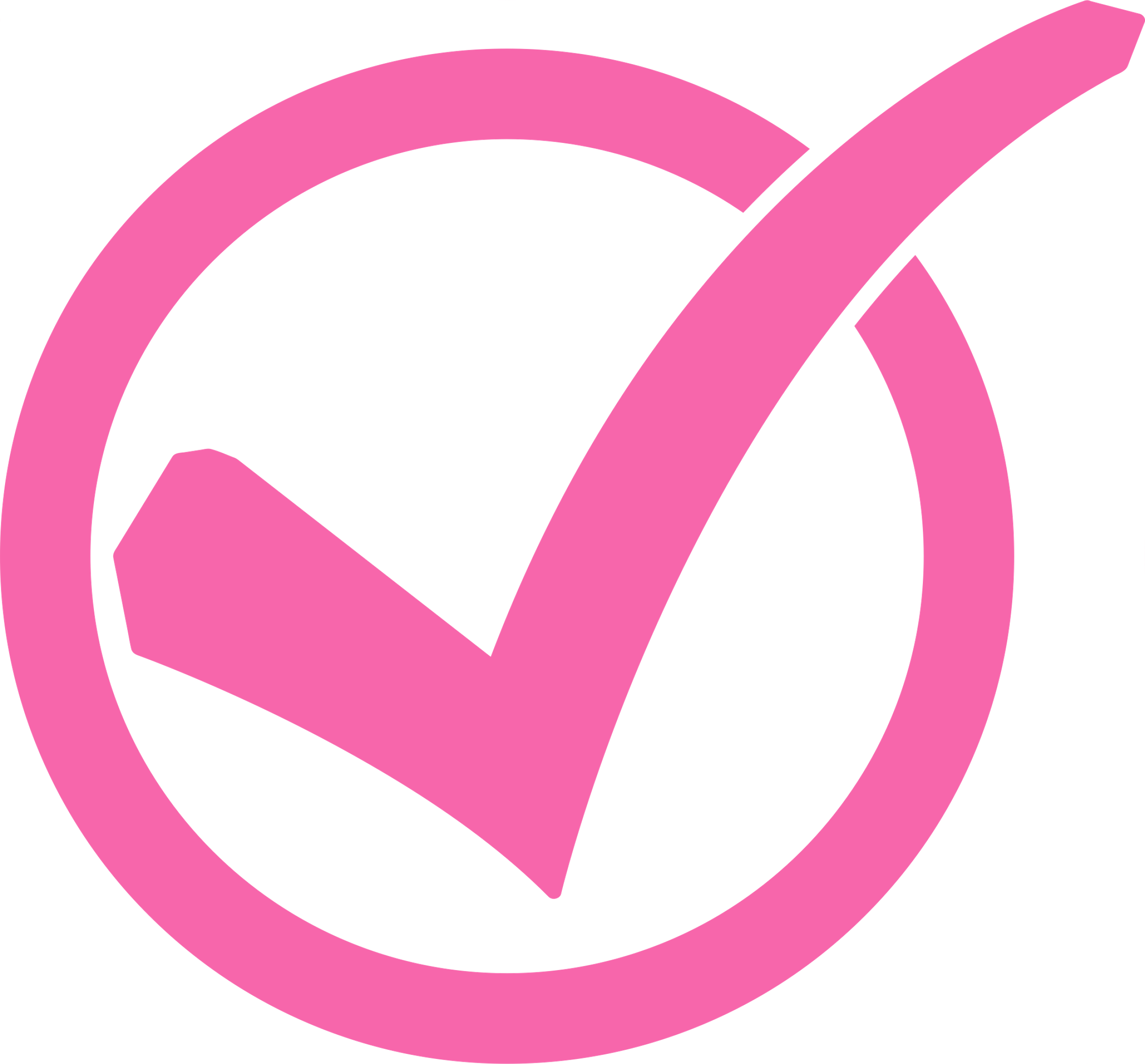 [Speaker Notes: The first step to successful email marketing is building a robust subscriber list. 

1. Don’t buy email lists
Though it seems tempting to add hundreds of email addresses at once and quickly grow your email list, in reality, you’re wasting your money, risking your sender reputation and potentially ending up with a hefty fee.

2. Build with Signup Forms:  Site Footer, Checkout, Popup
Try adding a simple form on your website to capture visitor information. You can also prompt customers who make a purchase to sign up for your emails at checkout. If you’re active on social media, ask your followers to sign up for your emails and include a sign-up form in an easy-to-access location.

3. Opt-ins: single versus double
When you’re operating under the GDPR, you have to use double opt-in to collect email addresses. However, when your law states that you can choose between a single or double opt-in, we still recommend you to choose double opt-in for your signup forms and pop-ups.

With a single opt-in, people need to add their email address and click “Subscribe”. This action alone adds them to your email list. 

With double opt-in, each new subscriber automatically receives a confirmation email with a URL to verify that they’re indeed the owner of the email address. This method results in more quality subscribers because everyone that verifies shows you that they really want to receive your newsletter. Double opt-in also lowers the risk of spammers being added to your contact list.

3. Provide frequency options
Everyone's schedule is different. Make it easy for people to fit your content into their schedule by offering frequency options. These options can be showcased:

Below the signup form or pop-up, so people can select their preferred choice directly when signing up.
On a landing page that also serves as a subscriber profile (also named preference center).
In an email.

All of these options work similarly. Based on the option subscribers click, they'll be added to (or removed from) a specific group so you'll know exactly who wants to receive your newsletter when.

4. Send personalized welcome emails
Say hello to new subscribers with an automated welcome email series! We love welcome emails because they're a ridiculously easy marketing automation to set up, and they’re super effective. 

Their timing—sent directly after someone subscribes–is what makes these types of emails so well-read. On average, welcome emails have 4x the open rate and 5x the click-through rate of a standard email marketing campaign.

Start each new subscriber relationship off right with a personalized email. These workflows will let you engage with new subscribers and help to get to know your audience better. 

5. Segment your email list
Keeping a clean list has everything to do with keeping readers engaged. This can be done by segmenting your list, so that you can send personalized content that fits each reader’s interests. 

Since not all of your readers are interested in the same content, it’s wise to segment your email list and send targeted emails.

You can segment readers based on engagement, location, age, gender, topics of interest—you name it. Whatever segmentation lets you send more targeted content. 

In our ultimate guide to email segmentation, we’ll dive into how to segment your email list for your target audience the right way.]
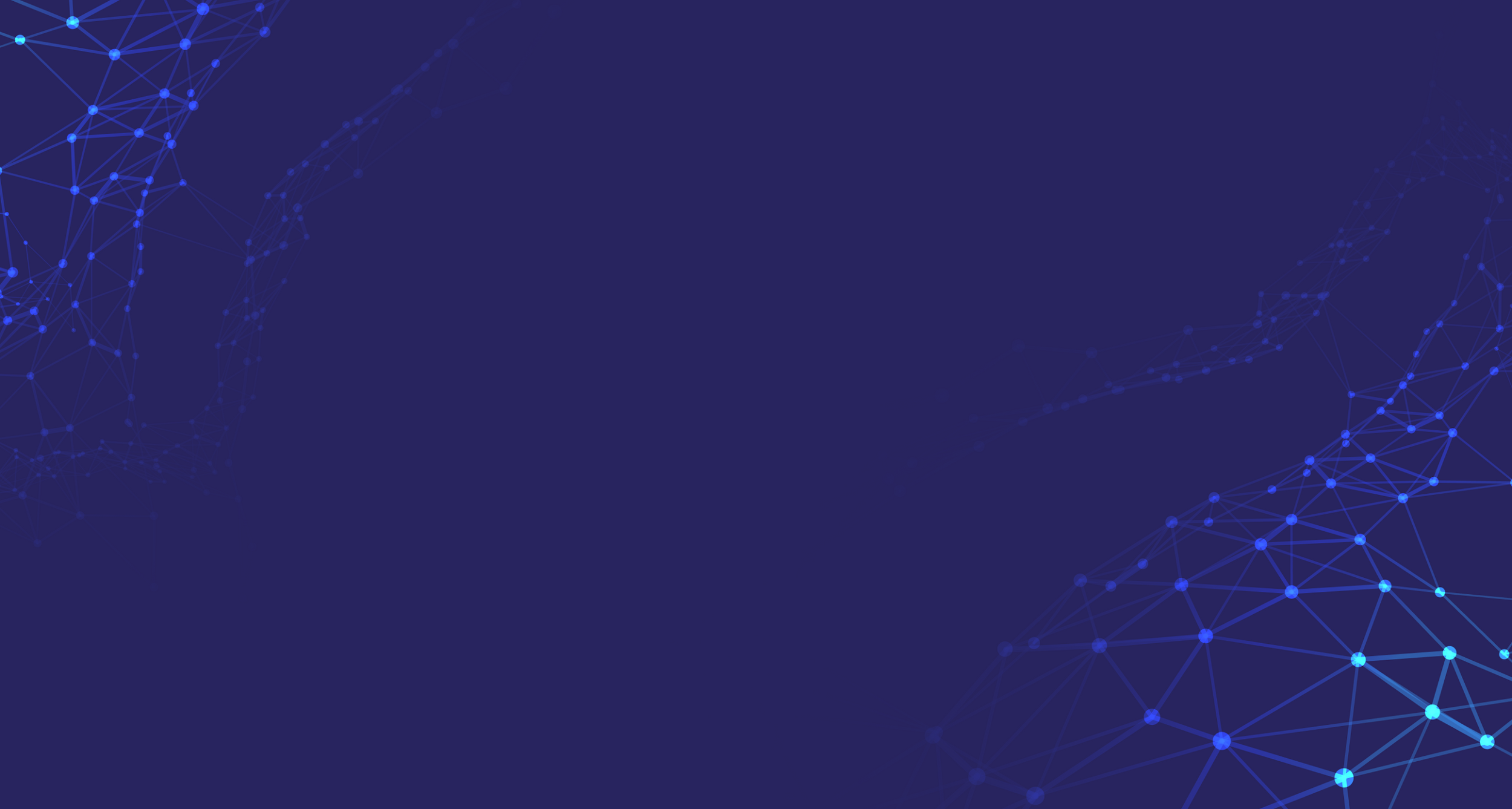 Maintaining Your Subscribers List
Maintaining a quality email list is often an overlooked part of email marketing, yet it’s exactly what will bring email success in the long run.
Send relevant content to keep a healthy email list
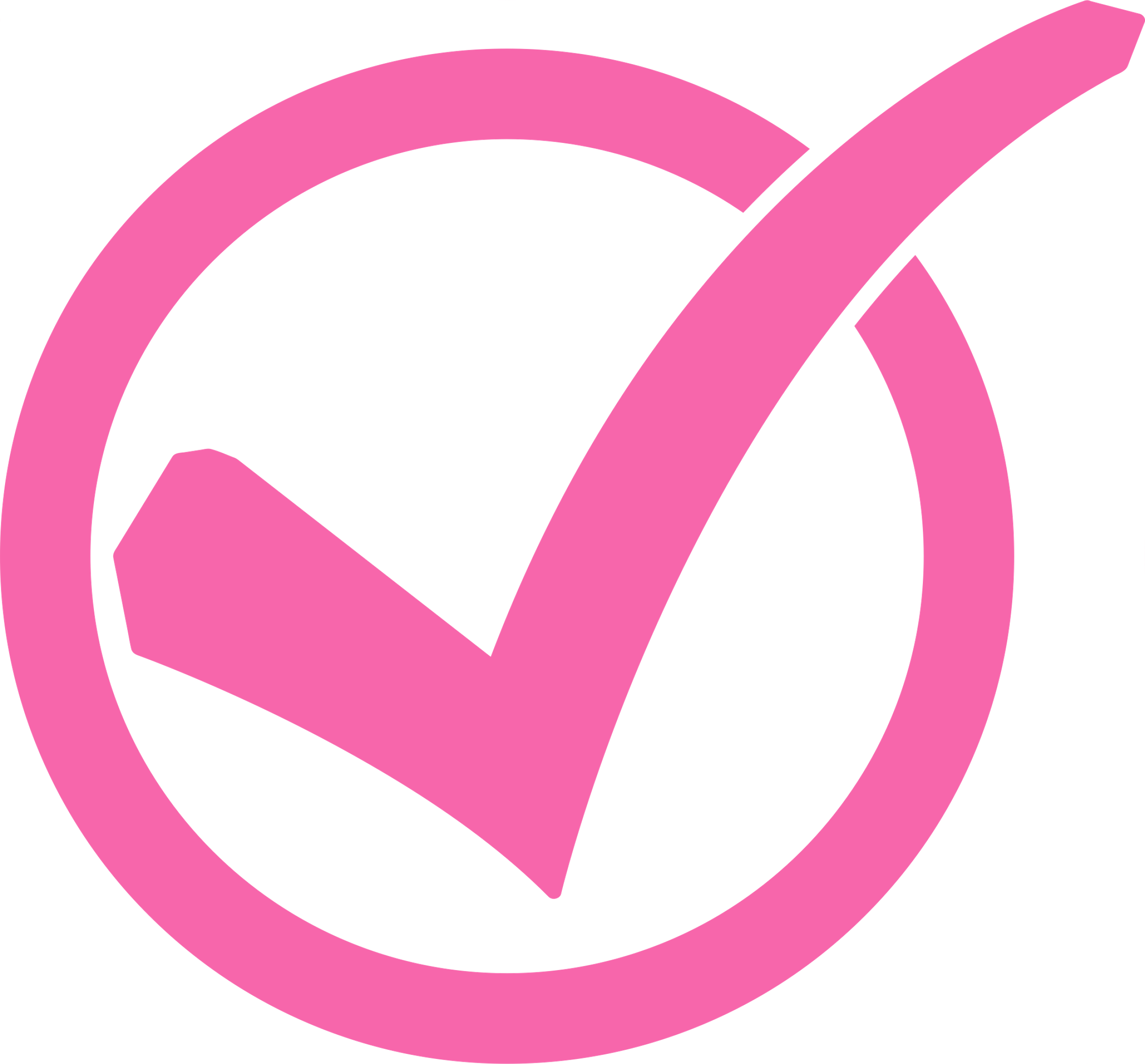 Let people unsubscribe if they want to
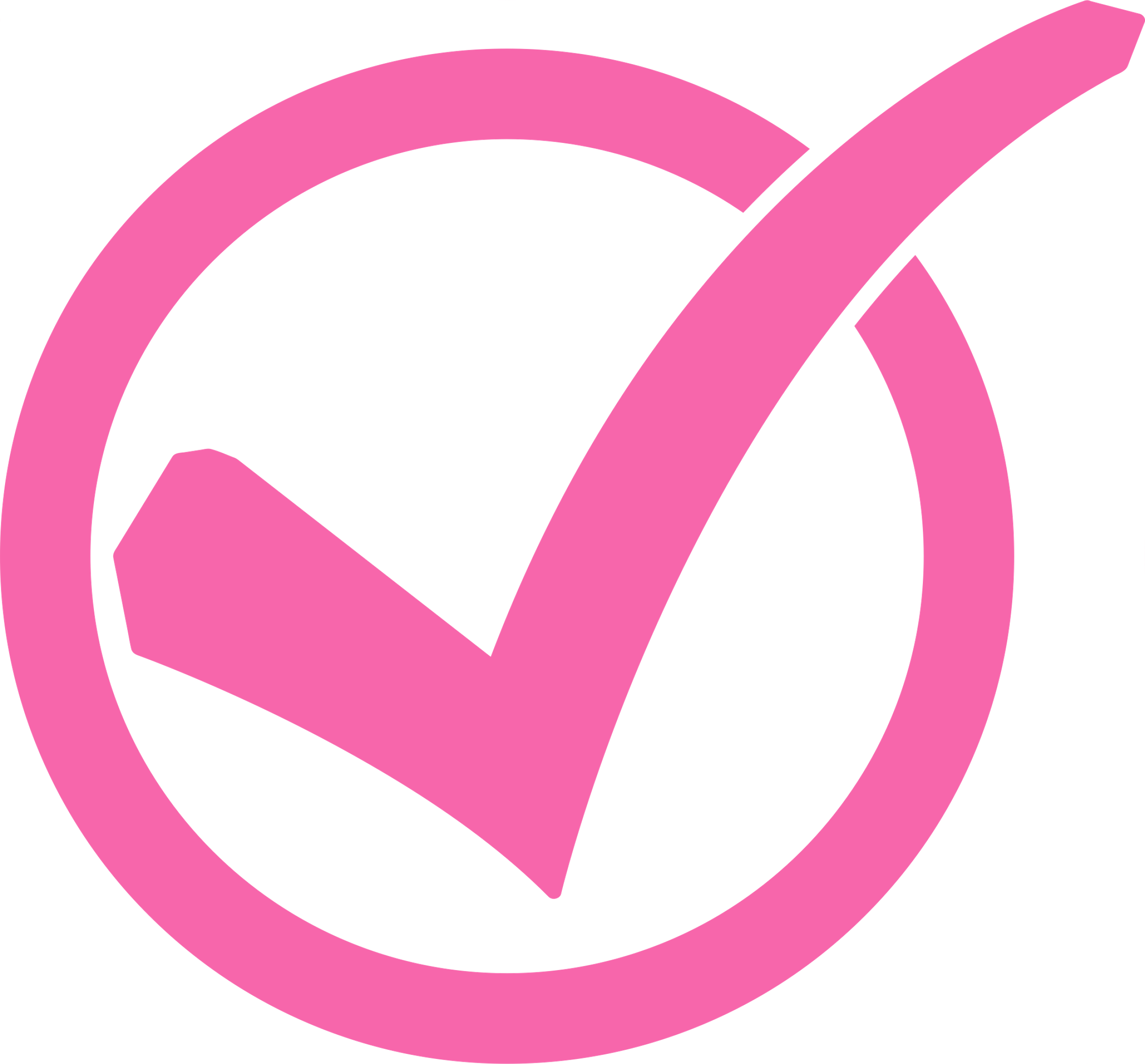 Offer alternative ways to stay in touch
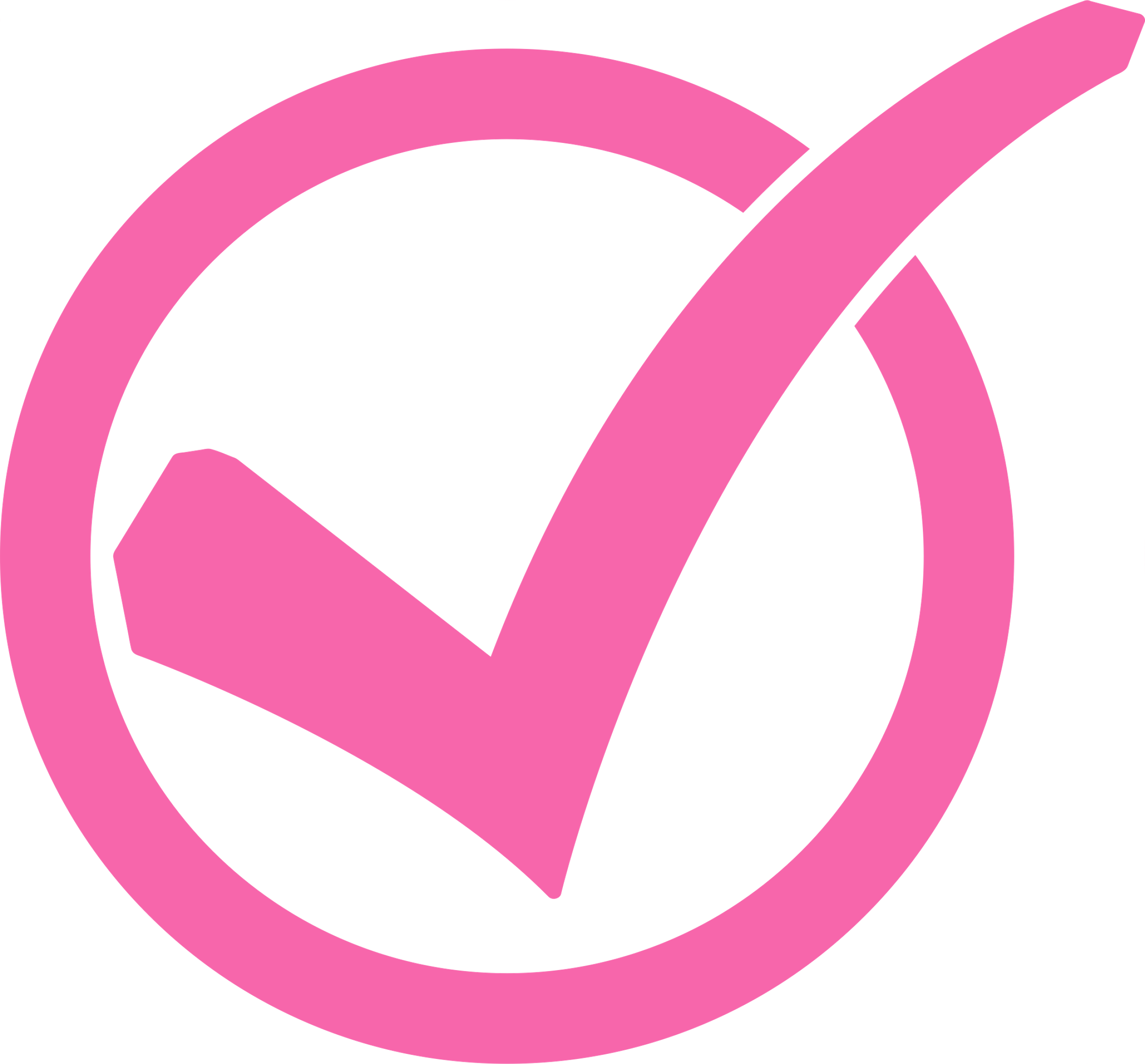 Deal with inactive subscribers
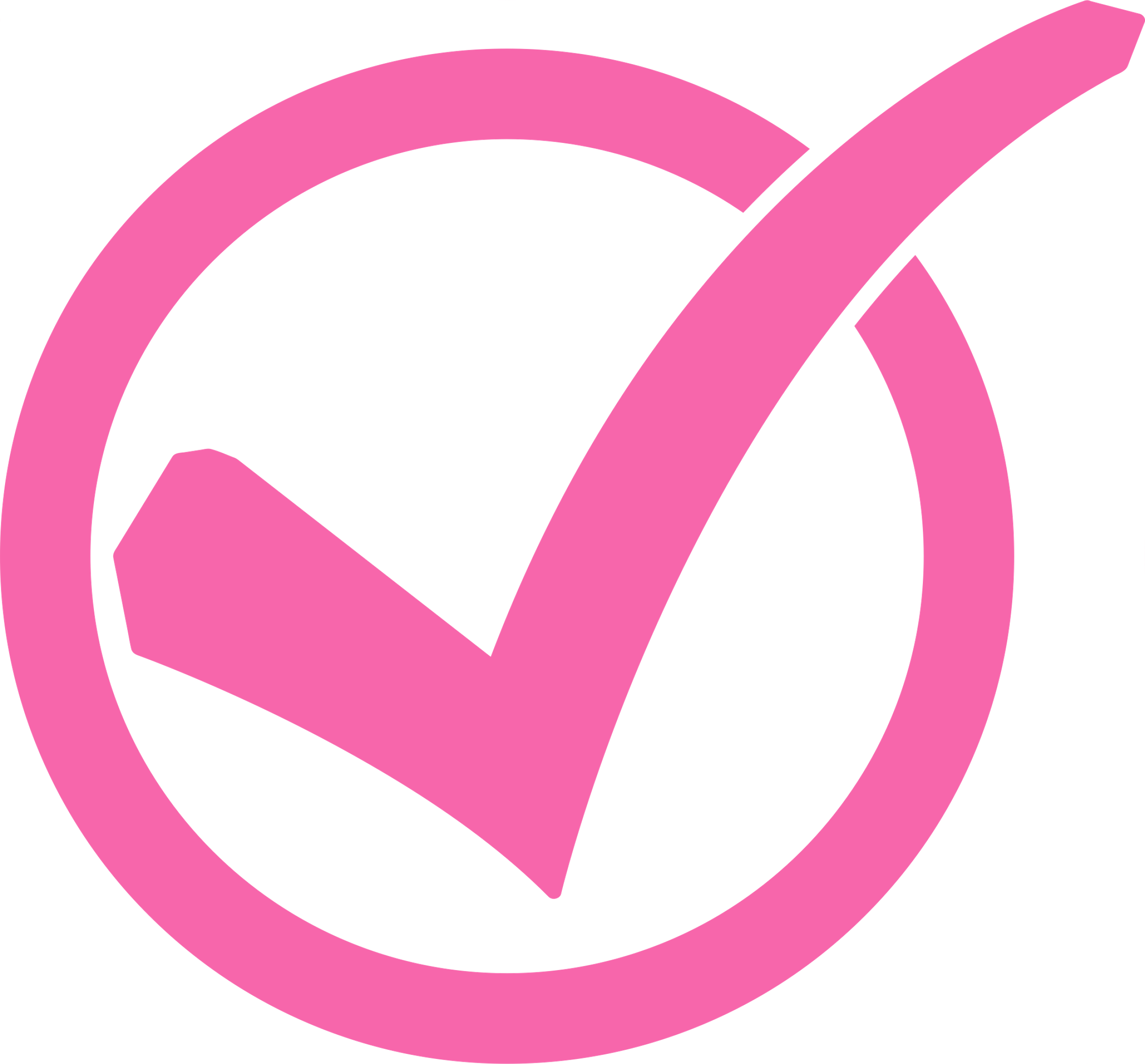 Use re-engagement email campaigns
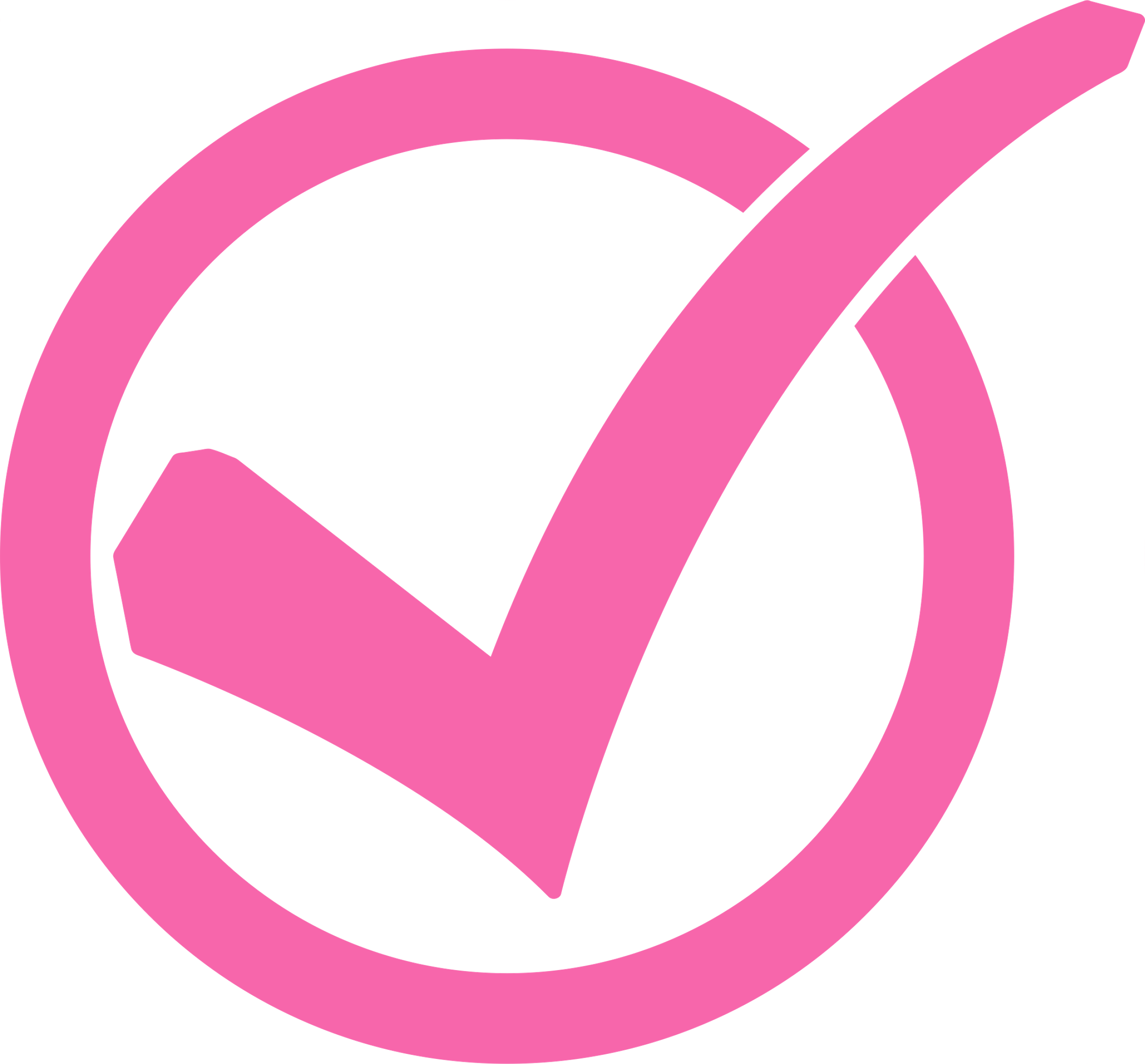 [Speaker Notes: Maintaining a quality email list is often an overlooked part of email marketing, yet it’s exactly what will bring email success in the long run.

Email list management best practices
Here are tried-and-tested ways to help you boost clicks and conversions, lower bounces and keep your email list as clean as a whistle.

1. Send relevant content to keep a healthy email list
If you read the previous point, you might have wondered how to send relevant content. It’s a challenge to keep your content fresh and continuously send newsletters that resonate with your subscribers. Over time, you’ll build up a portfolio of email templates that work for you and your brand.

2. Let people unsubscribe if they want to
Add an unsubscribe link in each email footer and in every email you sent out.

Make sure it’s visible and easily clickable. Hiding this option does not only show bad manners but can also backfire in the form of a spam complaint. These spam reports could then be submitted to various blacklists, which will hurt not only your reputation but also the reputation of the email tool you’re using.

3. Offer alternative ways to stay in touch
Preferably, you want to keep subscribers on your email list. It's the most direct marketing channel and you don't need to worry about algorithms that could affect your visibility. However, if people are determined to unsubscribe, you can suggest them to keep in touch via other channels. On the unsubscribe page, ask people to follow you on any of your social media channels. This way you'll still be able to reach them in the future.

4. Deal with inactive subscribers
Keeping inactive addresses can become pointless:
they only increase your list size and cost without contributing to any potential gain.

They can damage your sender reputation. Email deliverability can be affected by engagement metrics. A high number of inactive subscribers means a lower open rate; and a lower open rate can result in ISPs treating you as a potential spammer.

Removing inactive subscribers can therefore technically result in higher open rates and better sender reputation.

4. Use re-engagement email campaigns
Before you clean your list, it’s a good idea to run a re-engagement campaign (also called: a win-back campaign). A campaign like this will help you determine whether subscribers are not interested or if they in fact want to stay in touch.

A re-engagement email campaign is a strategy that you can use to wake people up and double-check whether readers want to stay connected or not. This gives subscribers a chance to voice their opinion before you unsubscribe them yourself.

12. A/B test your campaigns
Sometimes though, it’s hard to know exactly which content your subscribers will go for. That’s why A/B testing is your best friend: it takes out the guesswork and lets you statistically prove which version of your email will perform the best.

For example, you might try one version of your email with an emoji in the subject line, and one without. These two versions will be sent to two small samples of your contact list. The ‘winning version’ (aka the subject line which gets the highest engagement) will be sent automatically to the rest of your subscribers.

A/B testing helps you to keep your subscribers active and engaged by sharing content that really resonates with them—which spells good news for your email list!

Keeping a clean email list will send you well on your way to good deliverability, strong email stats and happy subscribers.]
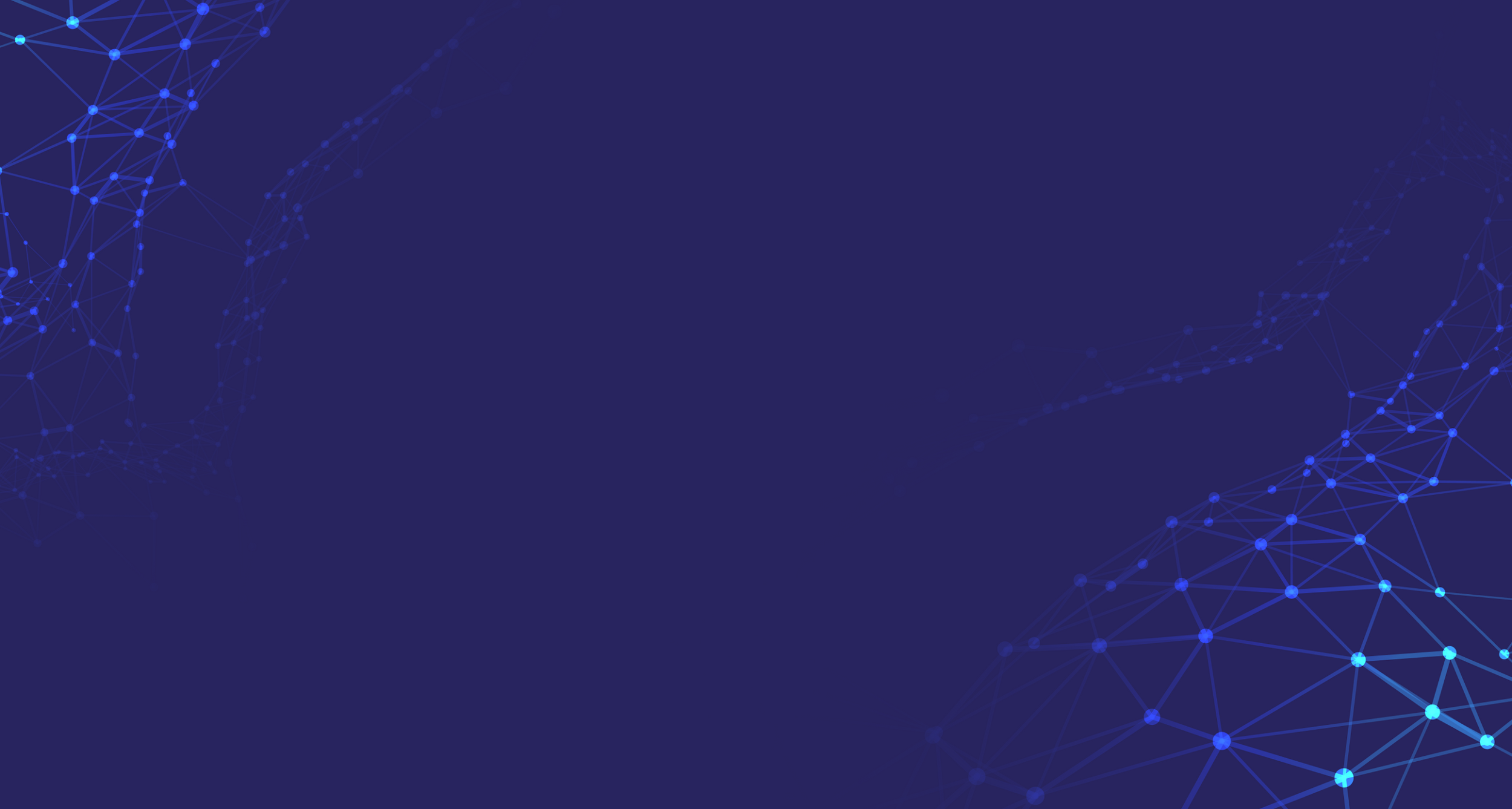 Learn the different types of common marketing emails
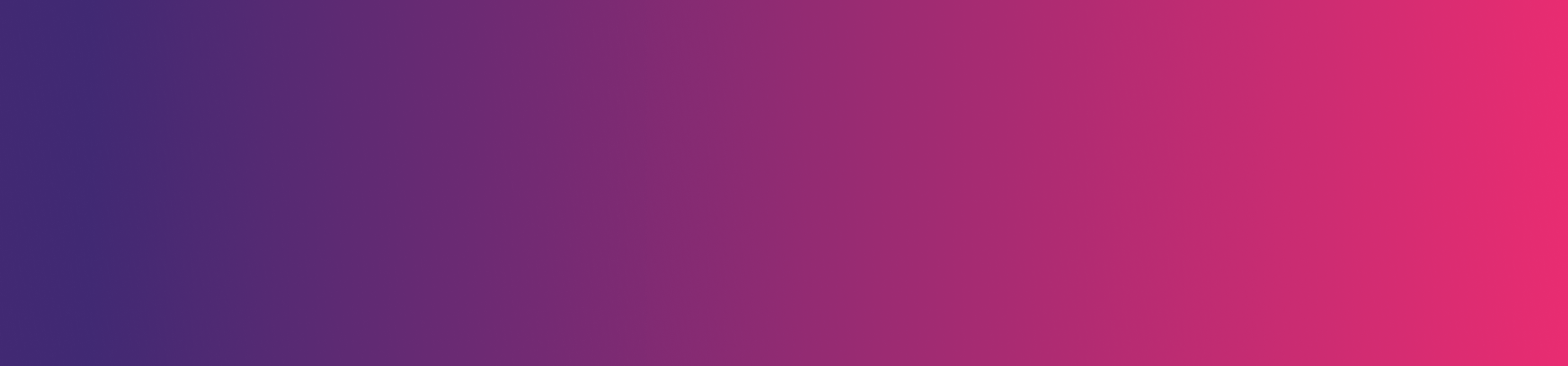 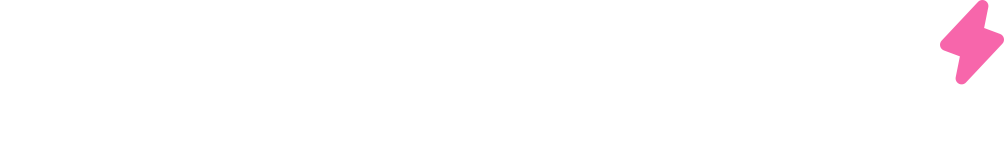 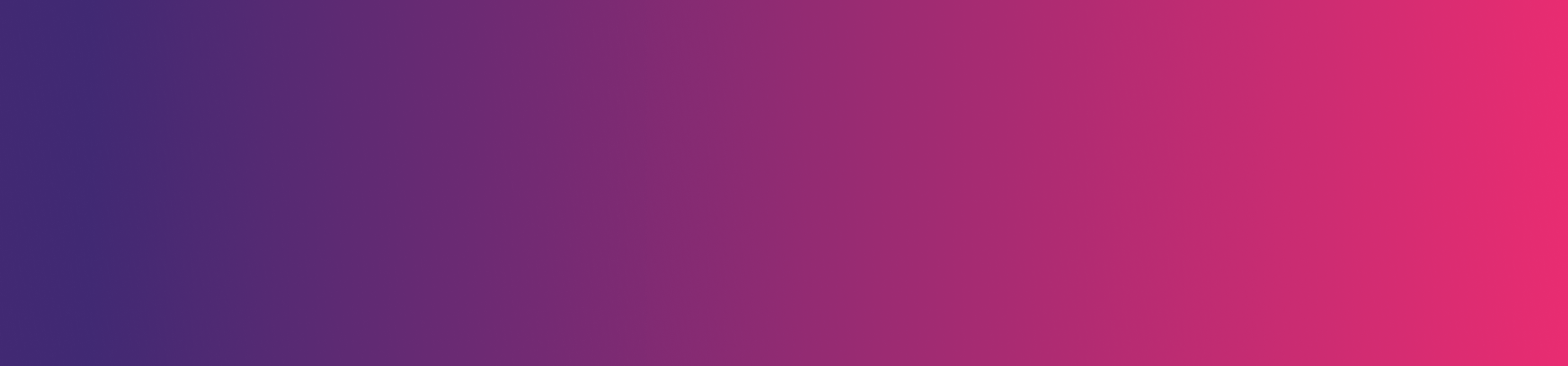 ecommercecamp.co.uk
[Speaker Notes: Learn the types of emails
There are many types of emails you can send your customers, each varying by your desired outcome. Common marketing emails categories include:
Welcome emails, sent when a customer first subscribes to your email list. These are a great place to give an overview of your business and even offer a small new subscriber discount.
Product emails alerting customers of new or back in stock products, or creating urgency around low inventory items. 
Newsletters, sent on a regular basis to keep your subscribers updated on what’s new with your business, make any announcements, highlight exciting upcoming events, or even feature customer reviews. 
Promotional emails that let subscribers know about special offers or upcoming sales.
Transactional emails that thank a customer for their purchase. Transactional emails can also include abandoned cart emails, sent to online shoppers who add an item to their cart but didn’t check out.]
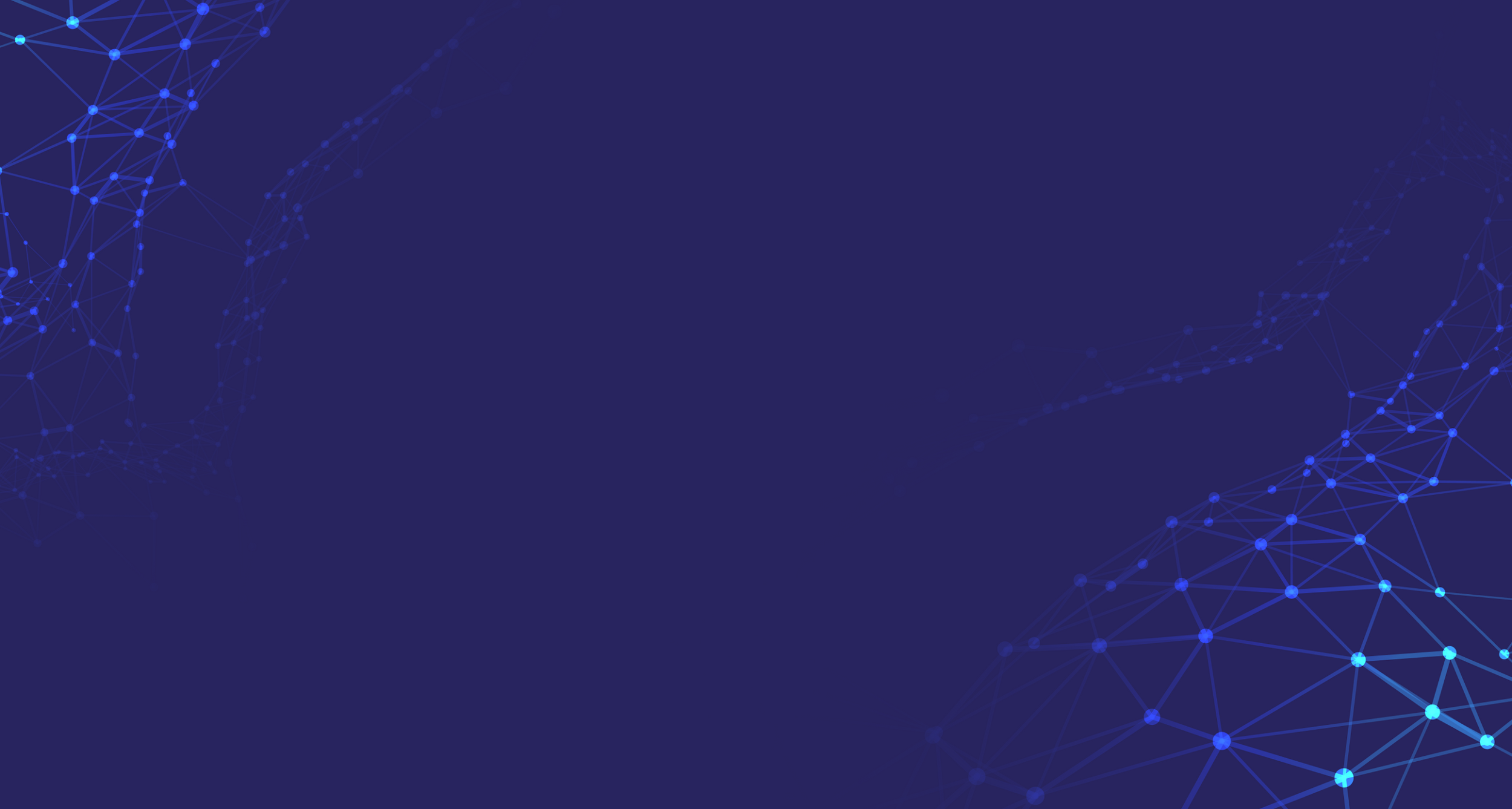 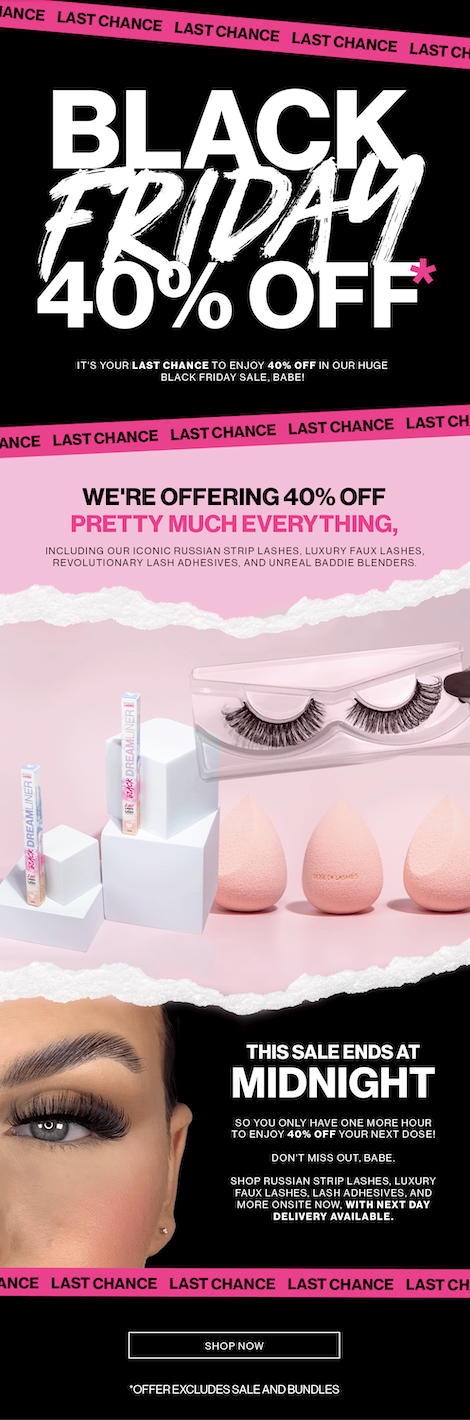 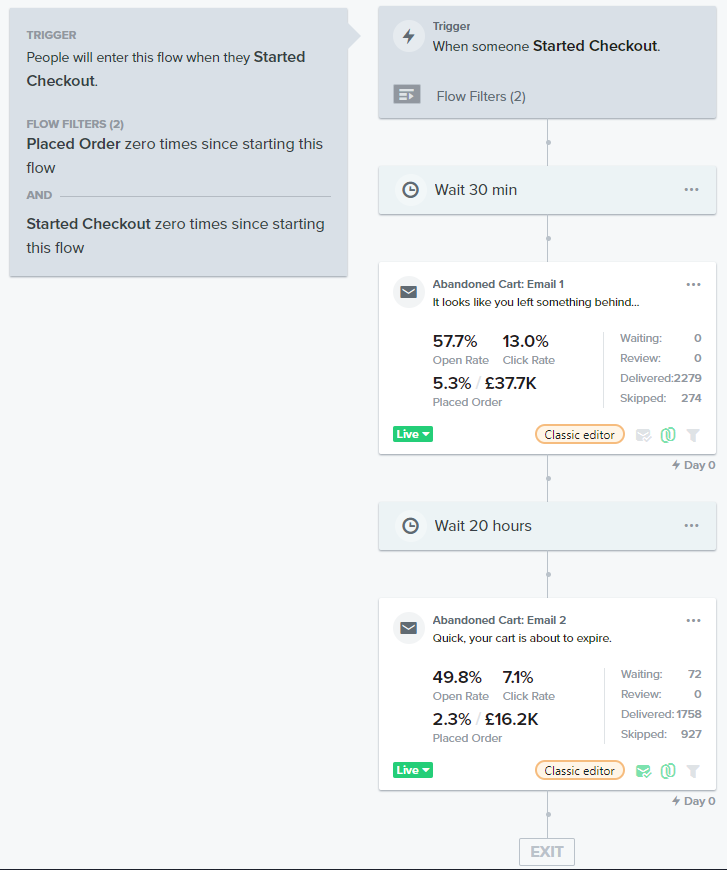 Email Marketing: Flows versus Campaigns
Email Marketing Campaigns
An email campaign is a one-time send to a pre-determined target group of contacts. Campaigns must be manually scheduled to send at a fixed point in time. However, they can either be created and sent immediately, or they can be scheduled to send at a later time.
Email Marketing Flows
Email flows trigger a message, or series of messages, based on when someone joins a list, is added to a segment, or takes any other action on your website - such as making a purchase or abandoning a cart.
[Speaker Notes: Campaigns vs. Flows: Which Is More Important?
The answer to this question is both. Campaigns and flows work together to create a successful email marketing strategy. Campaigns are best optimised to target your existing customers and incentivise them to keep making purchases, while flows are able to secure purchases from customers who might have never purchased from your brand before or who need some persuasion to purchase again.]
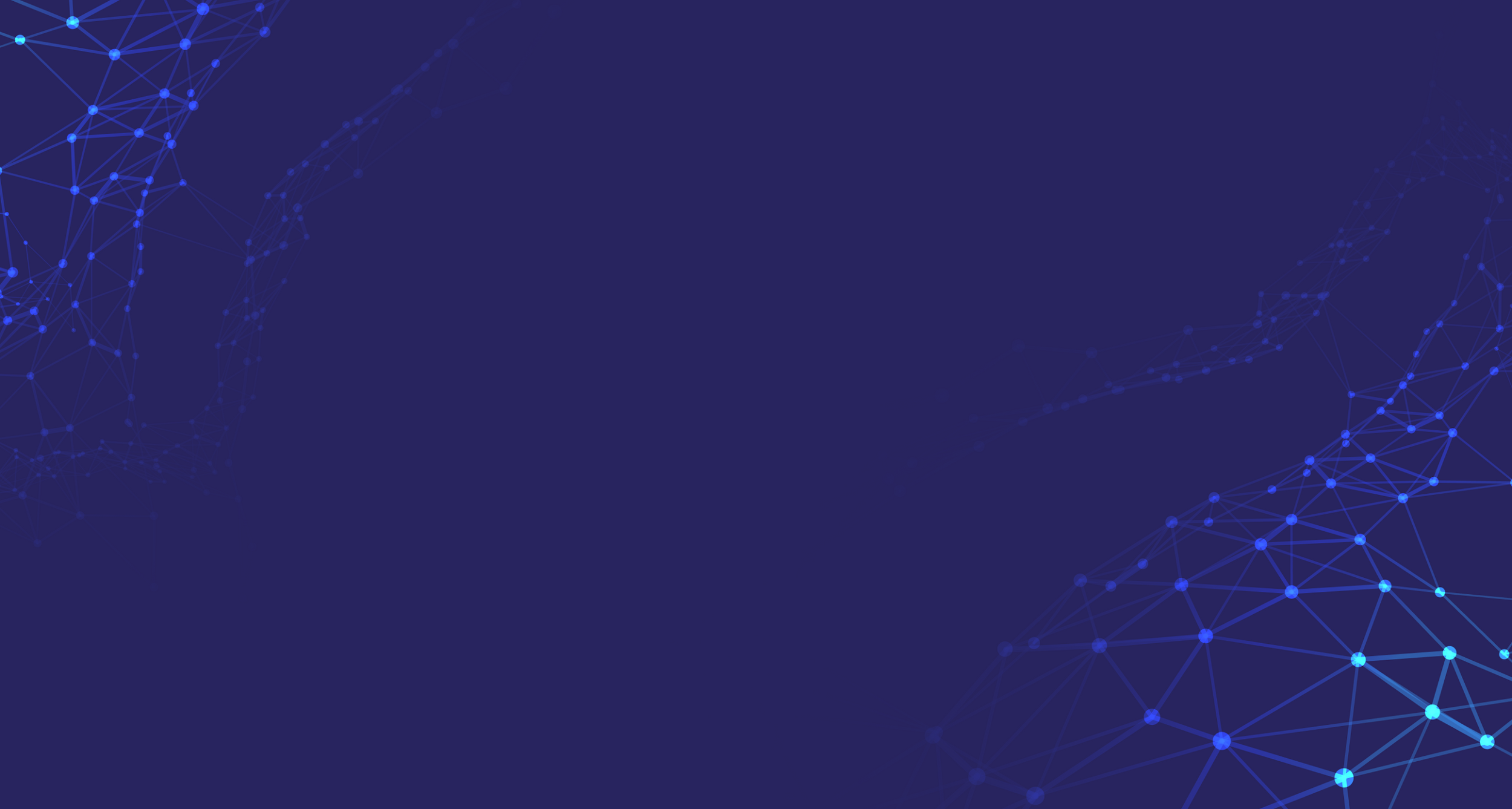 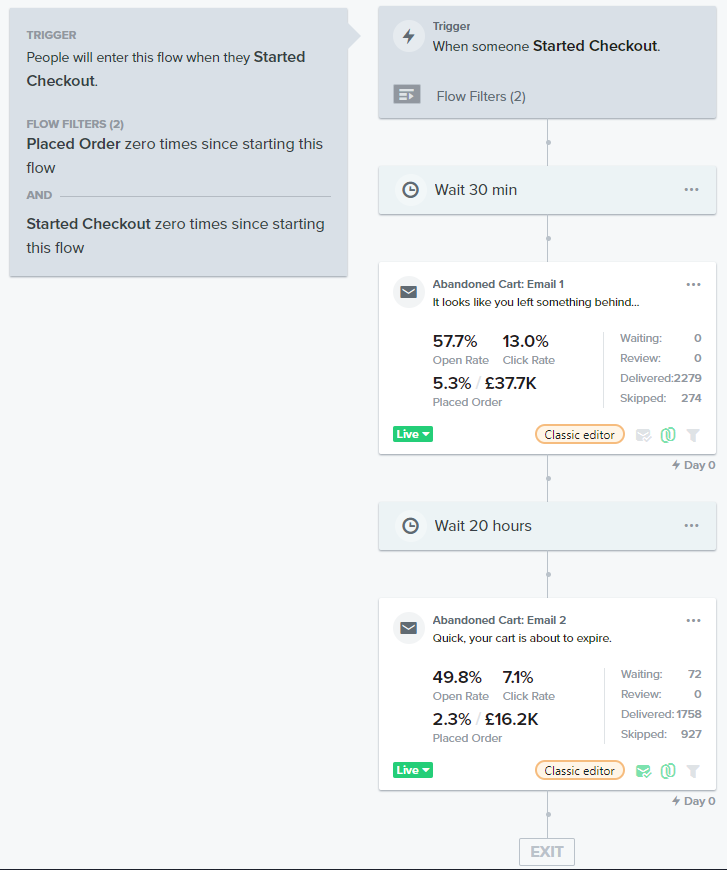 Triggered Email Flows
Flows can be built to send timely emails, or they can simply apply certain actions, like updating a specific field on a profile. These are usually a series of messages that are constantly running in the background, hitting your customers at the right time with the right message. Examples of high revenue-generating flows are the welcome series, and the abandoned cart.
Examples: Welcome series, abandoned cart, post purchase and winback flow.
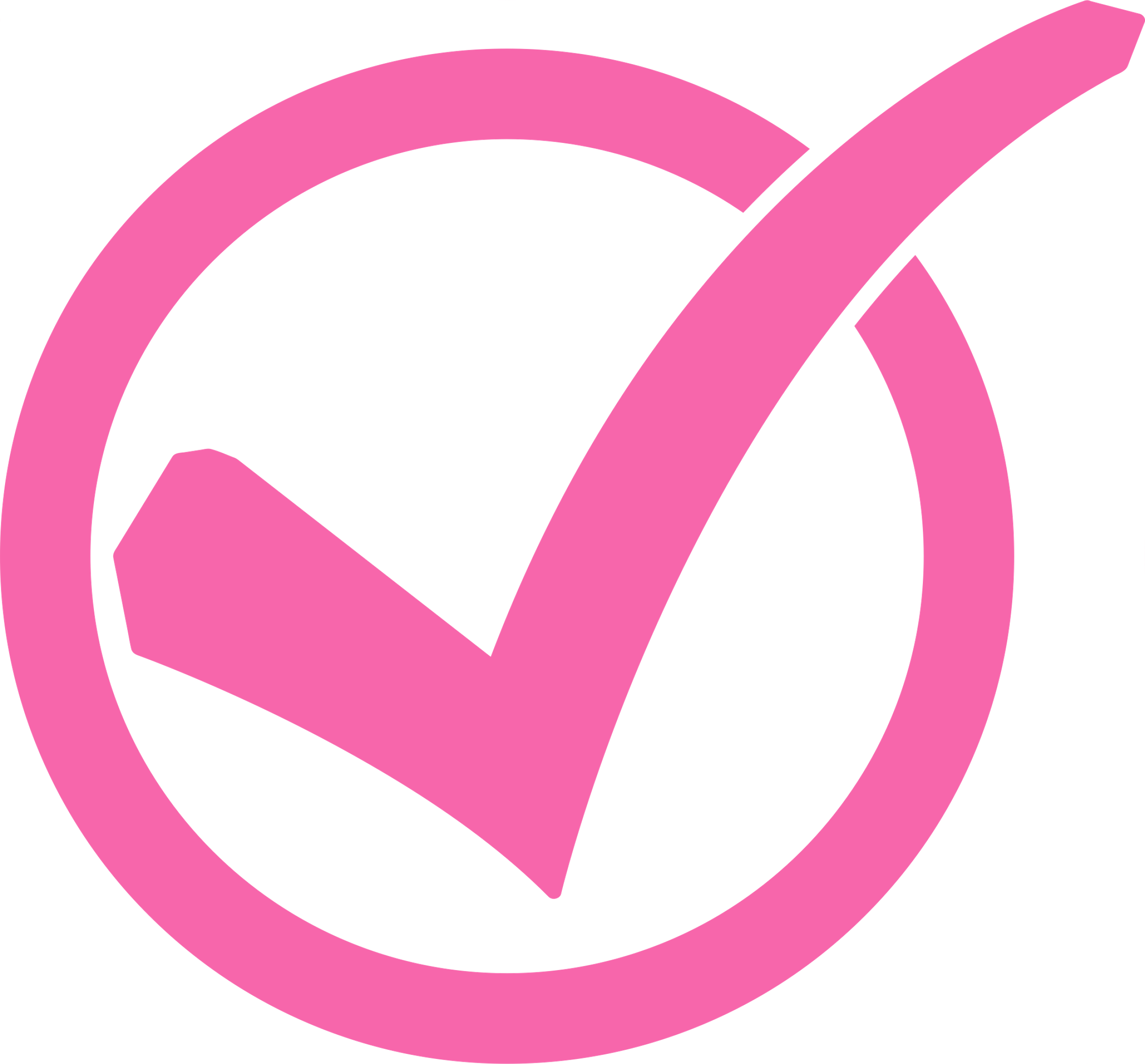 Start with best revenue generating flows
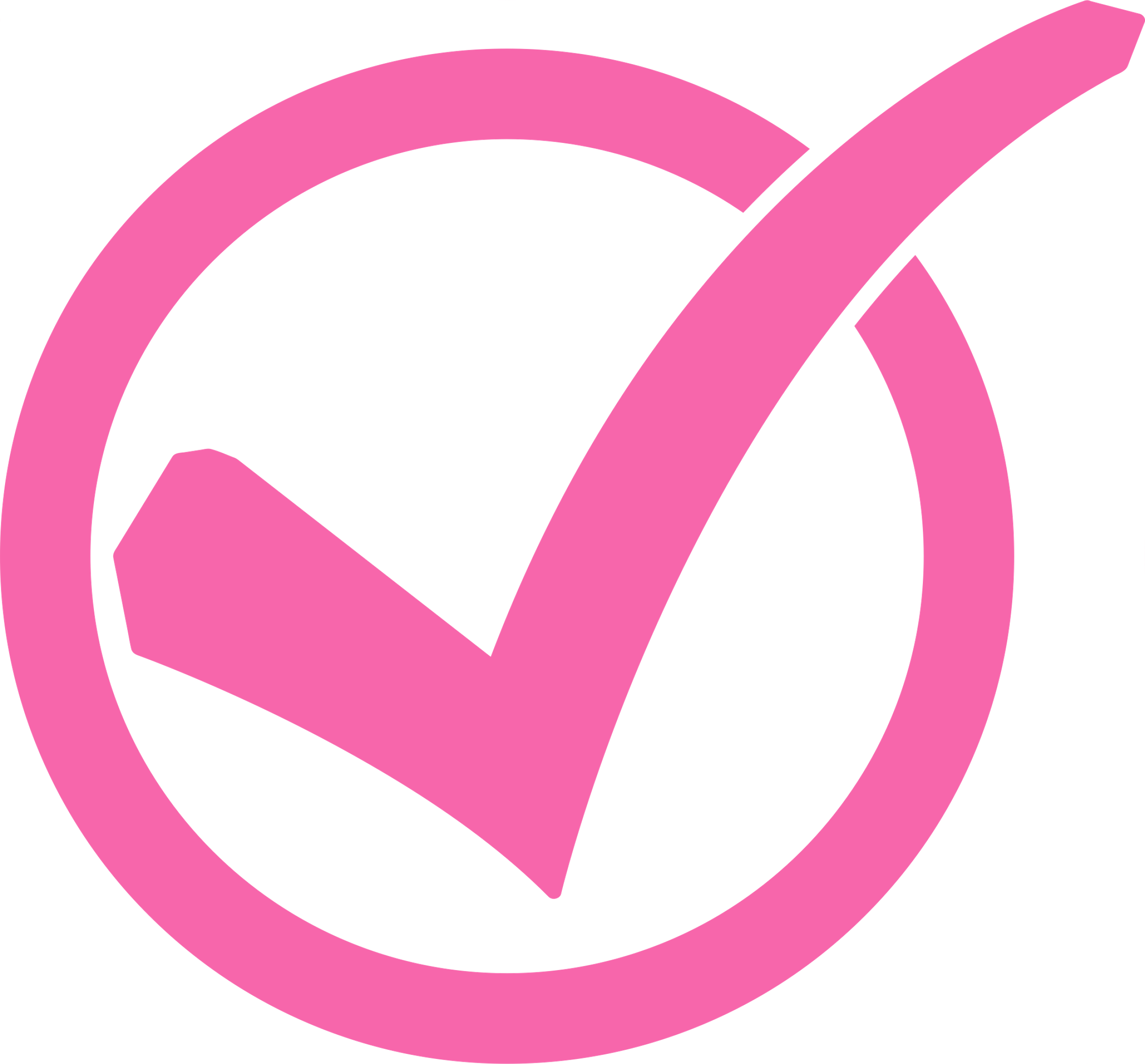 [Speaker Notes: Email Marketing Flows
Email flows trigger a message, or series of messages, based on when someone joins a list, is added to a segment, or takes any other action on your website - such as making a purchase or abandoning a cart.

Let’s take a look at some of the most popular flows in a little more detail…

Welcome series flow: this flow is triggered when a new person signs up to your mailing list. It introduces them to your brand and converts them into first-time customers.

Abandoned cart flow: this flow is triggered when someone has added something to their cart, but has not completed the purchase within a set time frame. It’s customisable based on the items in the person’s cart and whether they're already a customer.

Post-purchase flow: this flow is triggered after a customer makes a purchase from your website. It shows appreciation for the customer and lets them know about related products they might be interested in.

Winback flow: this flow is triggered when a customer has previously made a purchase, but has not come back to buy again. It’s customisable based on the products they've purchased and how many purchases they've made.

 
What's the importance of email flows?
 
Email flows, also known as drip campaigns or automated email series, are a sequence of emails that are sent out to customers or leads over a period of time. These emails are triggered by specific actions or events, such as a customer subscribing to a newsletter, making a purchase, abandoning a shopping cart or browser.
 
The importance of email flows lies in their ability to automate the customer journey, nurture leads, and drive conversions. Here are some key benefits of using email flows:
 
Personalisation: Email flows can be tailored to specific customer segments based on their behaviour and interests, providing a personalized experience that improves engagement and conversion rates.
 
Efficiency: Email flows allow businesses to automate the customer journey, saving time and resources. This frees up marketers to focus on other areas of the business, such as creating new campaigns or improving the website.
 
Consistency: Email flows provide a consistent and reliable communication channel that keeps customers engaged and informed about the business.
 
Lead nurturing: Email flows can be used to nurture leads and move them further down the sales funnel, increasing the likelihood of a conversion.
 
Conversion optimization: Email flows can be optimized to drive specific actions, such as making a purchase, by providing targeted offers and incentives that encourage customers to take action.
 
Overall, email flows are an important tool for businesses to automate their customer journey, improve engagement, and drive conversions. They provide a personalized and consistent communication channel that keeps customers engaged and informed about the business.]
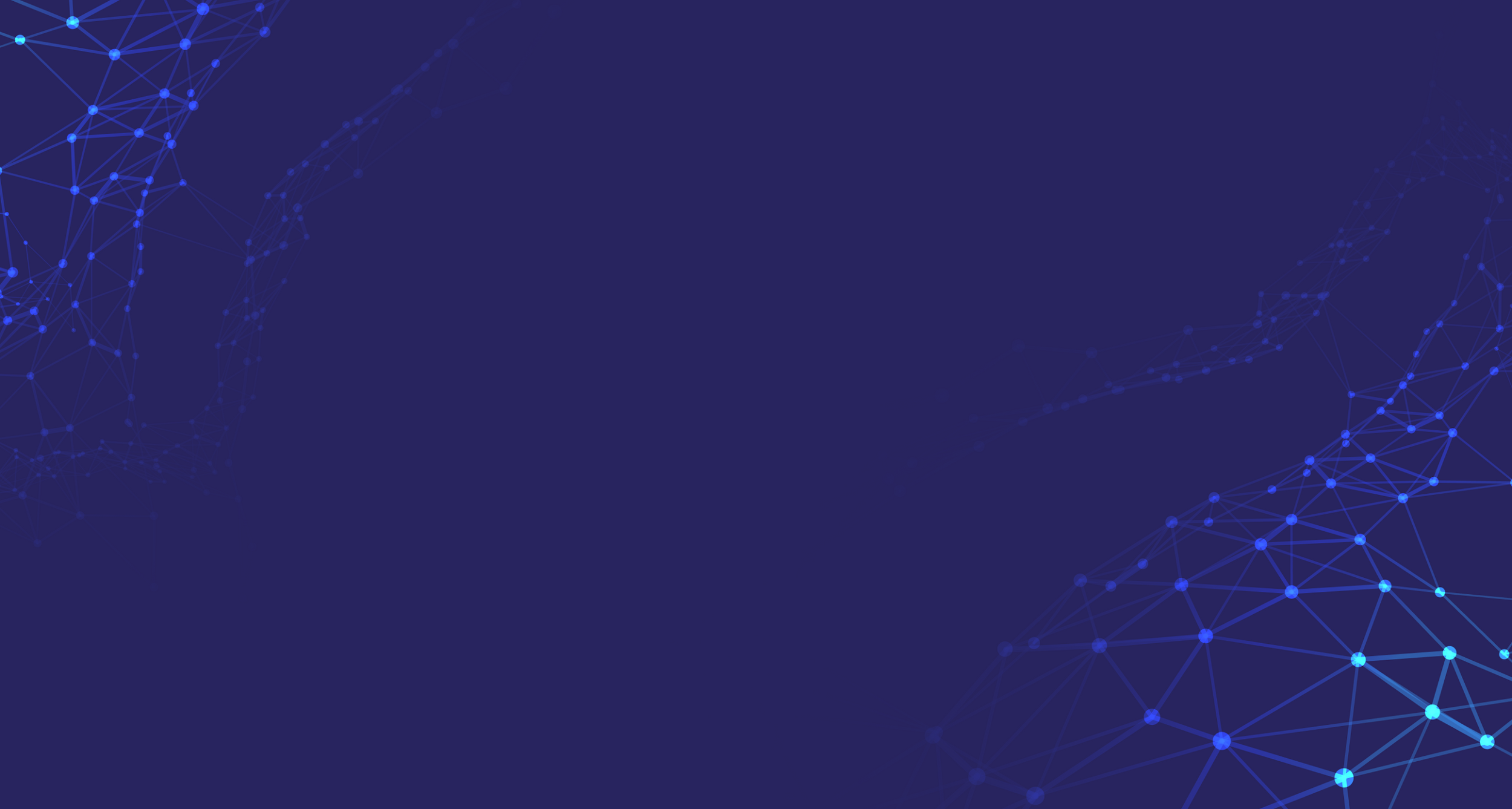 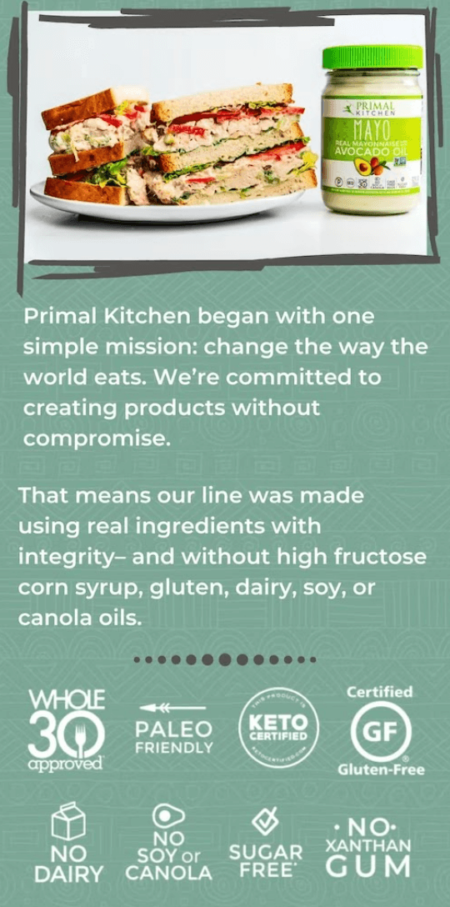 Welcome Series Emails
Sent when a customer first subscribes to your email list. These are a great place to give an overview of your business and even offer a small new subscriber discount.

During your welcome series period, focus on sending emails that:
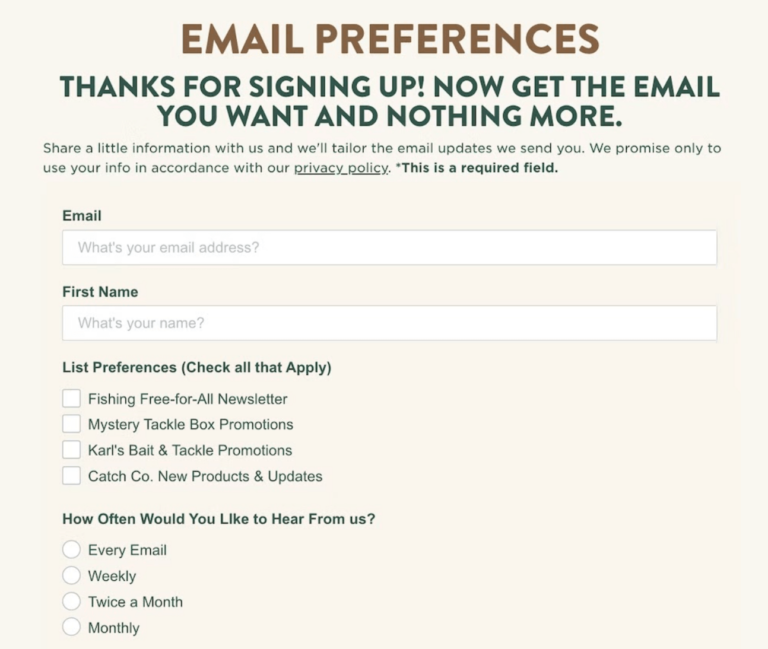 Establish subject matter credibility and authority.
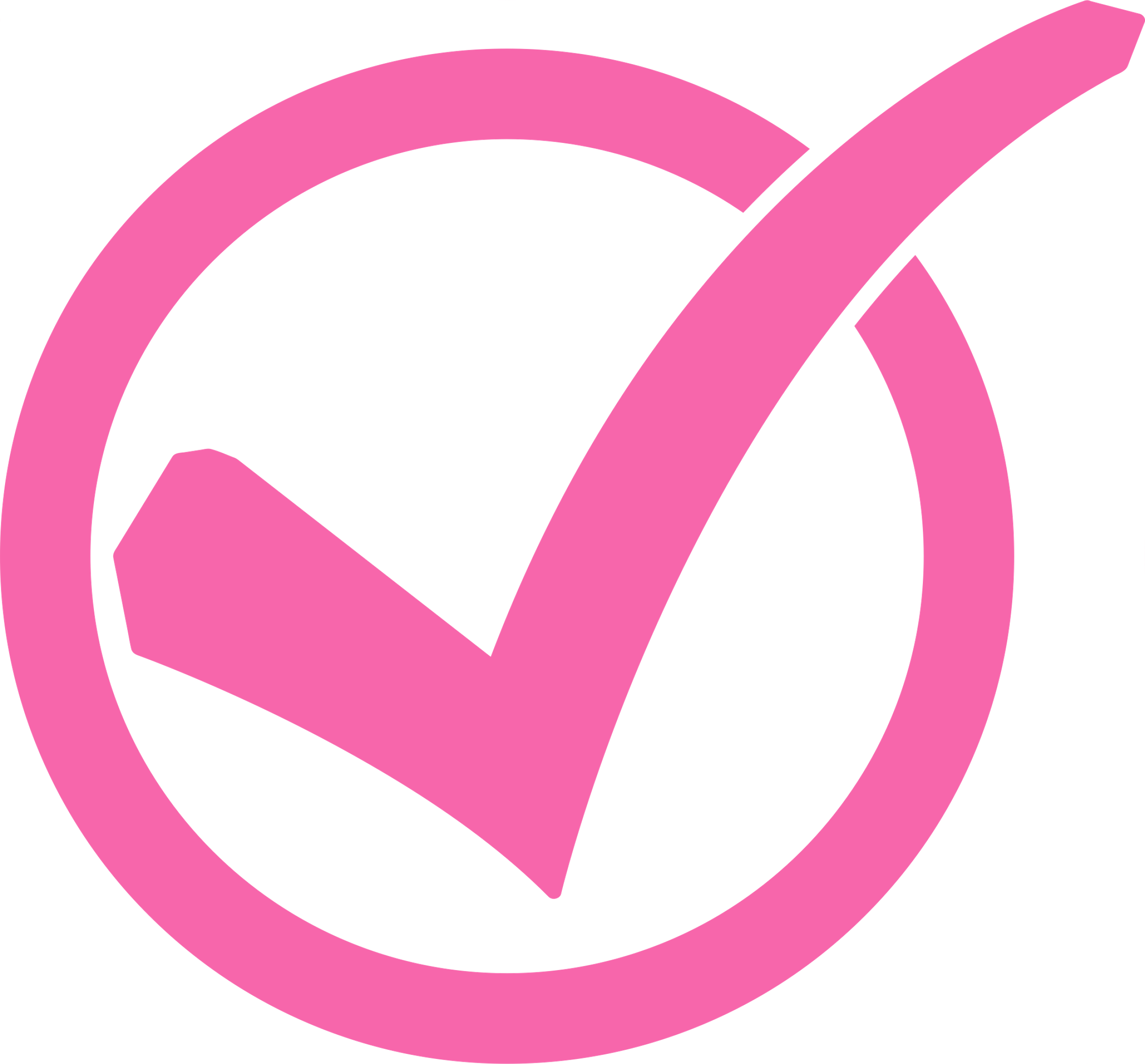 Introduce products.
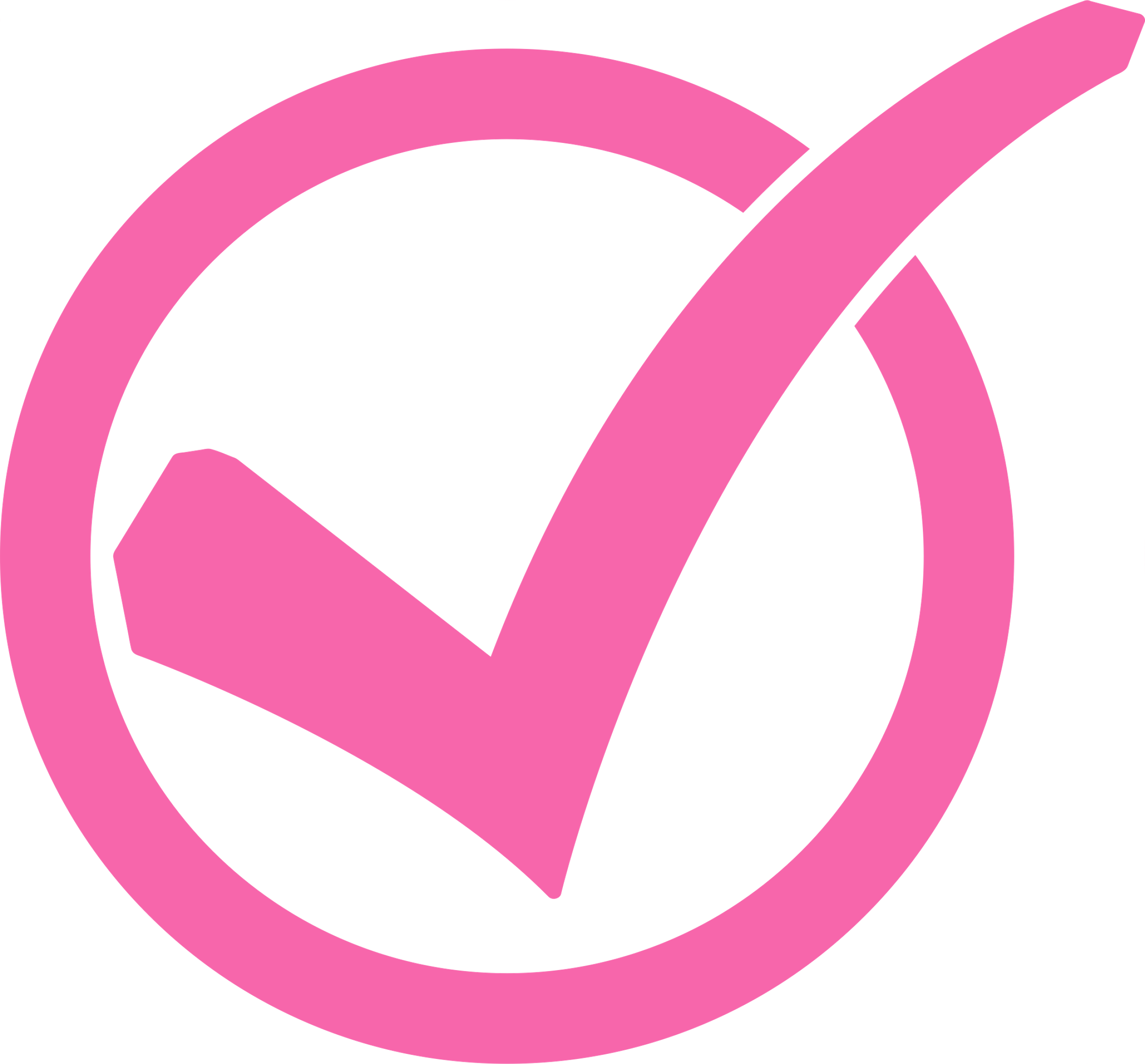 Gather subscriber preferences.
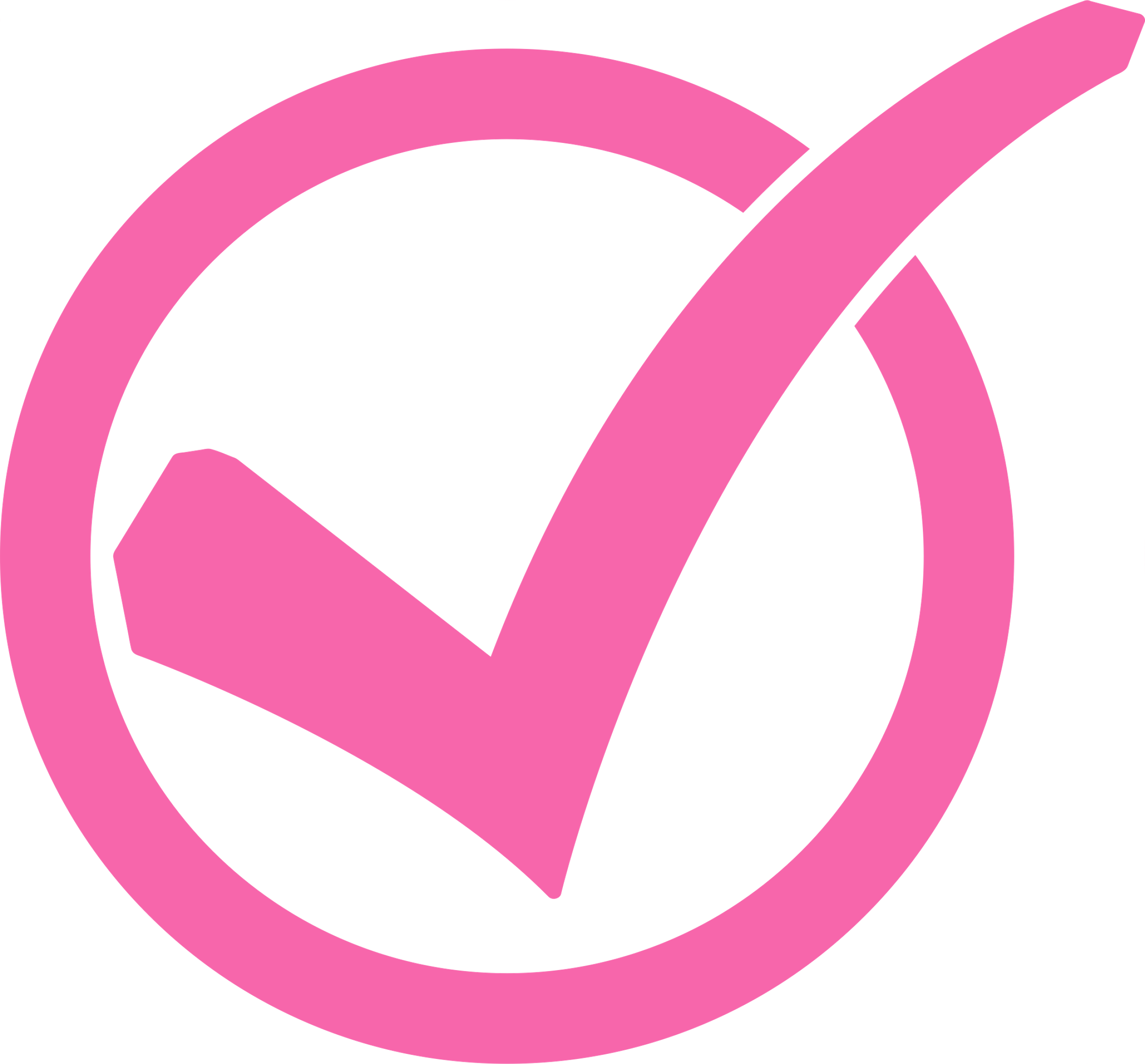 Encourage conversion with special offers, coupons, and discount codes.
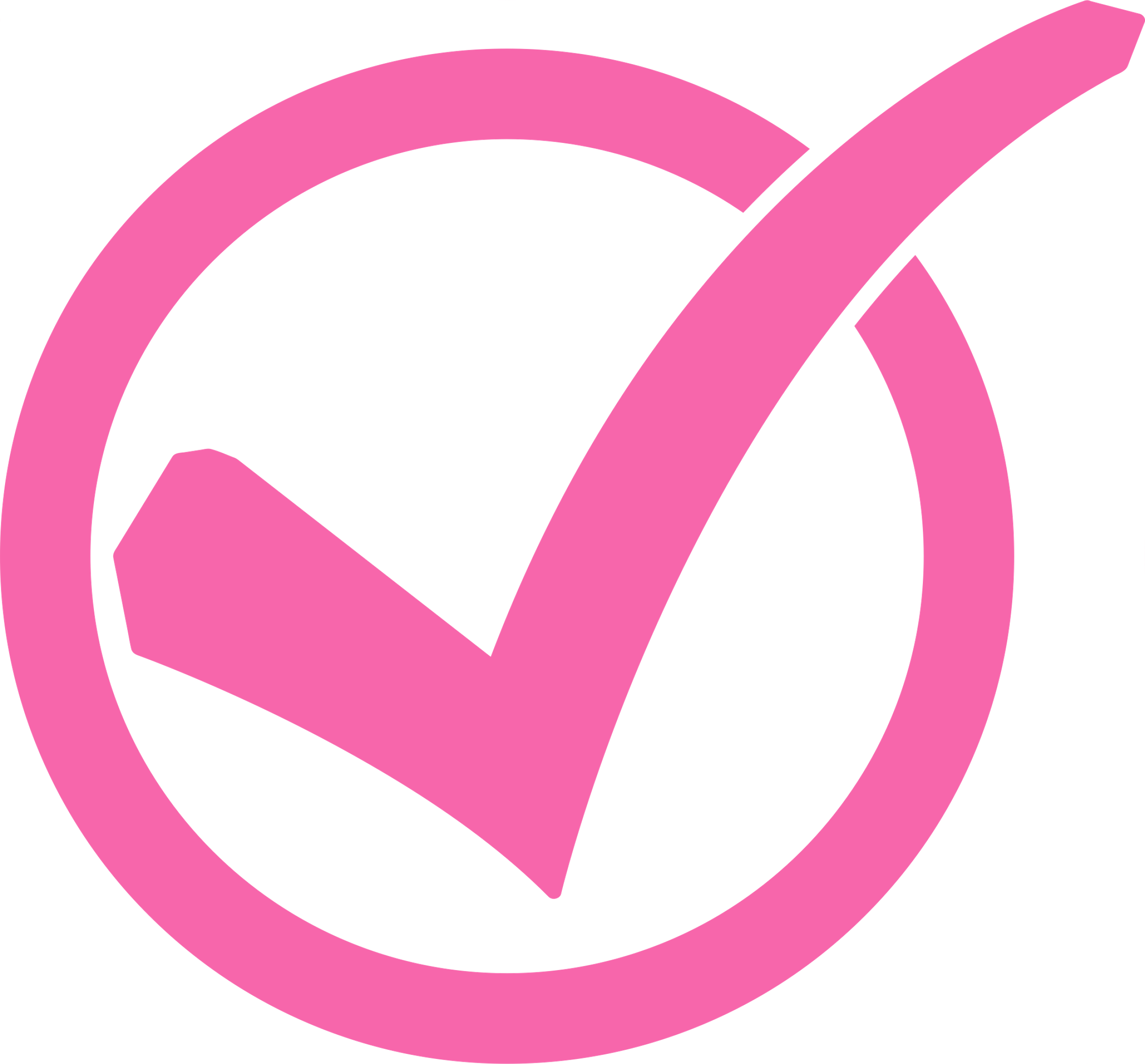 [Speaker Notes: A welcome email series is a sequence of automated emails sent to new subscribers after they sign up to join your list. Welcome emails introduce people to your brand after they’ve signalled interest and are a great opportunity to establish credibility and build trust, introduce products, and gather more information on subscribers.

What are the 4 types of welcome emails?

There’s no universal “right answer” to the type of welcome email series you should send. There’s only the right answer for your audience, which you’ll figure out through A/B testing and talking to your customers.

But if you need some inspiration, here are the 4 most common types of welcome emails:

1. The educational welcome email
A welcome email is an opportunity to educate a captive audience about your products and their value. While many brands use their welcome series as a chance to tell their brand story, proceed with caution. Subscribers are thinking, “What’s in it for me?” Before talking about yourself, you need to answer this question.

Lindsey Arellano, director of email and SMS at Curio, thinks of it like this: “Brands could provide valuable content like exclusive tips or access to a helpful resource. Providing value can help establish the brand as an authority in their field and make subscribers more likely to engage with future emails.”

Health and nutrition brand Primal Kitchen does a great job straddling the line between brand story and customer value in this welcome series email. Their mission statement—“change the way the world eats”—is supported by what provides value to their customers: “real ingredients with integrity.”

2. The offer welcome email
The first rule of welcome email flows is to send any offer you promised in exchange for a sign-up. This is how you build a foundation of trust with subscribers from the start.
If you don’t want to lead with a discount, that’s OK—your cost economics may not allow for it. But Christopher Maroney-Petitt, owner of Ecom Growers, recommends some experimentation with offers for “non-converters” further along in your welcome series, after you’ve already sent educational, tutorial-type emails.
“The best tactic I’ve implemented,” he says, “is an upgraded offer somewhere down in the welcome series flow. You do this if someone hasn’t converted already. That upgraded offer can be a better discount, free gift, giveaway entry, etc. If your other emails do a good job on educating, this upgrade will convert.”
If you want a point of reference for this type of welcome message, look no further than sneaker retailer Atoms.
This email, sent to subscribers who haven’t converted yet, is minimal, conversational, and something that feels like it’s coming from a friend rather than a brand. Send this type of email after you’ve educated subscribers with product-focused content.]
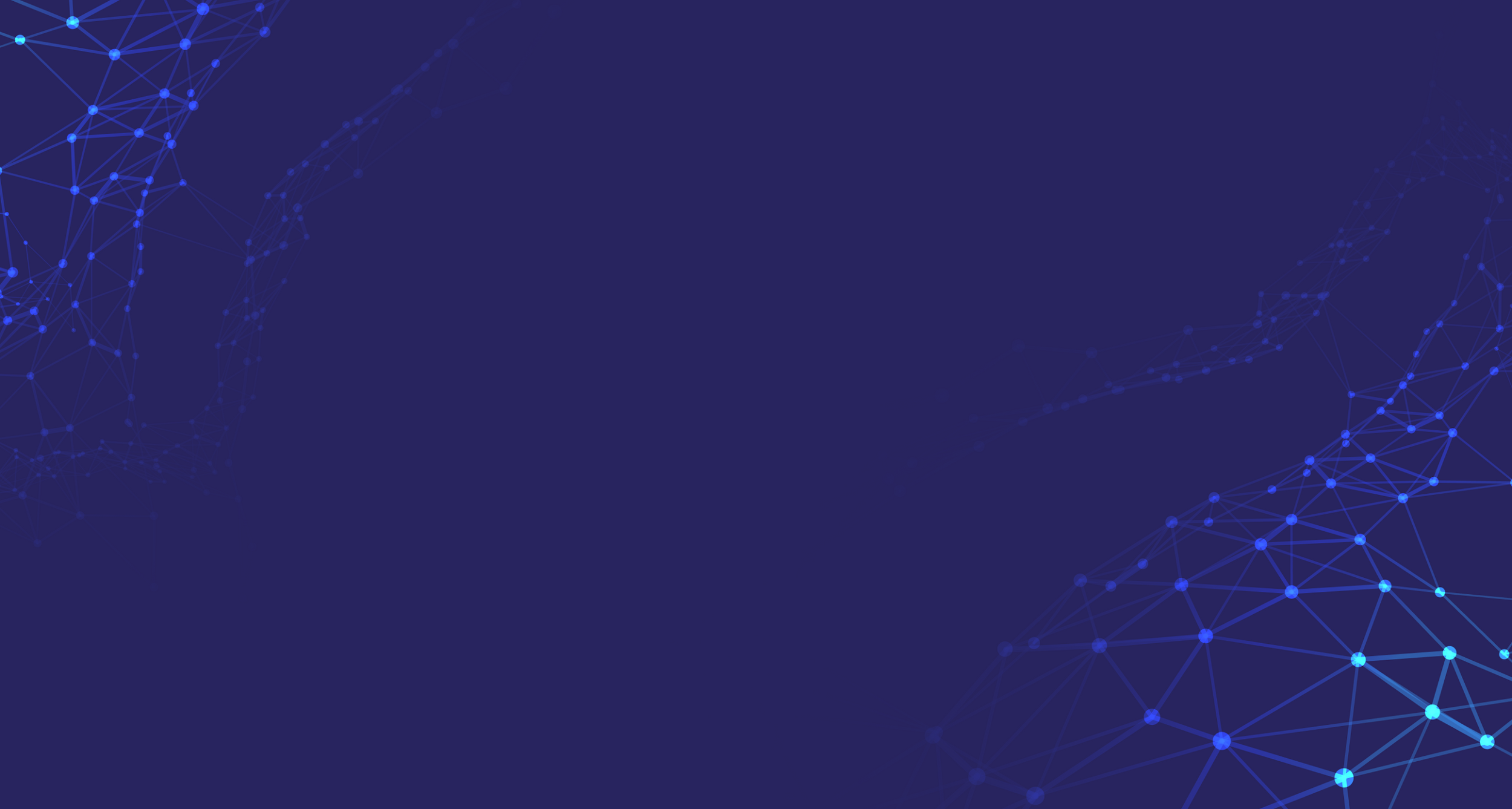 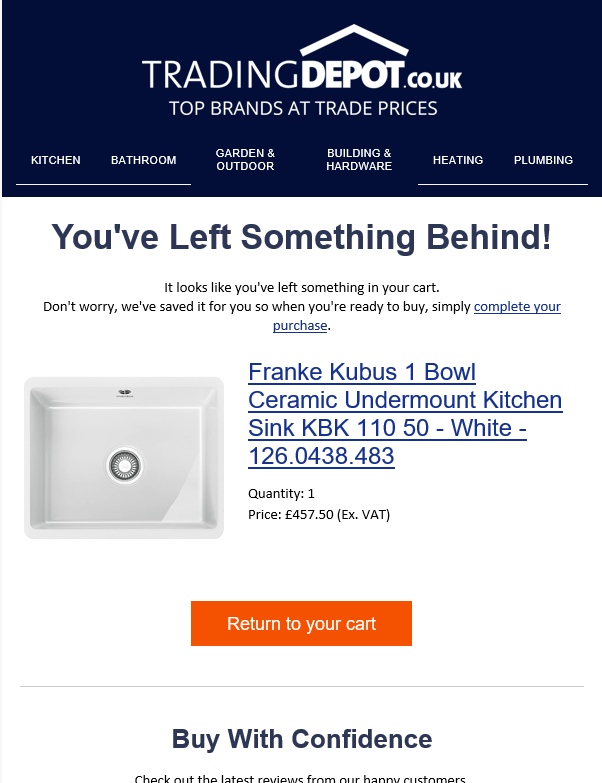 Abandoned Cart Email
This flow is triggered when someone has added something to their cart, but has not completed the purchase within a set time frame. It’s customisable based on the items in the person’s cart and whether they're already a customer.
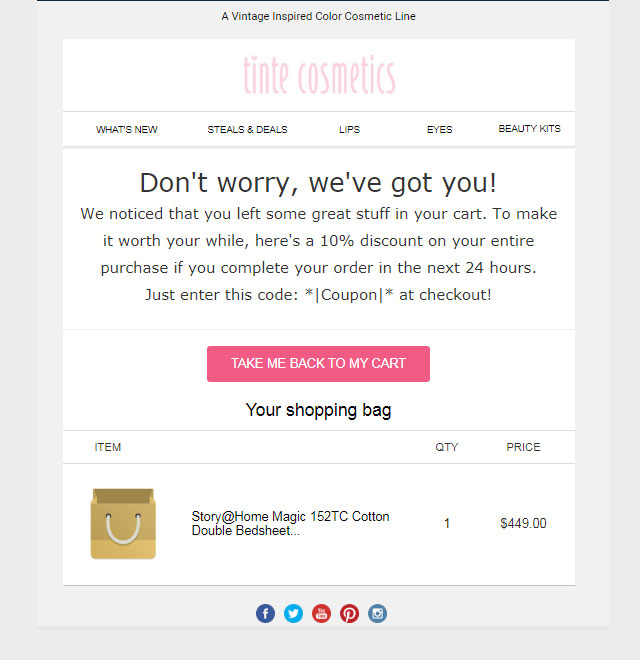 Establish subject matter credibility and authority.
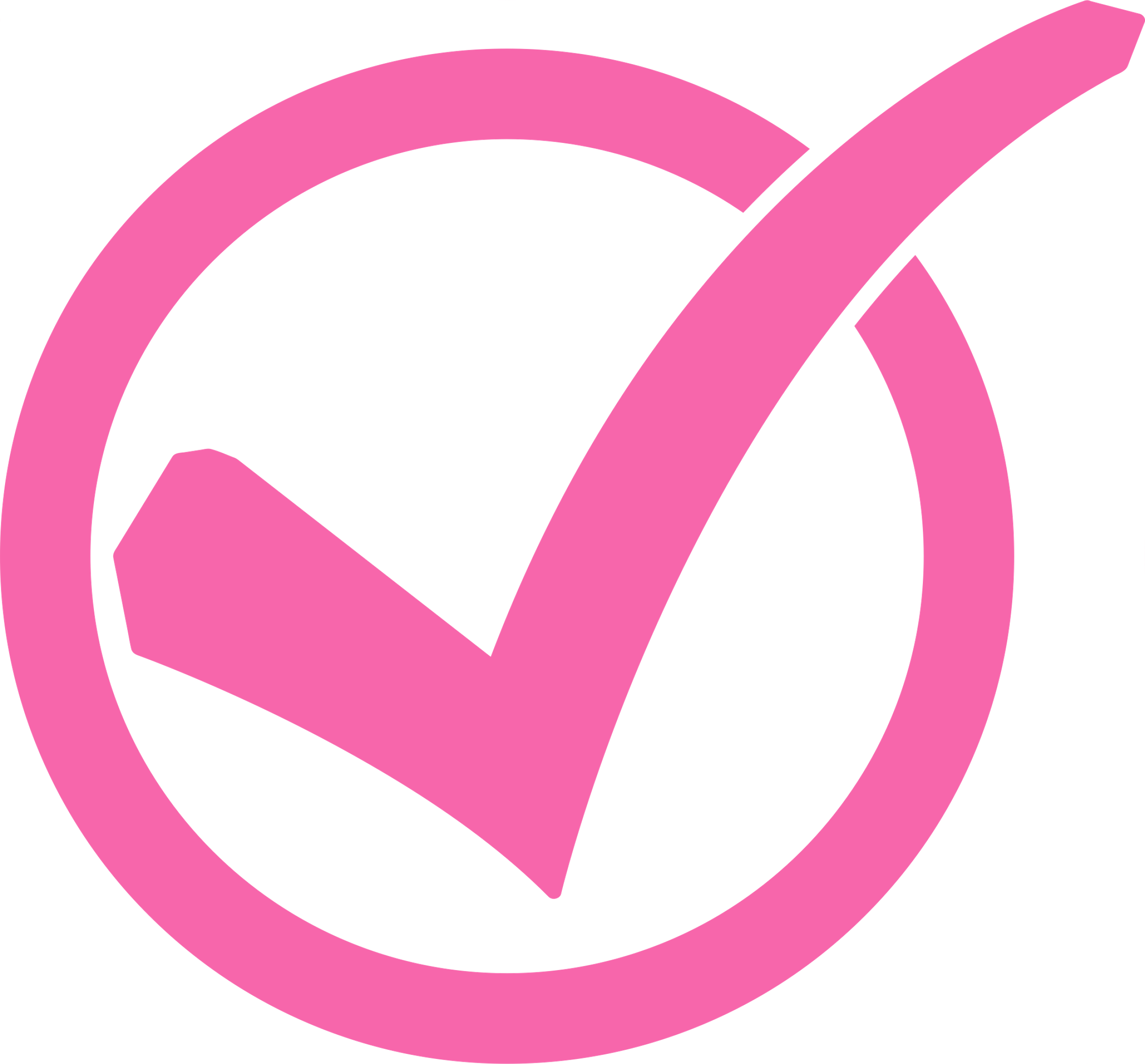 Provide pay options
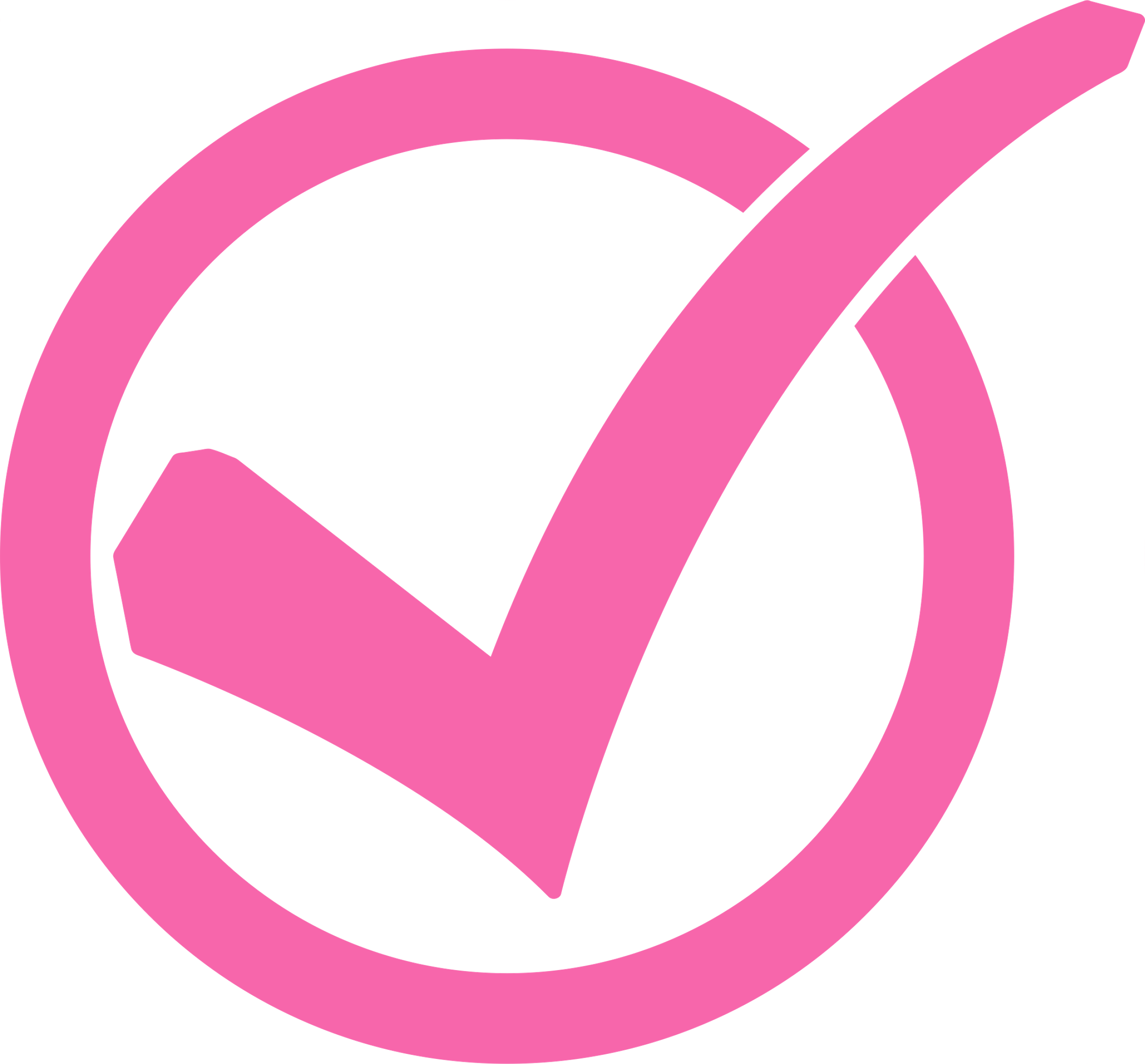 Add company reviews to reinforce confidence
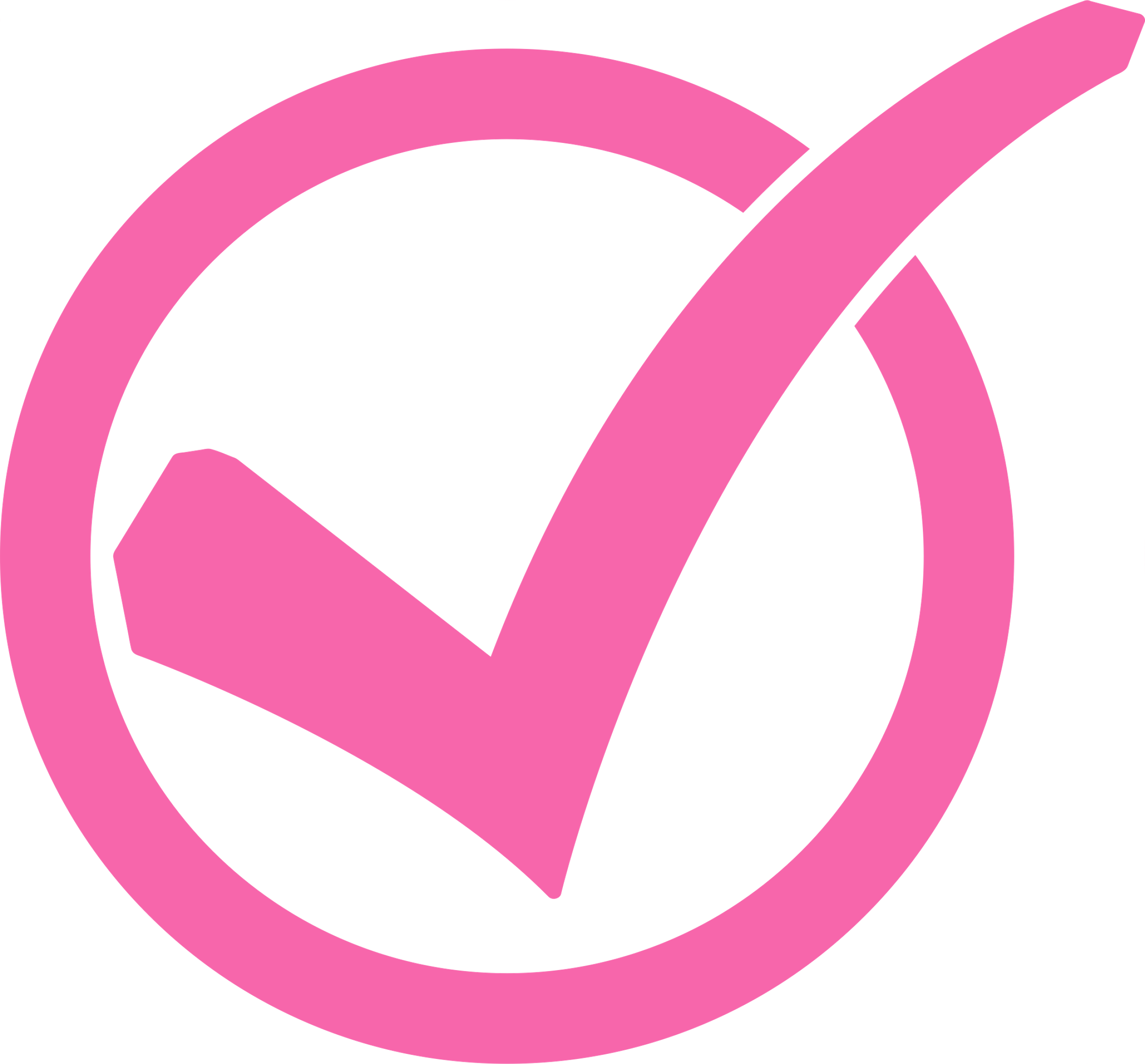 [Speaker Notes: Abandoned cart flow: this flow is triggered when someone has added something to their cart, but has not completed the purchase within a set time frame. It’s customisable based on the items in the person’s cart and whether they're already a customer.]
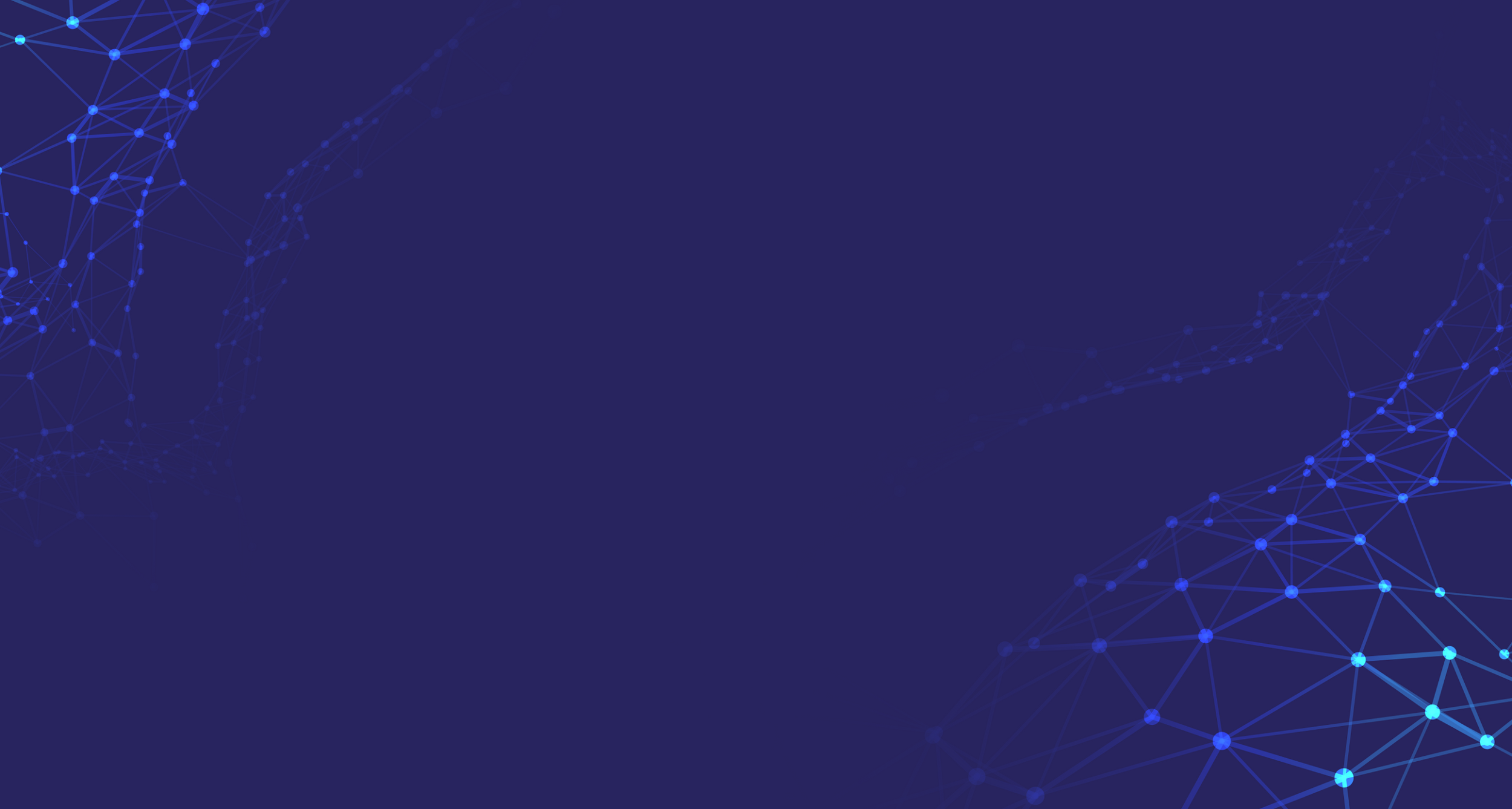 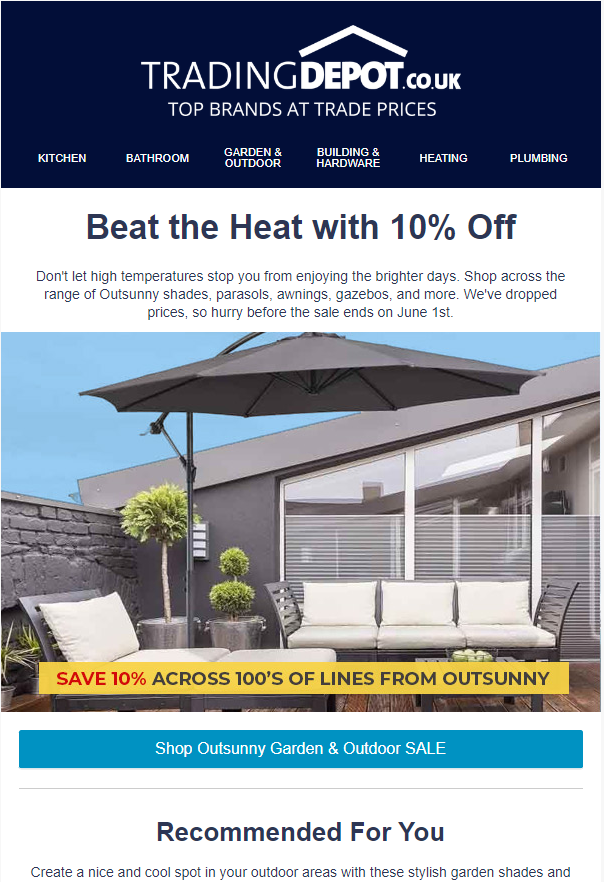 Marketing Campaign Emails
When are these kinds of emails used? Think regular newsletters, new product launches, or sale announcements. Any kind of one-time information you want to share with your email list will be conveyed through a campaign.
Examples: Announcing New Brands, Seasonal & National Days, Sale Promotion
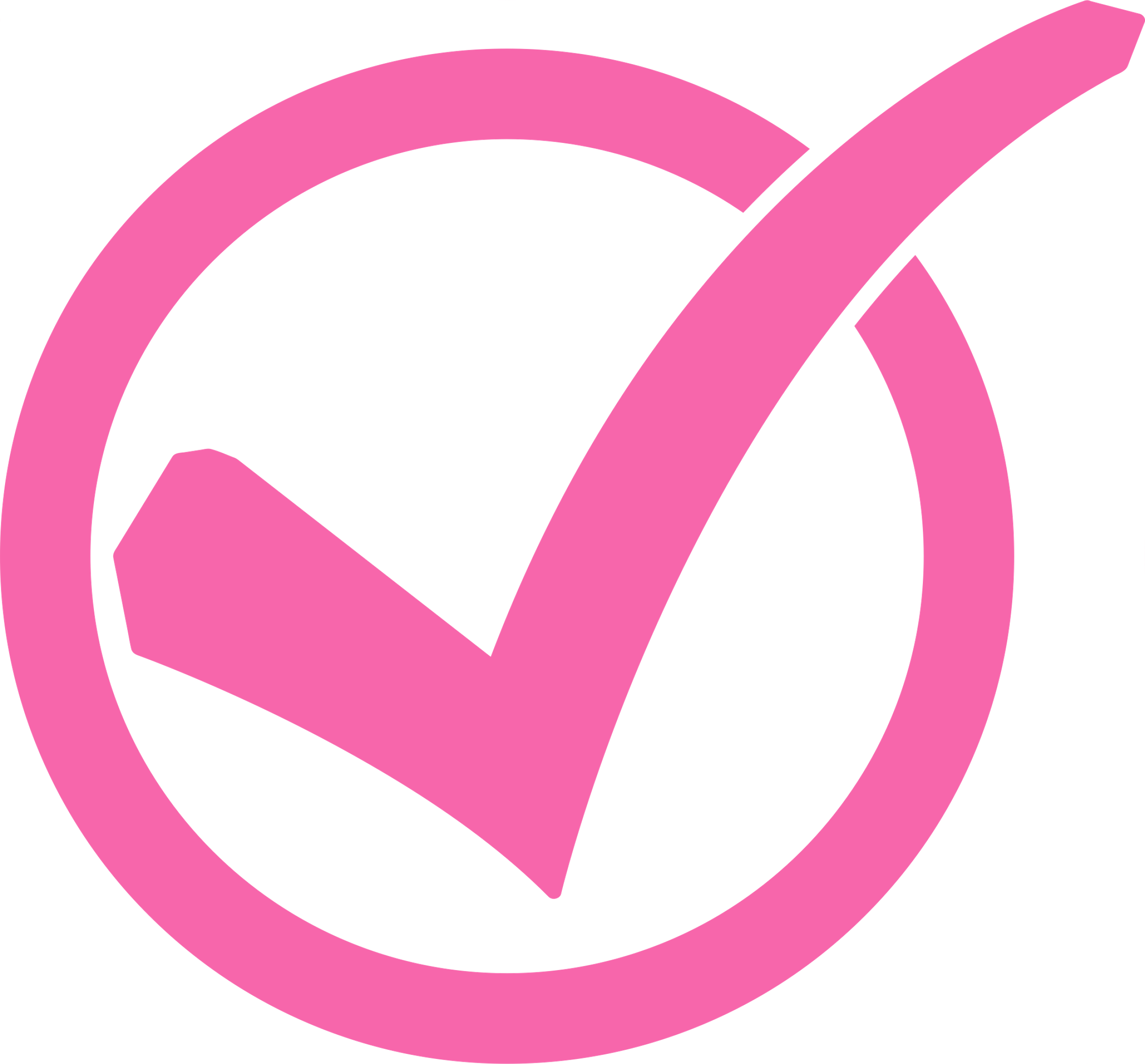 Create a Campaign Plan
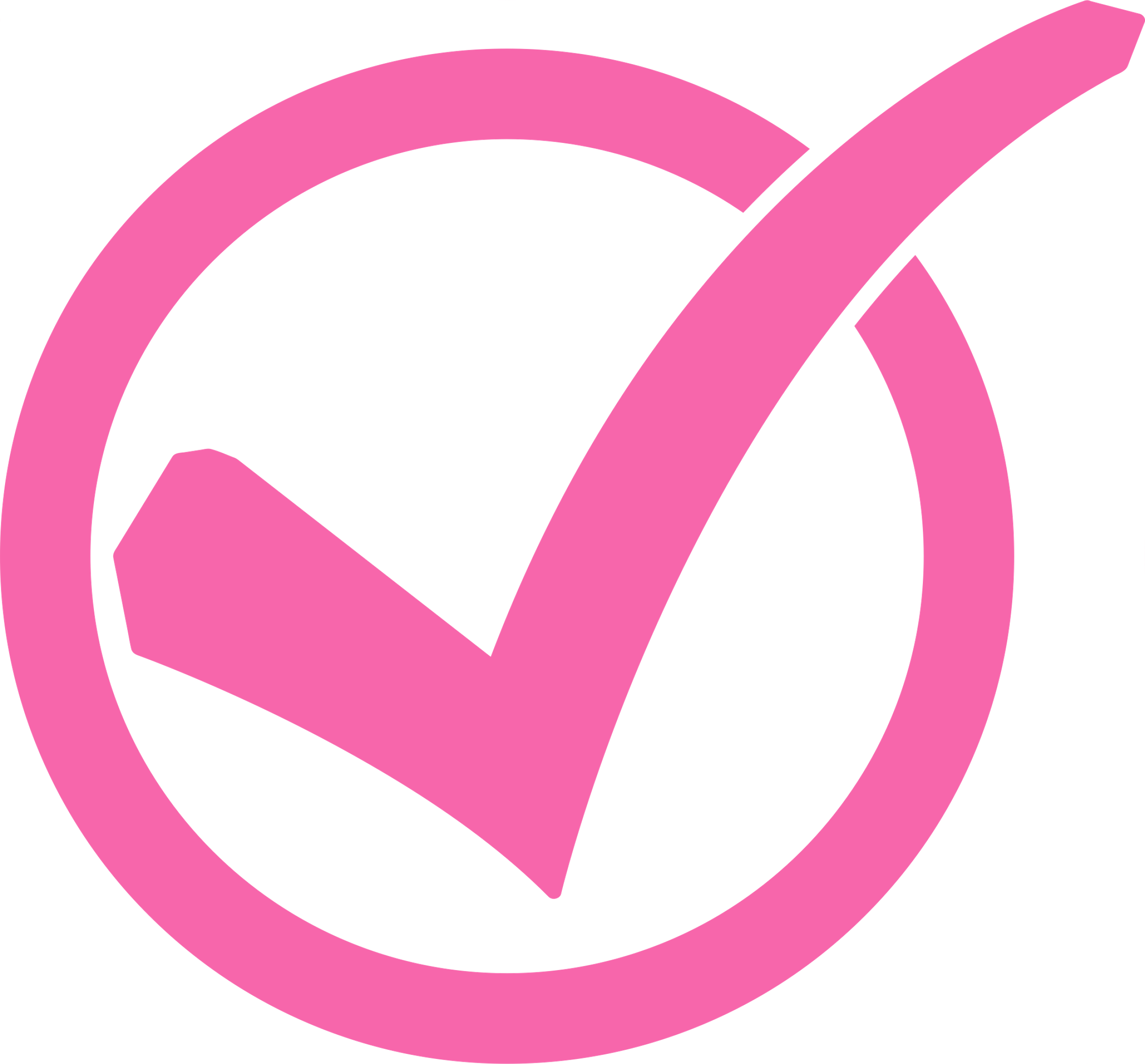 Research the competition
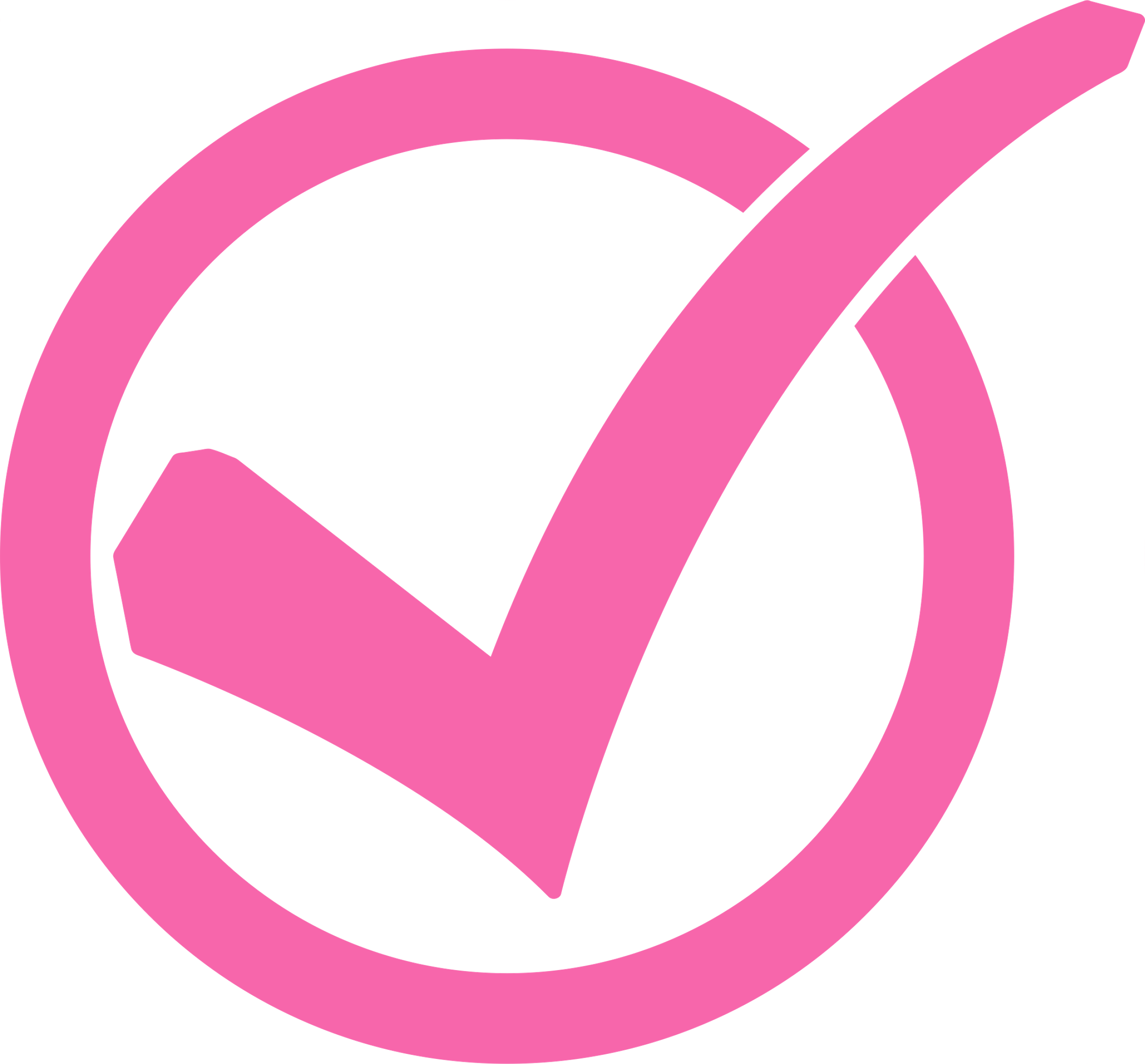 Understand when is best to send each type: Test with smart sending
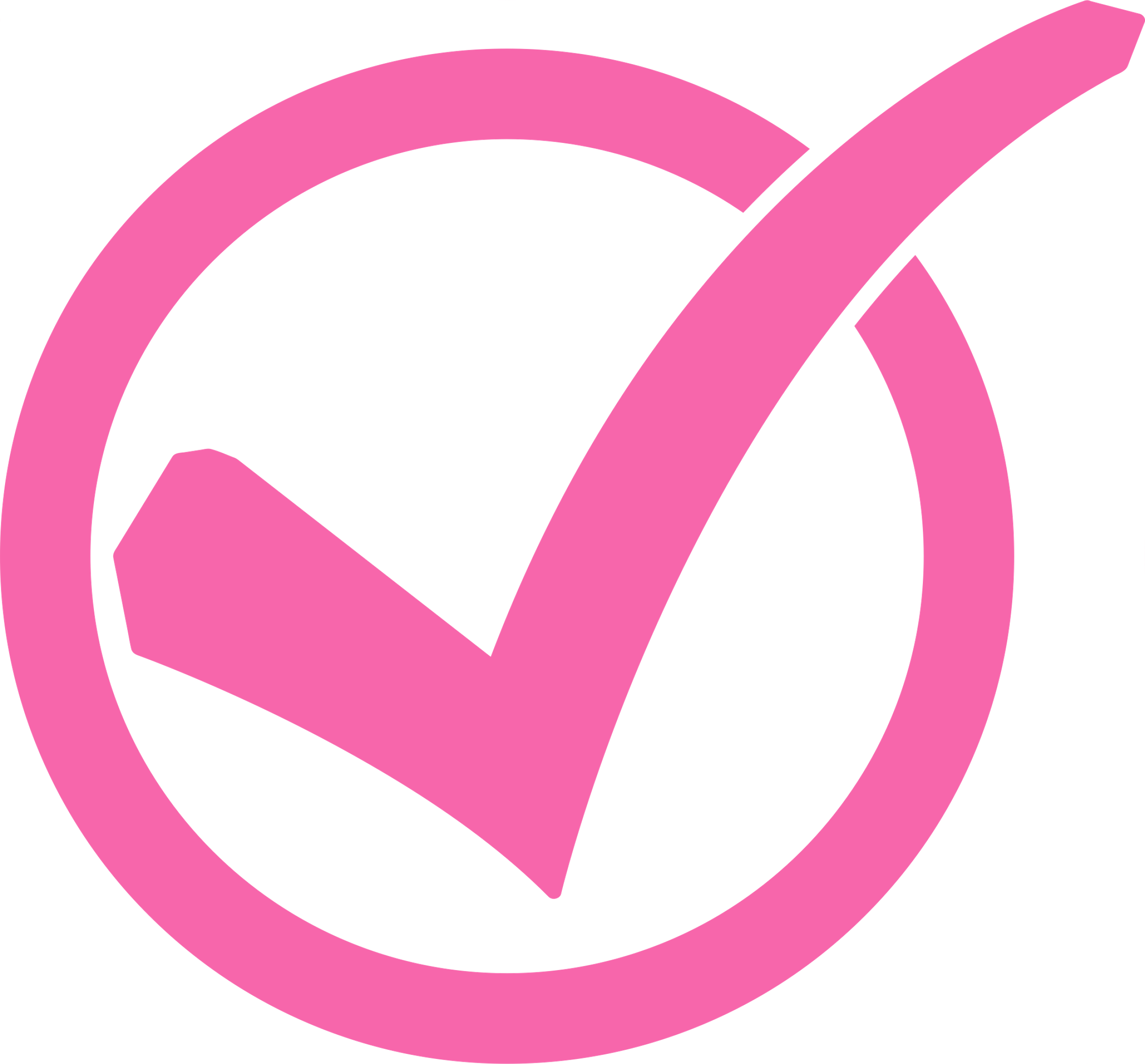 Understand what content works best: A/B test versions of emails
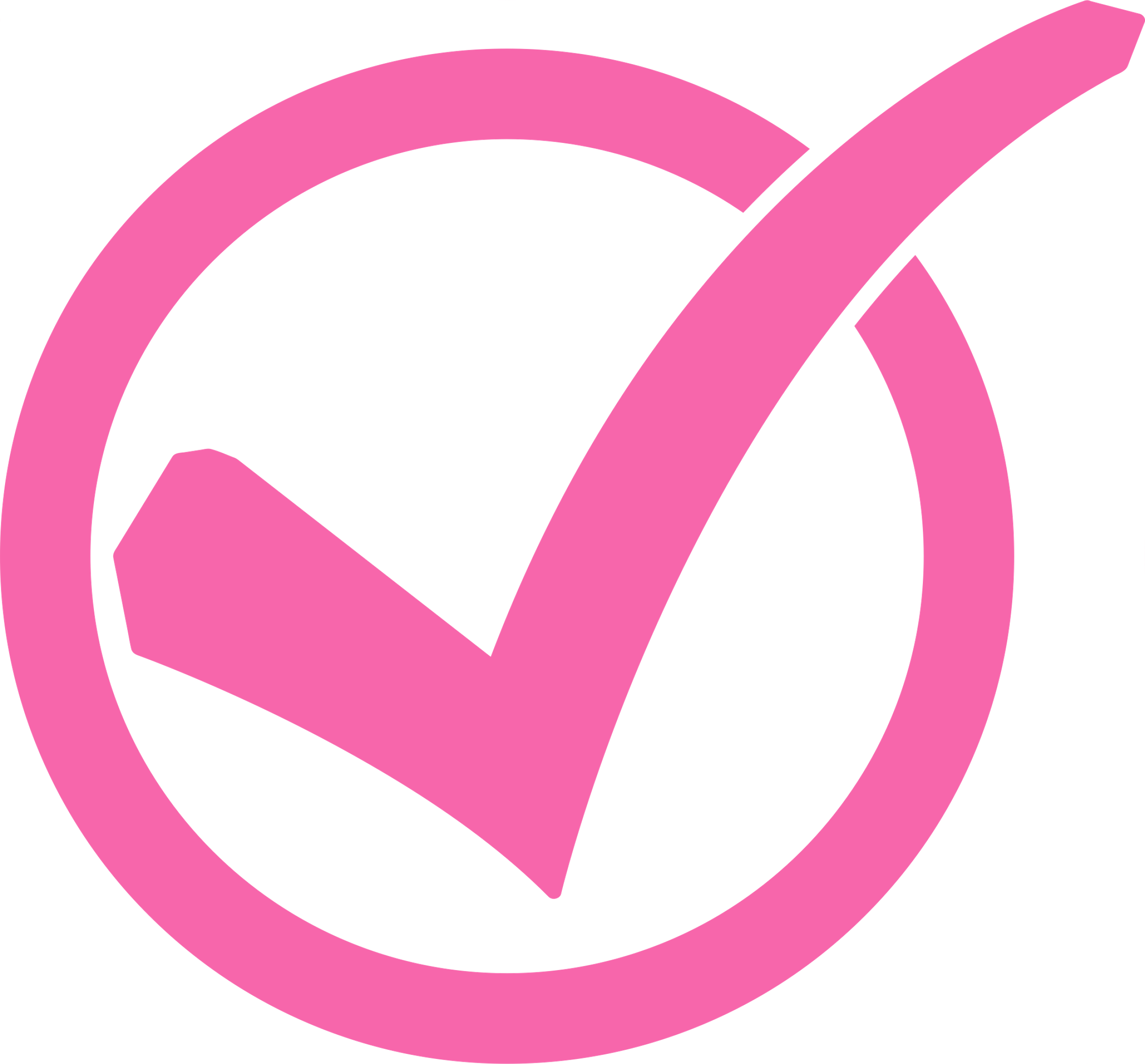 Segmentation: List by customer type / interests
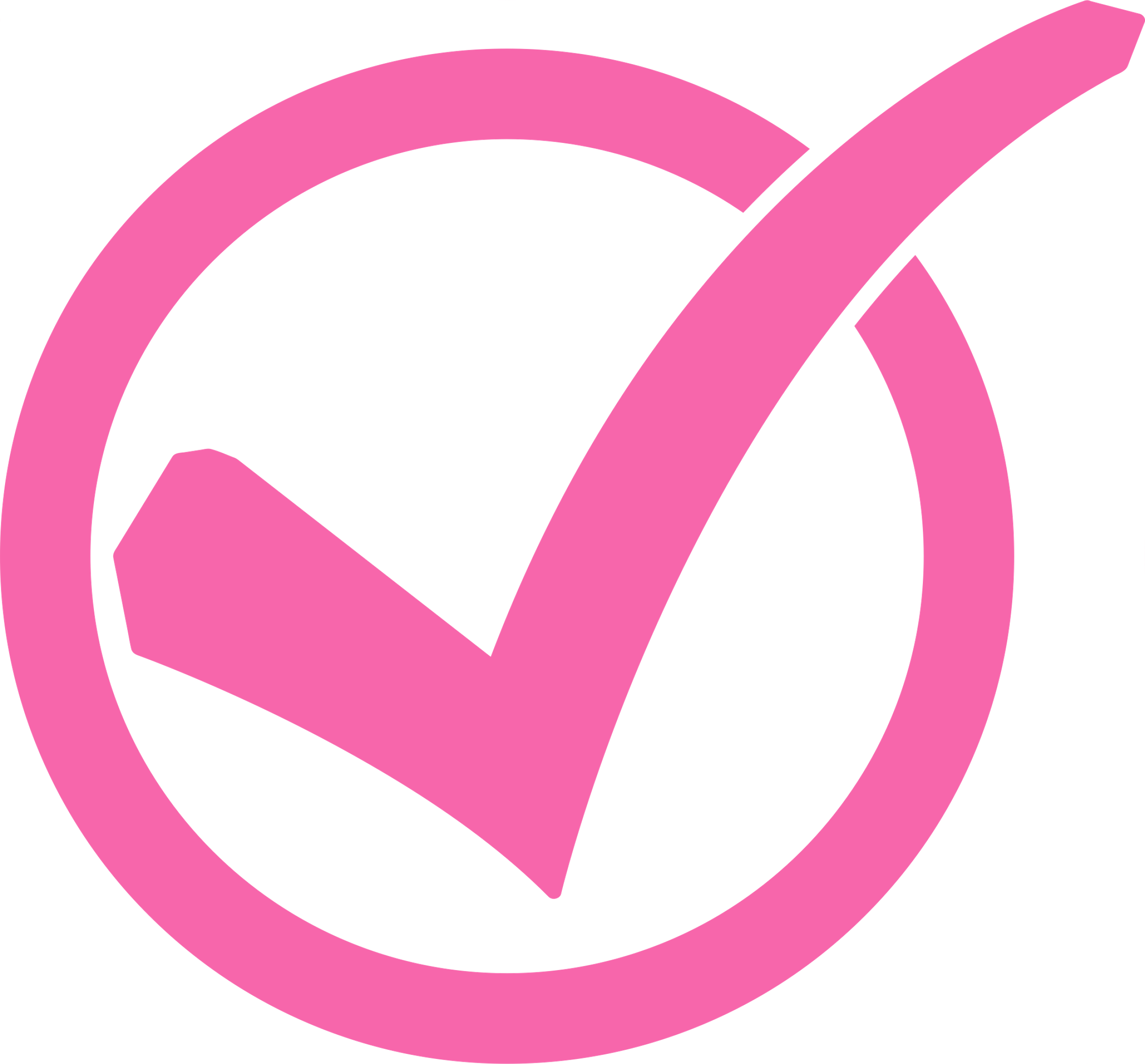 [Speaker Notes: Email Marketing Campaigns
An email campaign is a one-time send to a pre-determined target group of contacts. Campaigns must be manually scheduled to send at a fixed point in time. However, they can either be created and sent immediately, or they can be scheduled to send at a later time.

Newsletters, sent on a regular basis to keep your subscribers updated on what’s new with your business, make any announcements, highlight exciting upcoming events, or even feature customer reviews. 

Promotional emails that let subscribers know about special offers or upcoming sales.



What's the importance of email marketing?
 
Email marketing is an essential tool for businesses to reach out to their customers, promote their brand, and drive sales. Here are some of the key reasons why email marketing is important:
 
Cost-effective: Compared to other marketing channels, email marketing is relatively inexpensive. It doesn't require large advertising budgets or expensive production costs, making it a cost-effective option for small businesses and startups.
 
Targeted: Email marketing allows businesses to segment their audience and send personalized messages to specific groups of customers. This enables businesses to tailor their messages to specific demographics, interests, and buying behaviours.
 
Measurable: Email marketing provides businesses with detailed metrics that can be used to track the success of their campaigns. This includes open rates, click-through rates, and conversion rates, which can be used to optimize future campaigns.
 
Builds brand awareness: Consistent email communication helps to keep a brand top-of-mind with customers, building brand awareness and loyalty over time.
 
Generates leads and sales: Email marketing is a powerful tool for generating leads and driving sales. Businesses can use email to promote special offers, new products or services, and exclusive content, incentivizing customers to make a purchase.
 
Overall, email marketing is an effective way for businesses to connect with their customers, build relationships, and drive revenue growth.]
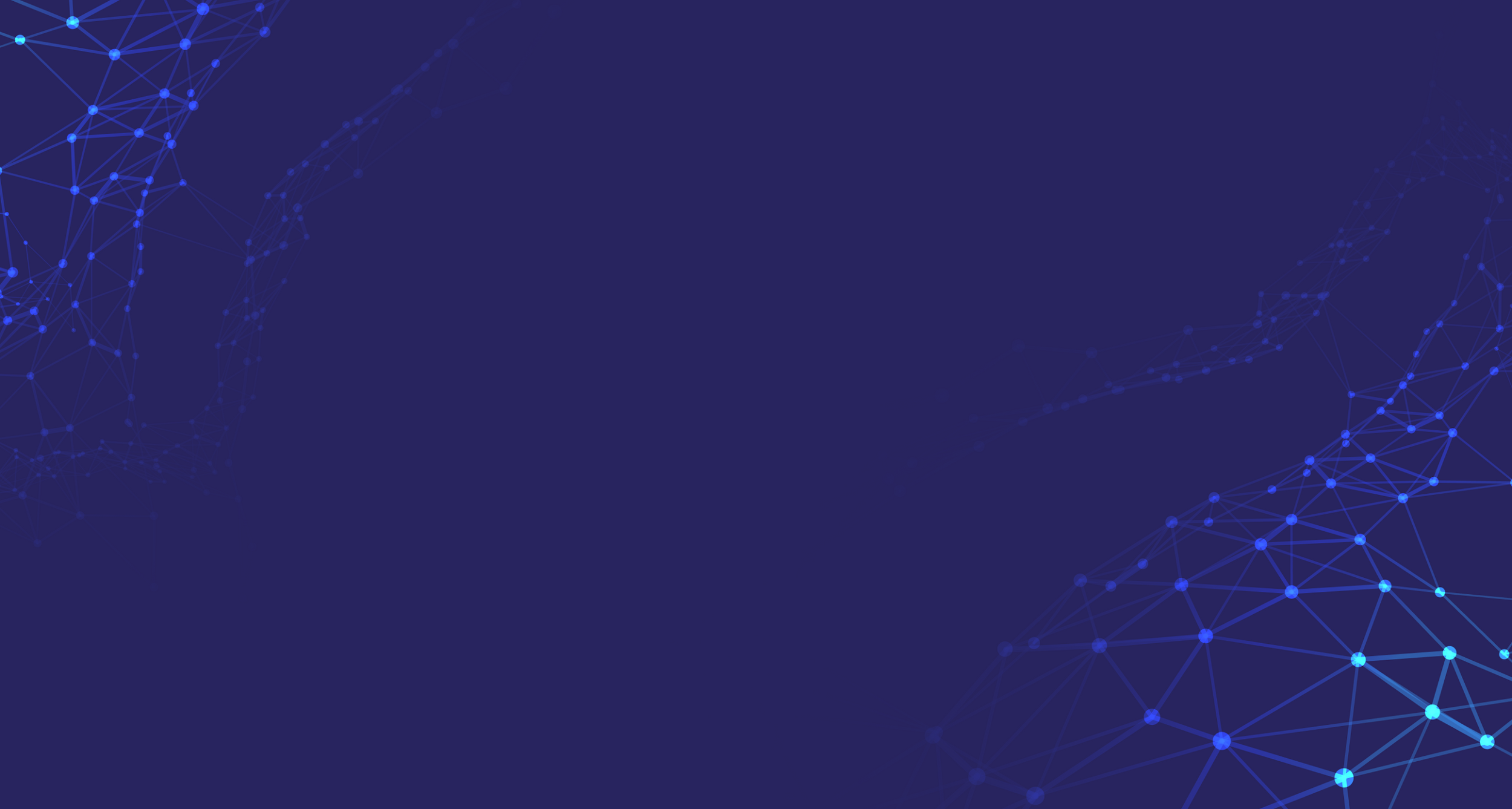 Top Tips for 
Planning & Improving Emails
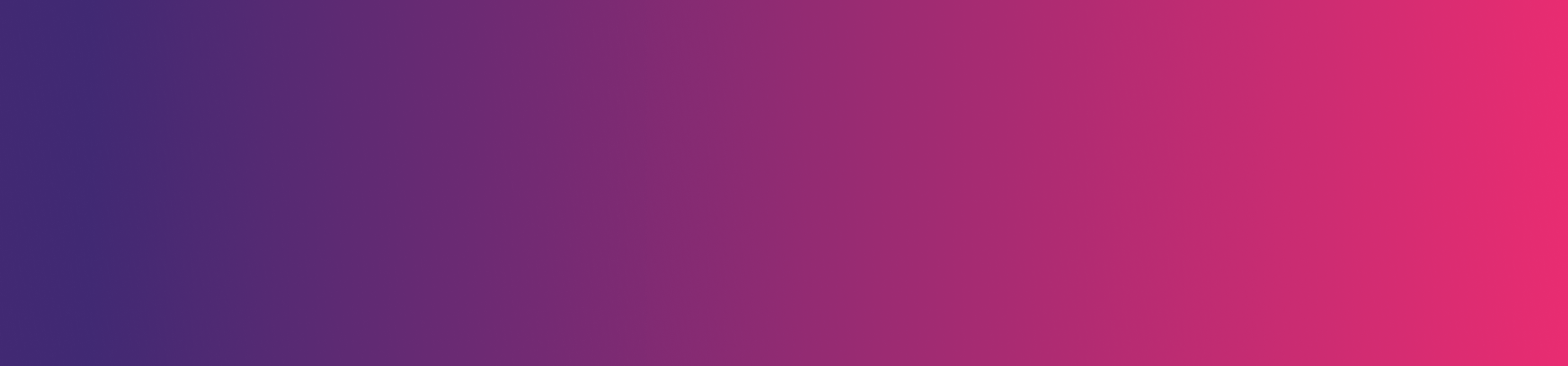 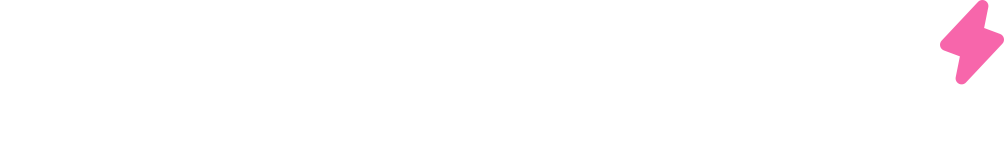 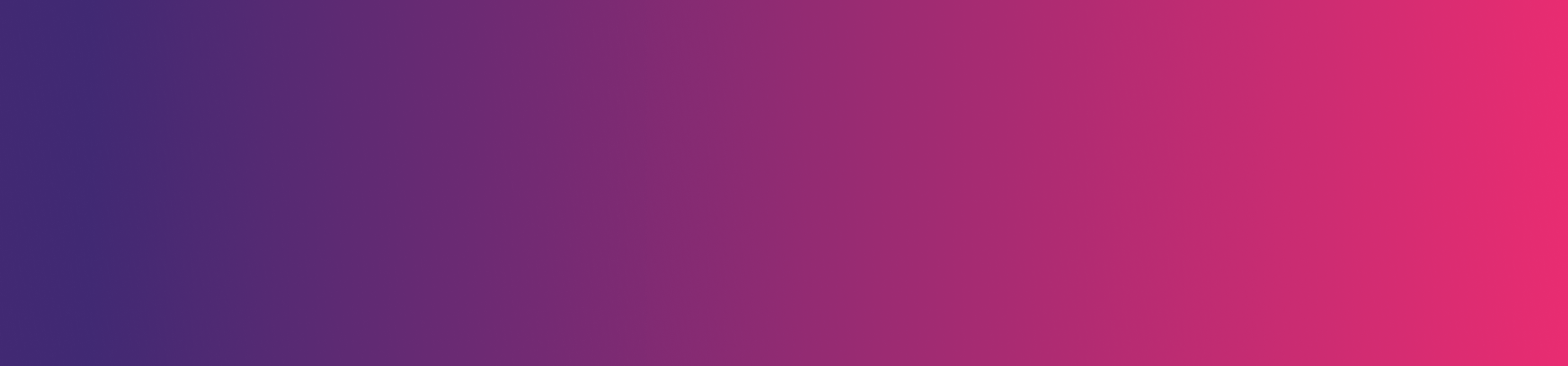 ecommercecamp.co.uk
[Speaker Notes: Top Tips for Planning Emails]
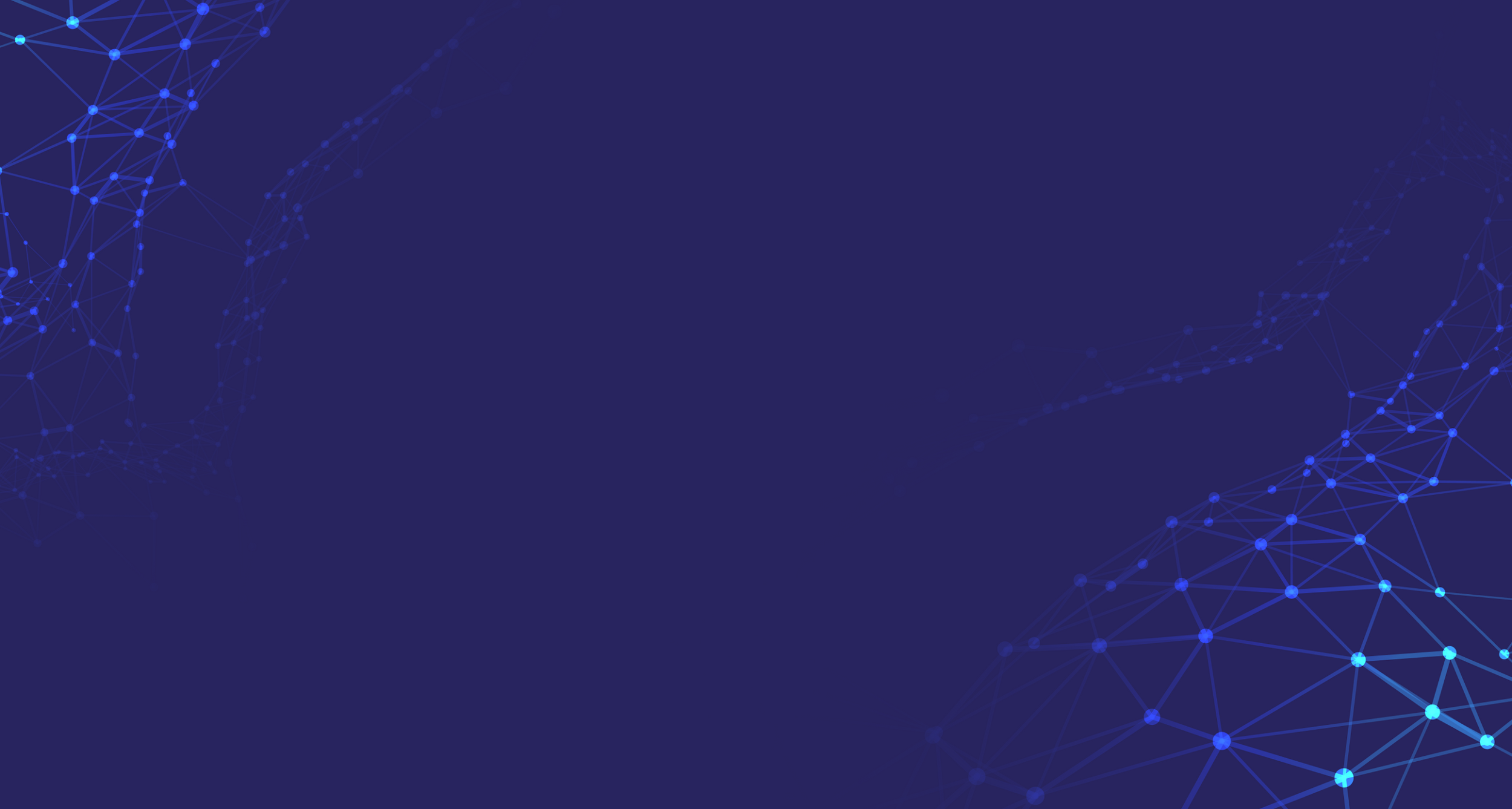 05 USE CLEAR CTA’S
01 RESERCH COMPETITORS
Your CTA should be directly tied to the goal of your email, whether it be to shop new inventory or take advantage of a discount offer.
Draw up a competitor list.
Sign up to their marketing emails.
Evaluate their use of flows.
Understand content strategy.
06 SEND TO SEGMENTS
02 CREATE A CALENDAR
Send niche emails to smaller segmented lists to capture their interests and make it more personal.
Add seasons and UK holidays.
Days of interest.
National days.
Main campaign categories.
07 TIME AND A/B TEST
03 USE TEMPLATES
Understand when is best to send each type: Test with smart sending.

Understand what content works best: A/B test versions of emails.
Adaptive and mobile friendly.
On brand header, footer, fonts and colours.
Faster email creation.
08 ANYLIZE & IMPROVE
04 COMPELLING SUBJECT LINE
Monitor your data and click through rates to continuouslyy improve performance.
Use the recipient’s first name in the subject line. 
Keep it clean and brief.
Evoke curiosity.
Use emojis sparingly.
[Speaker Notes: Top Tips for Planning Emails Content

Researching the competition is an important step when planning your email strategy because it can provide valuable insights into the market, help you identify opportunities, and give you a competitive advantage. 
+Draw up a competitor list
+Sign up to their marketing emails
+Evaluate their use of flows
+Understand content strategy

Create a campaign calendar

Use premade templates
Regardless of the types of emails you wish to send, finding a compelling easy-to-read, and mobile-friendly layout for your campaigns is important. Luckily, you don’t need to start your content from scratch each time you send a new marketing email. A great way to simplify your process starts with reusing designs that you’ve already created, or templates that are available for your use. 
Depending on your email provider, you may be able to save previous email campaigns or create your own templates. Finding a consistent template will not only save you time in the future, it can also help create a cohesive look and feel for branding your business. 

Lead with a compelling subject line
A good subject line should give your customers a specific reason to open your email. It’s best to avoid being too vague—instead, communicate the unique products you carry, or call attention to a particular selling point. For example, an email alerting customers to exciting new products with the subject line, “New eco-friendly sandalwood candles now available,” is much more compelling than, “New products now available.” Similarly, if you’re announcing an upcoming sale, a subject line stating, “15% off all handmade ceramic planters” more clearly states your intention than, “Sale next week.” 

According to OptinMonster, 47% of email recipients decide to open an email based on its subject line. So it’s something you need to get right—and it’s both an art and a science.
To understand what makes a great email subject line, Klaviyo’s business intelligence team studied more than 630K email marketing campaigns in 2022. Here’s a rundown of what we found works the best:
Use the recipient’s first name in the subject line. Email campaigns with the recipient’s name in the subject line have an 8.92% average open rate, compared to a 8.64% open rate for subject lines without a name.
Keep it clear and brief. Standard subject line length across all business sizes is about 7 words long (including emojis), or 36 characters.
Evoke curiosity. Experiment with teaser-style subject lines that encourage people to open your email just to find out what’s inside.
Use emojis sparingly. Subject lines with emojis perform slightly worse than those without them. Emojis in subject lines are also popular, so you may not be standing out as much as you think.
Use preview text. Preview text is additional text that appears under your subject line. It’s important for providing more context, so don’t waste the real estate—put some thought into how your preview text expands on your subject line.


Use a clear call to action
One of the most important factors of email marketing for small businesses is the inclusion of a call to action. A call to action (CTA) is a phrase or sentence that clearly states the action you want a buyer to take after reading your email. In most cases, you’ll be asking customers to click through to your products to browse and purchase. 

Your CTA should be directly tied to the goal of your email, whether it be to shop new inventory or take advantage of a discount offer. For example, a CTA stating, “Click here to receive 10% off” instructs the reader what to do next. Calls to action should always involve a clickable button or link that directs the buyer to your website. Consider having a call to action at both the top and bottom of your email, in case a customer doesn’t scroll down.

Segmentation: List by customer type / interests 

Understand when is best to send each type: Test with smart sending

Understand what content works best: A/B test versions of emails]
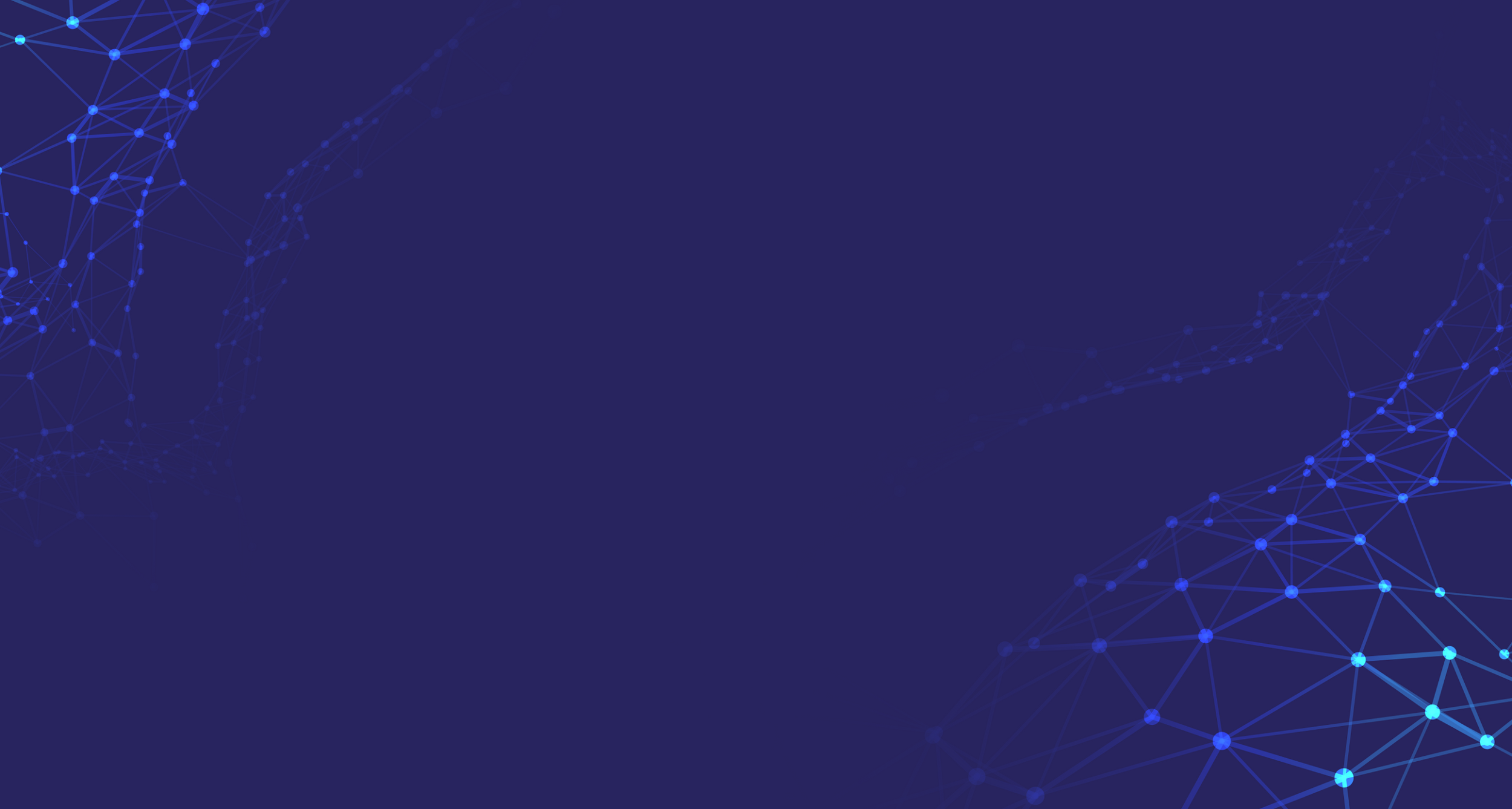 Email Marketing Platforms
Choosing the right toolkit for your business
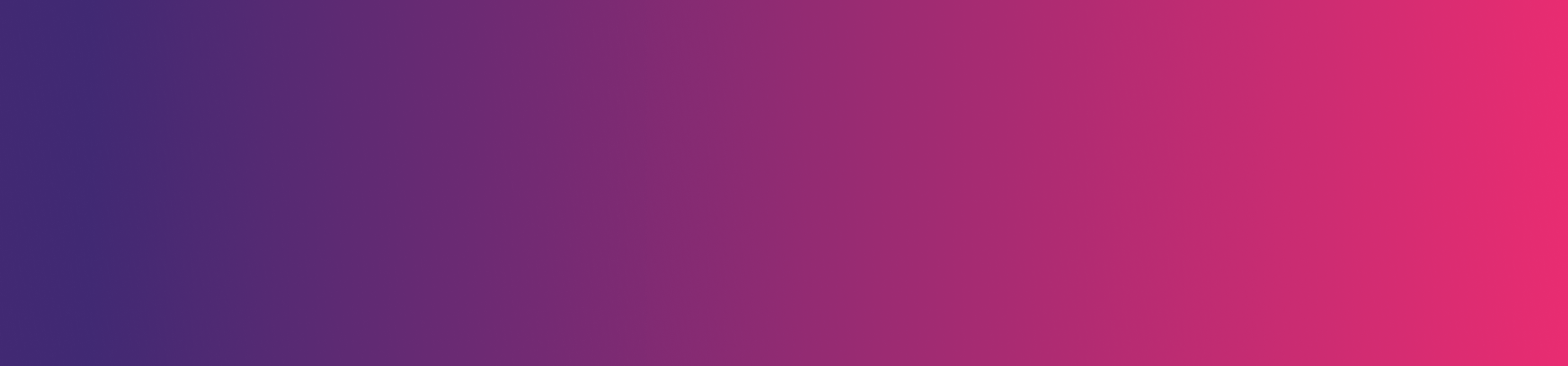 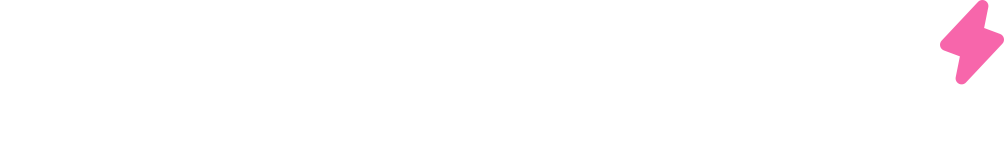 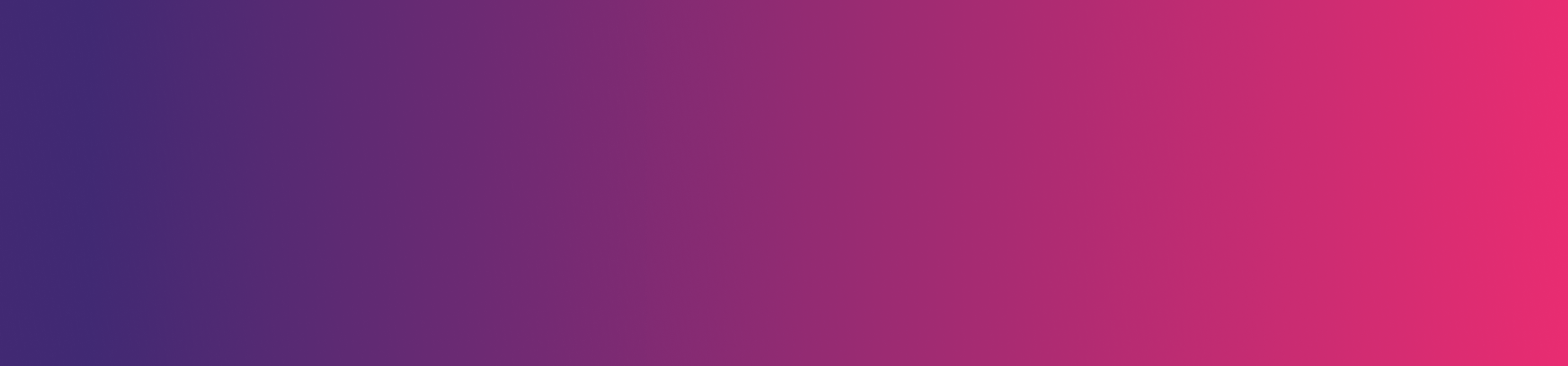 ecommercecamp.co.uk
[Speaker Notes: Top Tips for Planning Emails]
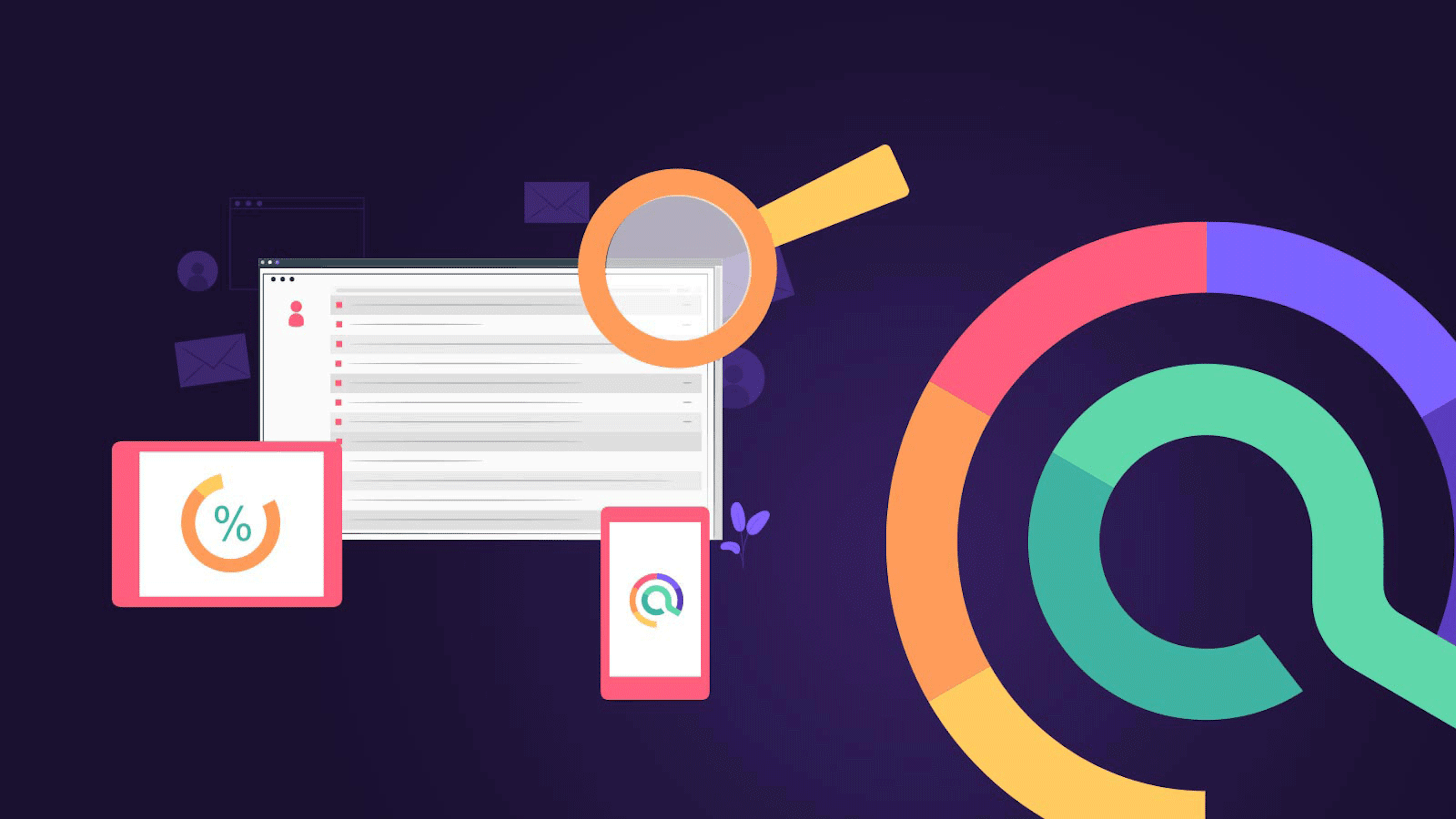 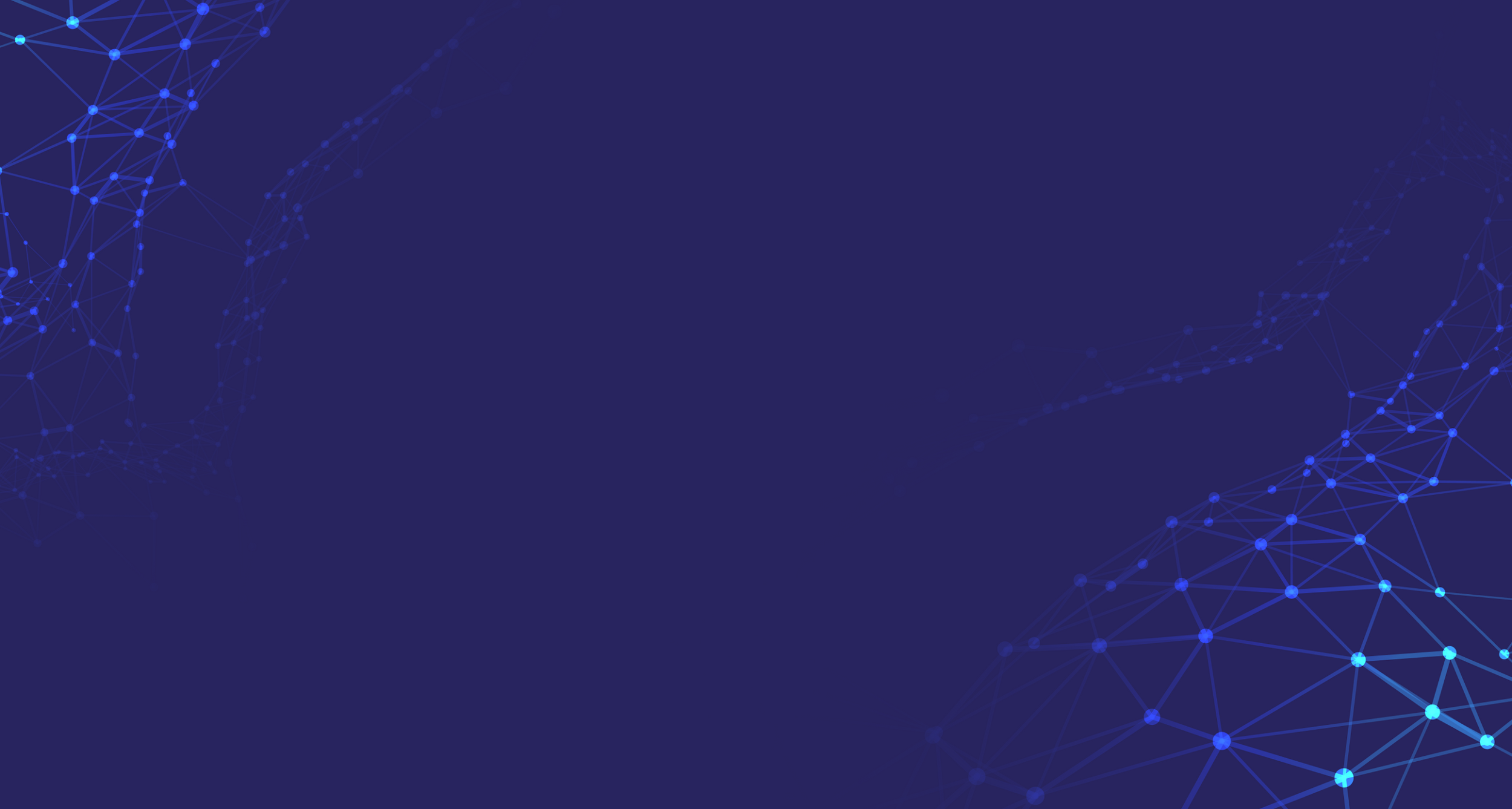 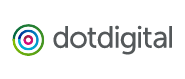 1. Feature analysis and comparison
2. Don’t overlook user experience
3. Evaluate the costs
4. Check resources available
5. LOOK FOR REVIEWS
Pay the most attention to the core features at first: Add additional features as you grow and require them
When you’re looking to choose an email service provider, one of the first things to consider is how easy it will be to use.
Cost efficiency is key when it comes to choosing an email service provider, in order to make the most out of your investment.
In the business-to-business world, reviews are a big help when it comes to choosing a provider.
In the business-to-business world, reviews are a big help when it comes to choosing a provider.
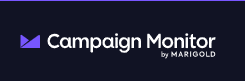 Choosing the right toolkit for your business
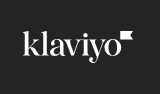 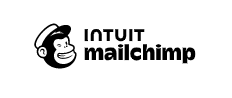 [Speaker Notes: Choosing the right toolkit for your business and your email marketing efforts is one of the most critically important decisions you can make.

Email service providers are essential tools for your business to succeed in email marketing, and choosing the right service provider can take some time and testing.

You can opt for a simple software that you will only use for sending simple email communication or you can go with more advanced ones.

You might need to be able to run A/B testing and personalization. Going even further, some ESPs feature marketing automation solutions that are helpful for lead generation and lead nurturing strategies.

In this article, we are going to go over the most important steps when choosing an email service provider.

Step 1: Feature analysis and comparison
It’s possible that you’re interested in the most feature-complete email service provider out there, only to later find out that those services don’t fit your needs or are ultimately unnecessary for your business. It is important to consider your needs first and find a service provider that complements them accordingly.

Pay the most attention to the core features at first: how many contacts you can store in their database, how many emails you can send per day, and how many users can use the same account simultaneously - these core features are much more likely to be more impactful than anything else.

Define what is essential for your business first and then build from that understanding until you have a complete list of required features you know you will need and use frequently.

Once you have a clear understanding of what your needs are and being to research email service providers that offer those solutions, make sure to run some direct comparisons.

Many providers will have done this for you already, having direct comparisons to other similar competitors on their websites - this is very helpful, as an easy-to-understand visual guide can offer a lot of clarity.

At this point, you should know the following;
What features you need to have available
What features would be nice to have
Who offers these features
How do these providers compare to one another

Step 2: Don’t overlook user experience
When you’re looking to choose an email service provider, one of the first things to consider is how easy it will be to use. Considering user experience is important because you will likely need to learn how to use the new software, and probably teach or educate your team on this tool too, meaning that choosing an overcomplicated software could lead to a lot of downtimes spent in training or inefficient use of the tool itself.

Choosing an email service provider that is compatible with your already in-use software solutions is also important to make workflow faster and more efficient.

For some users with more basic needs, you might want to consider a provider with a heavy focus on user-friendliness, while more advanced users might want to consider a provider that focuses on customization and control instead.

Step 3: Evaluate the costs
Now that you know what you need from your soon-to-be email service provider, it’s time to consider how much it will cost. Cost efficiency is key when it comes to choosing an email service provider, in order to make the most out of your investment.

The keyword here is cost-efficiency, which means choosing the tool with the best price to usefulness ratio. This may not be immediately obvious, so take your time to research these.

Step 4: Consider data security
Security is paramount, not only because of legal requirements but also because customer trust is a very important indicator for your business. Choosing an ESP that is focused on security and compliance. It is important to choose a provider that is heavily committed to protecting your data since any breach in security will directly affect your business.

Despite security being a more passive aspect in the sense that you can’t have much influence on it, it is an important one to consider when making a responsable business choice.

Don’t take any risks when it comes to security, it’s preferable to pay a more premium price for added security than to go for a cheaper, but less secure, option.

Step 5: Look for reviews from reputable businesses
In the business-to-business world, reviews are a big help when it comes to choosing a provider. Look for testimonials from other companies and businesses to better understand how a provider was helpful for their operations. Looking at reviews from businesses in the same sector as you are particularly helpful.

It is also worth mentioning that case studies can be very helpful, as these are usually more in-depth and offer some data you can see and evaluate for yourself.

It is best to take your time to research what other users think of the provider and what their experience is, and how choosing this particular provider added value to their business.

Step 6: Terms of Service
It’s important to know what it is your email service provider expects from you as a customer. It’s even more important to comply with these requirements. This may seem painfully obvious to some of you reading this, but it cannot be overstated - knowing what the rules are and following them. This is a sure-fire way to guarantee a successful business relationship with your provider.

Why do you need a good relationship with your provider, you may ask?
Simple, support, and quality of life.
Issues will always happen - this is inevitable. Having a good customer profile is much more likely to net you a better and more dedicated support line whenever you need assistance, with the added benefit of avoiding any possible issues by not being ToS compliant in the future.

Step 7: Check the privacy policy
Data is important.
While this walks hand in hand with security, it’s important to know how the provider you’re choosing will handle your data, specifically.

There is not a lot to say here since most data treatment is relatively standardized throughout the business world. However, it is ever so important to restate the obvious sometimes - know how your data will be treated, make sure the provider is compliant with all major legal requirements and protocols, and that their privacy policy is within what you expect from a service you hire.]
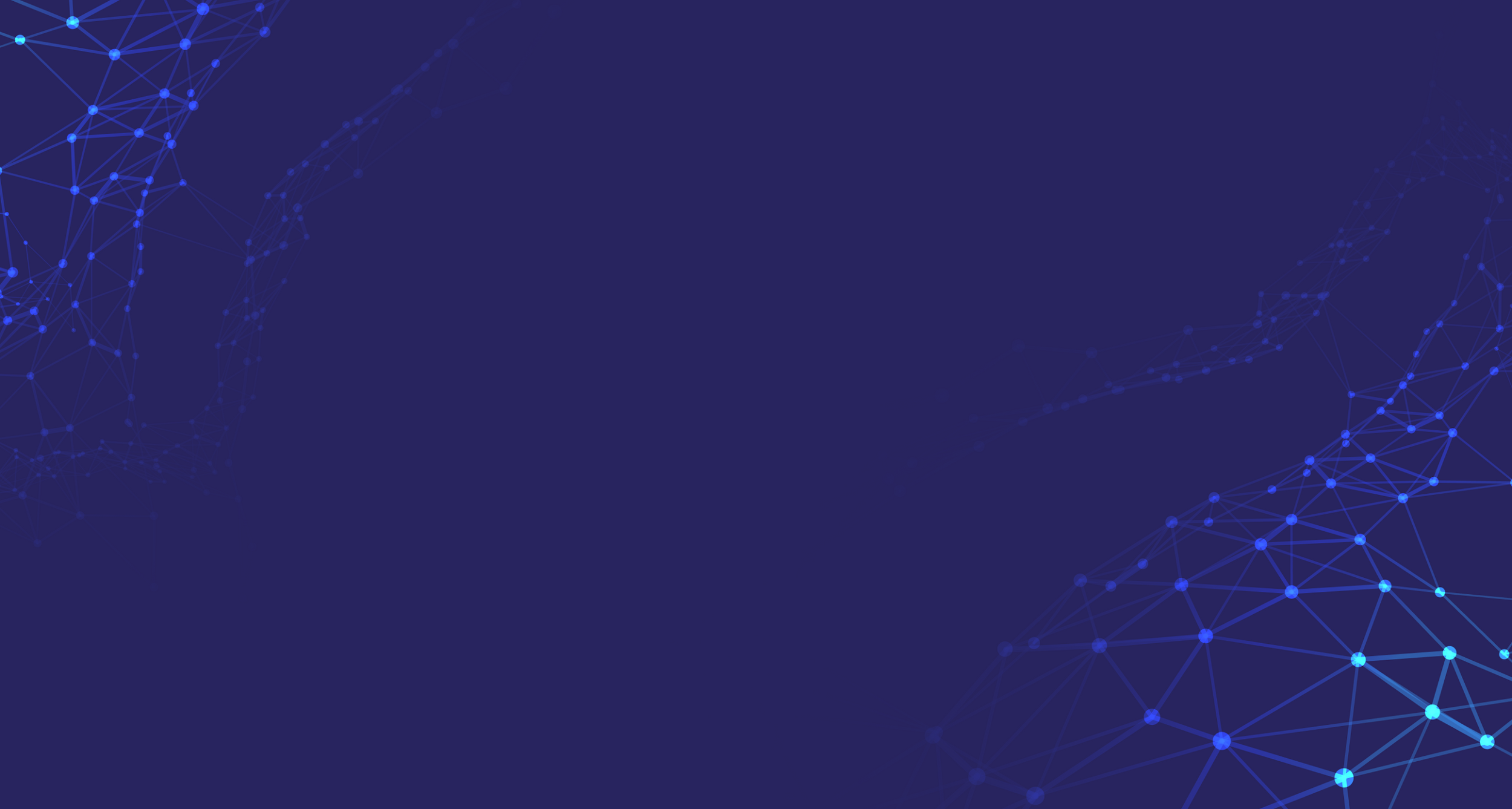 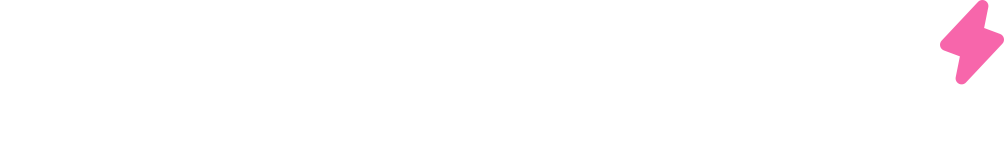 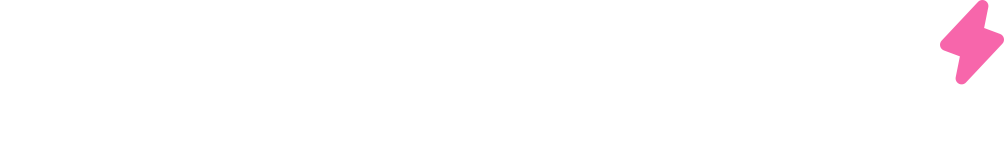 Thank you!
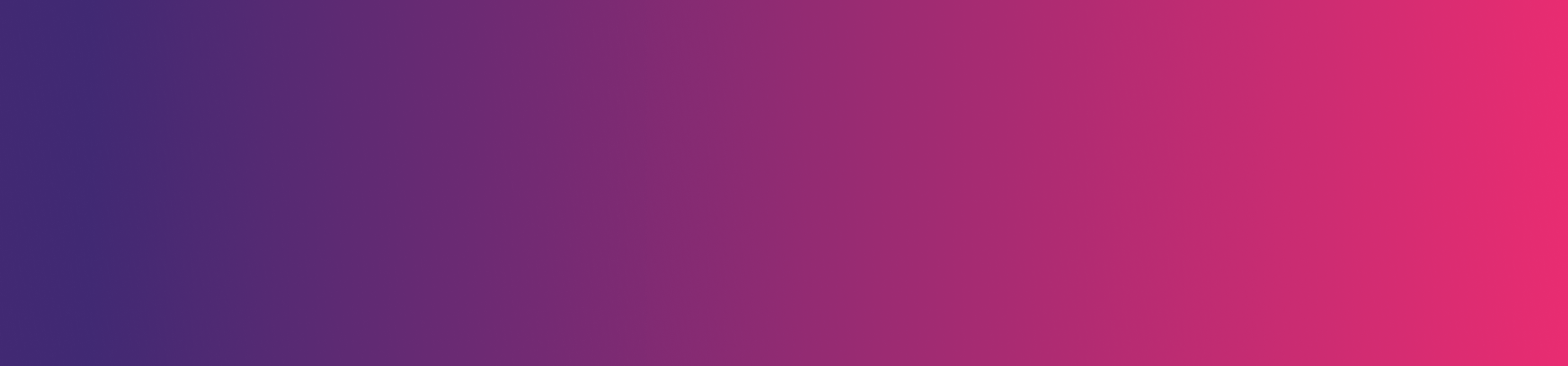 ecommercecamp.co.uk
[Speaker Notes: Conclusion:
In conclusion, email marketing remains an indispensable tool for e-commerce businesses. Its cost-effectiveness, ability to deliver personalized content, foster customer relationships, automate workflows, and provide measurable results make it a highly valuable marketing channel. By harnessing the power of email marketing, e-commerce businesses can drive engagement, increase sales, and ultimately achieve long-term success in today's competitive digital marketplace.
 
Thank you for your attention, and I hope you are now inspired to leverage email marketing to take your e-commerce business to new heights.]
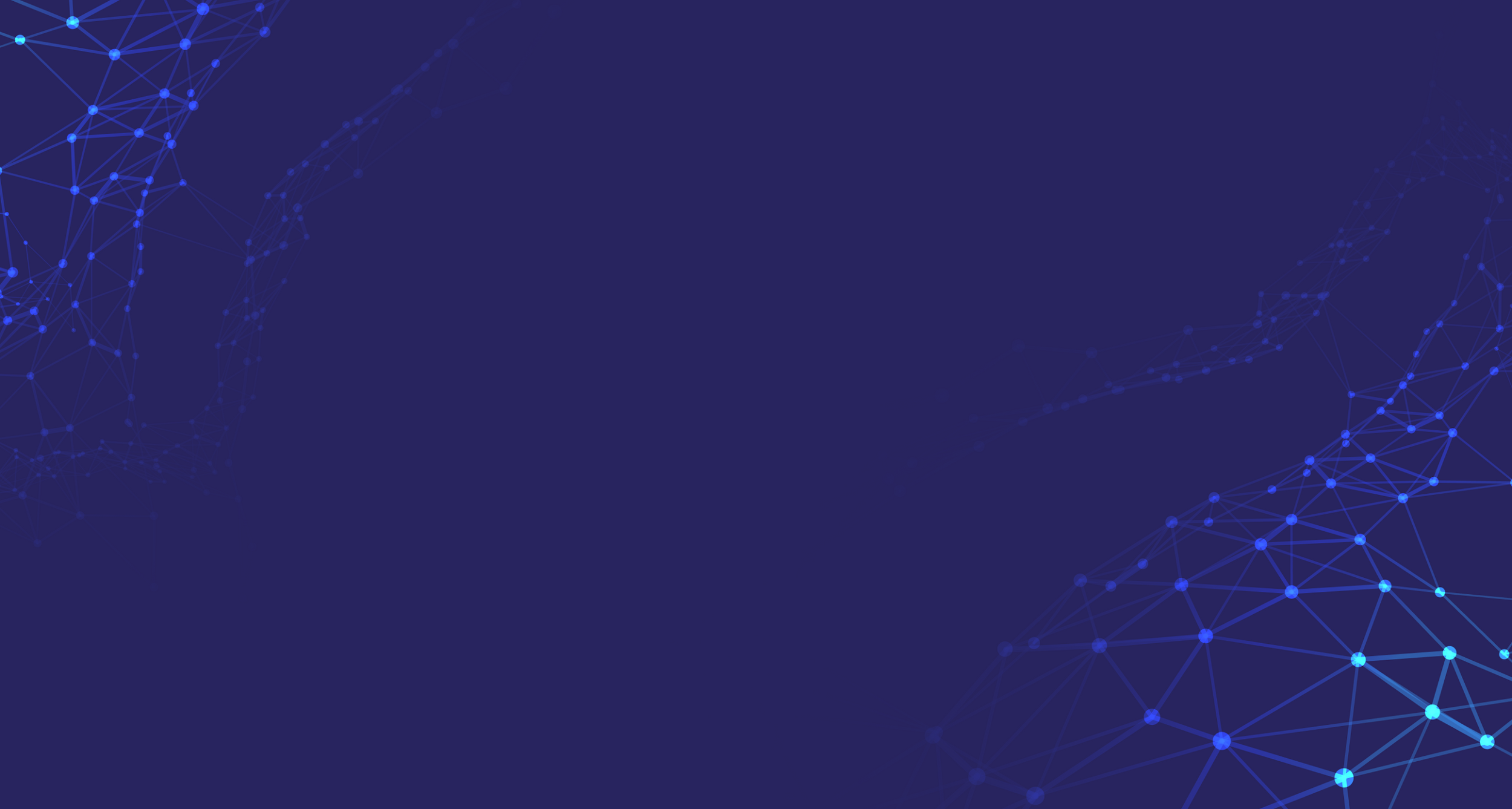 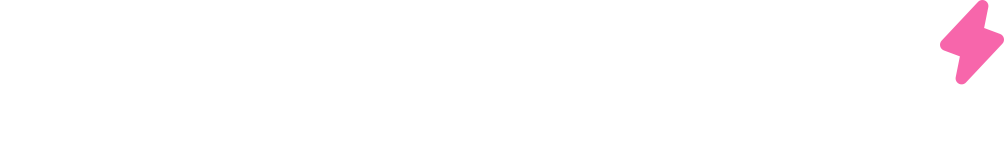 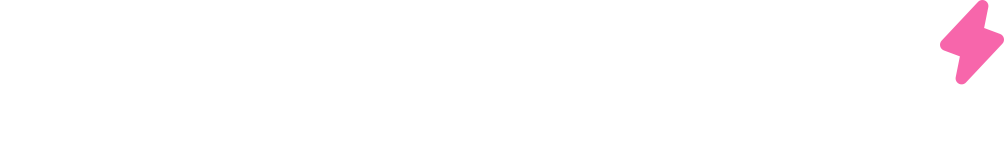 Questions?
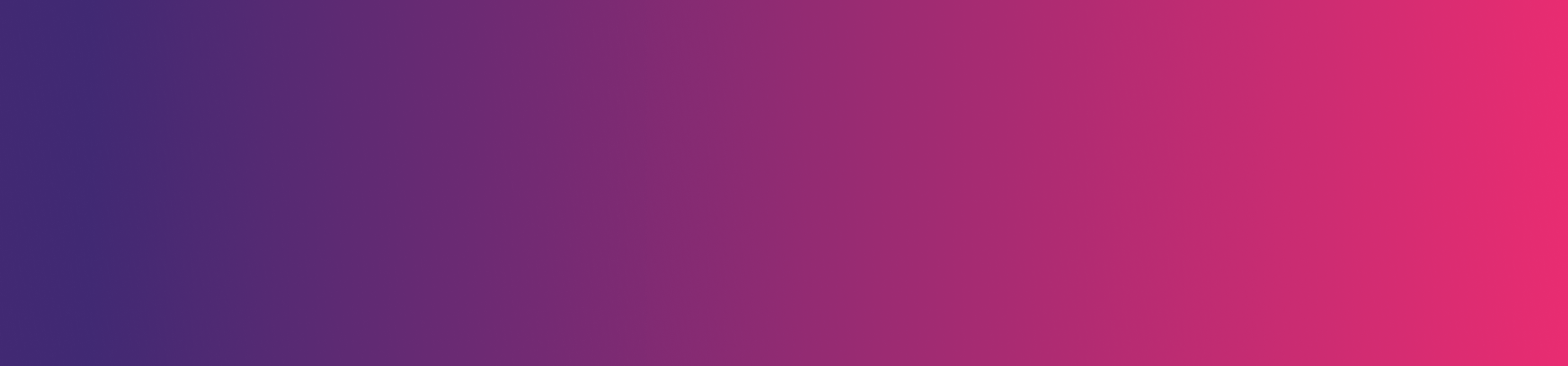 ecommercecamp.co.uk